Chapitre 15 : Equations et systèmes différentiels linéaires
Introduction
Solution générale d’un SDL
SLD à coefficients constants
Exponentielles de matrices
Résolution d’un SDL à coefficients constants
SDL à coefficients variables
Equations différentielles linéaires d’ordre p
EDL à coefficients constants
EDL équidimensionnelle d’Euler
1
Chapitre 15 : Equations et systèmes différentiels linéaires
Introduction
Solution générale d’un SDL
SLD à coefficients constants
Exponentielles de matrices
Résolution d’un SDL à coefficients constants
SDL à coefficients variables
Equations différentielles linéaires d’ordre p
EDL à coefficients constants
EDL équidimensionnelle d’Euler
2
15.1 Introduction
15.1.2 Les EDL scalaires d’ordre n
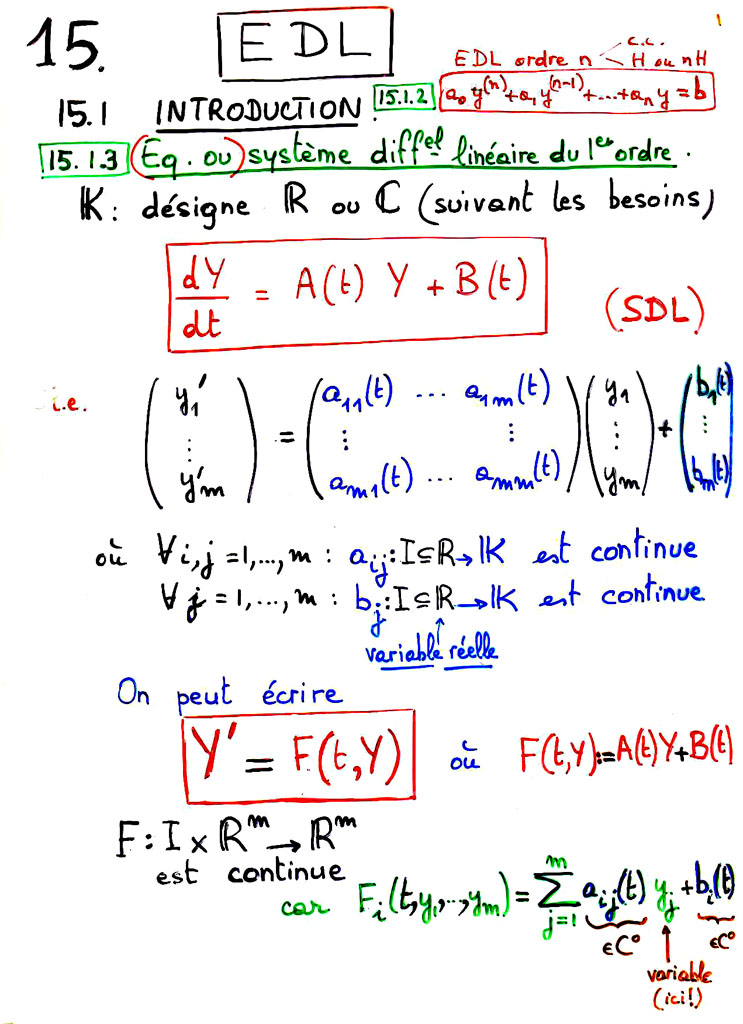 3
15.1 Introduction
15.1.3 Les SDL
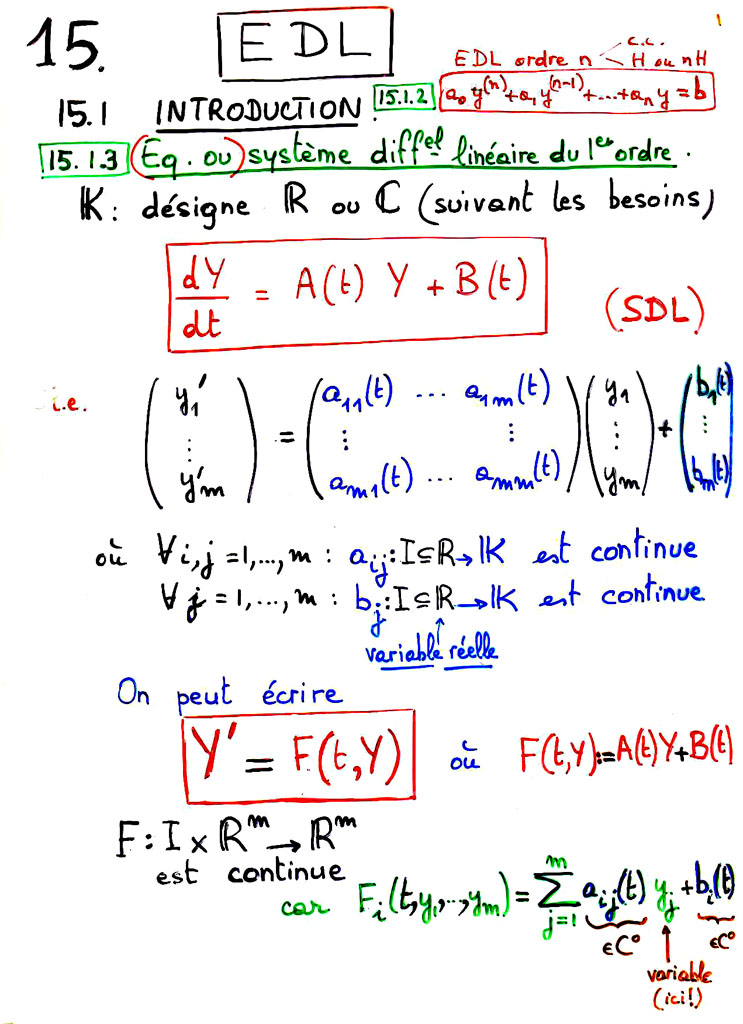 4
15.1 Introduction
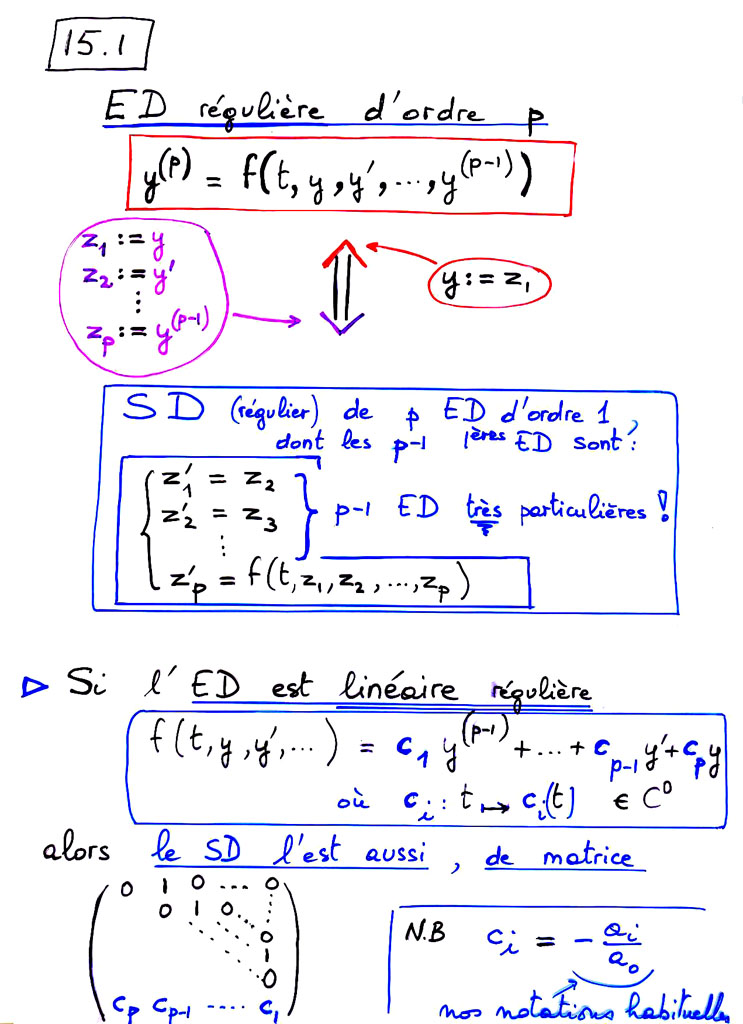 5
15.1 Introduction
15.1.4 Passage d’une EDL à un SDL
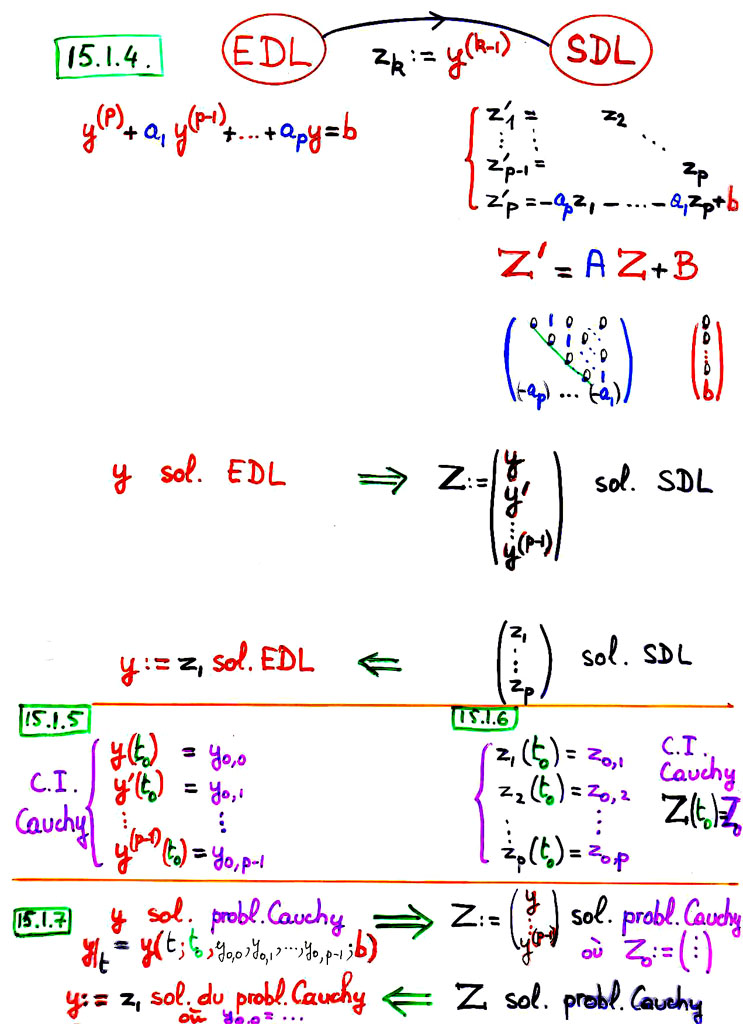 6
15.1 Introduction
15.1.5 Problème de Cauchy pour SDL d’ordre 115.1.6 Problème de Cauchy pour EDL scalaire d’ordre p
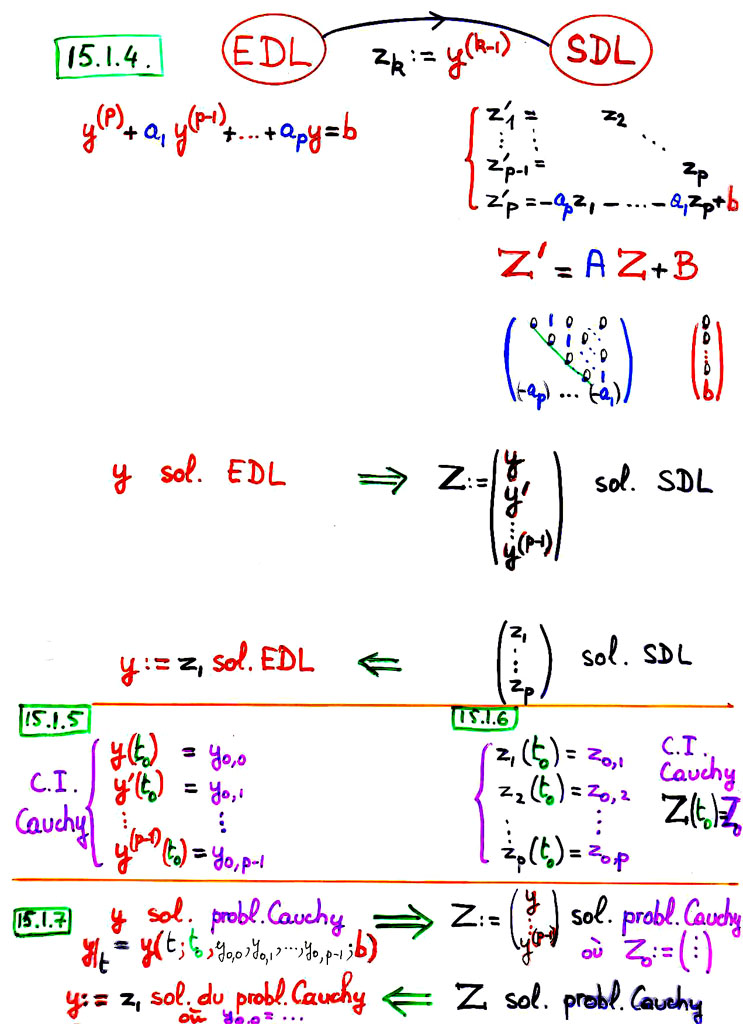 15.1.7 Passage d’un problème de Cauchy à l’autre
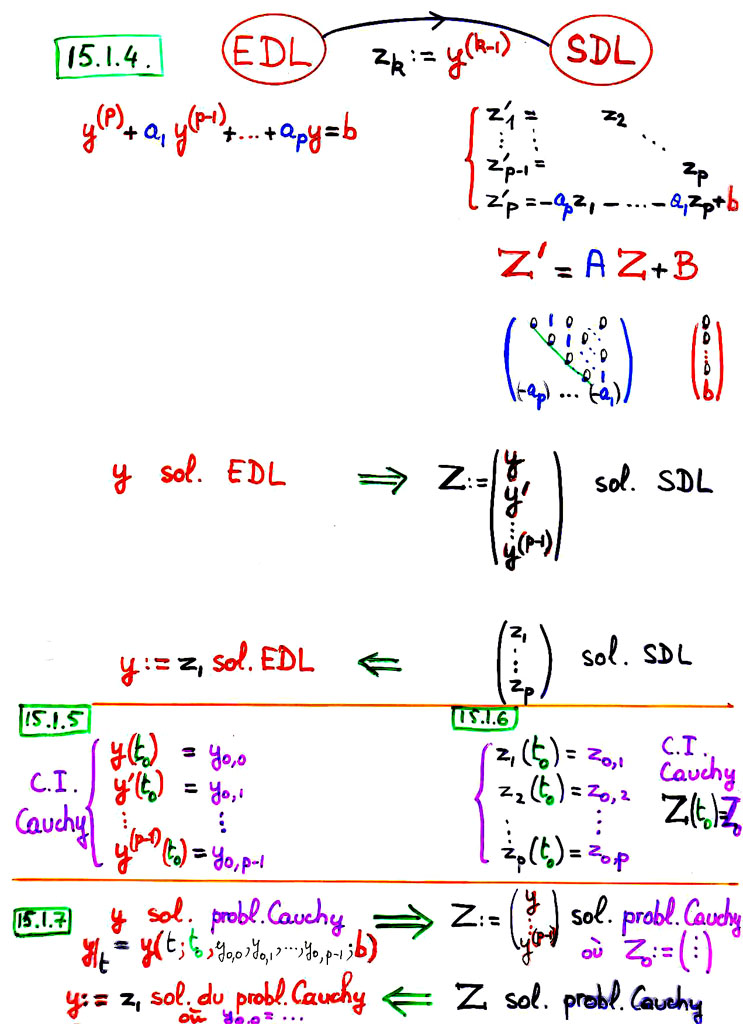 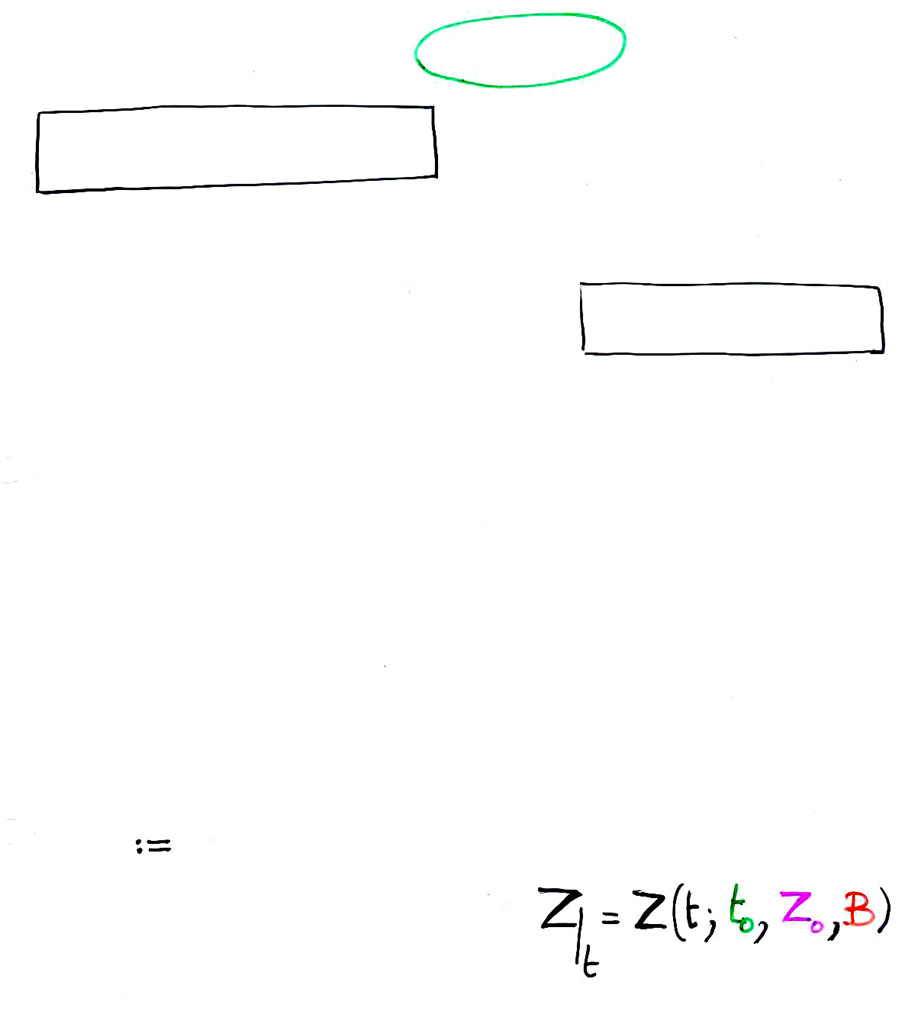 7
15.1.8  Courbes intégrales et orbites d’un SDL
15.1 Introduction
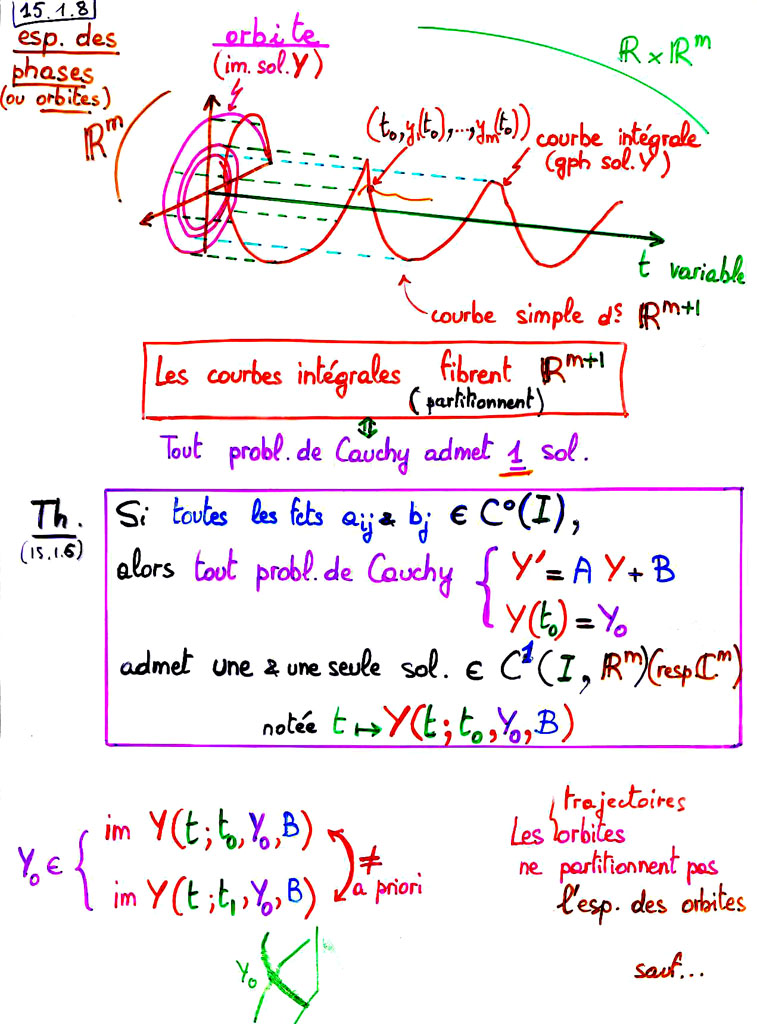 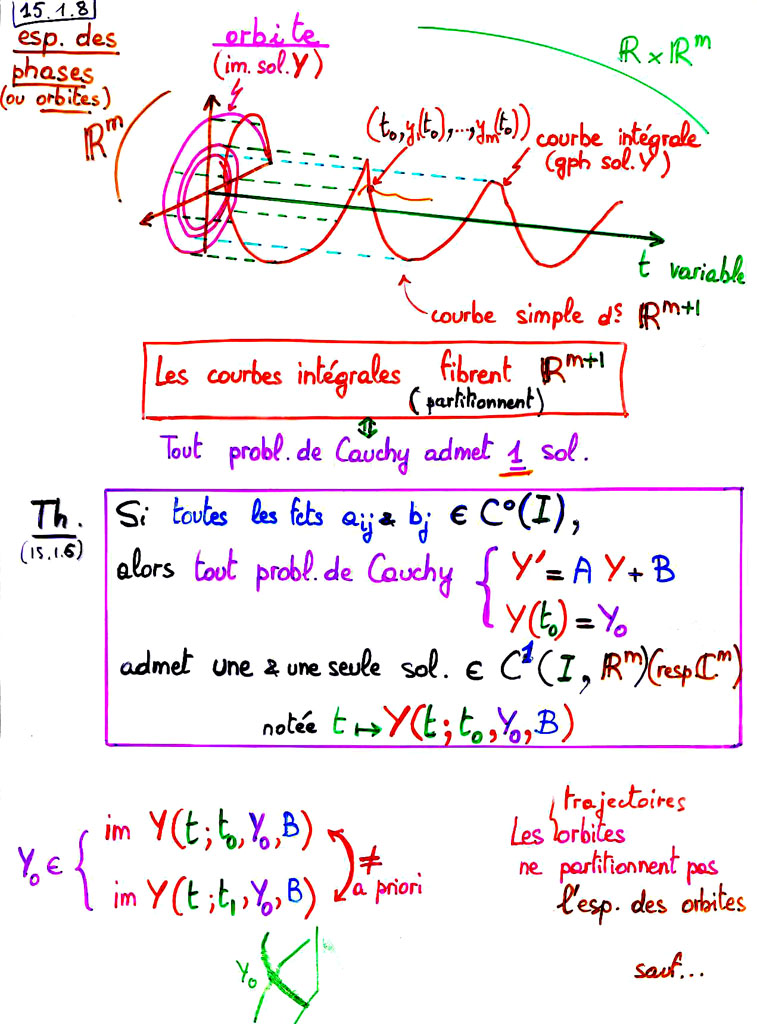 8
15.1.8  Courbes intégrales et orbites d’un SDL
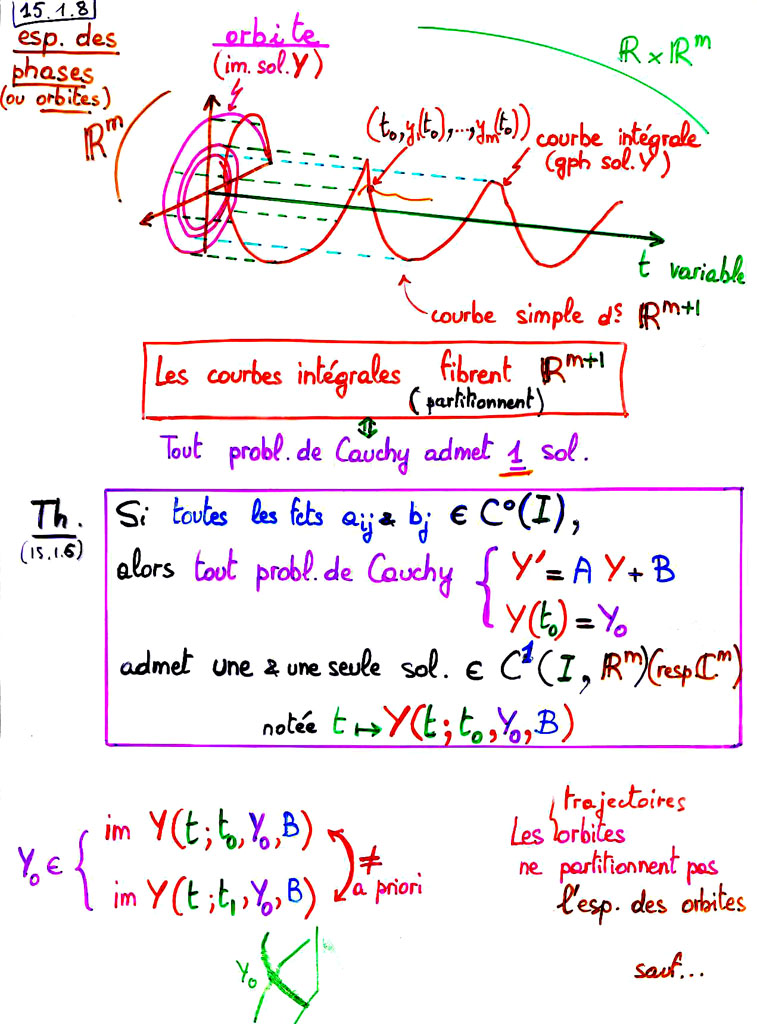 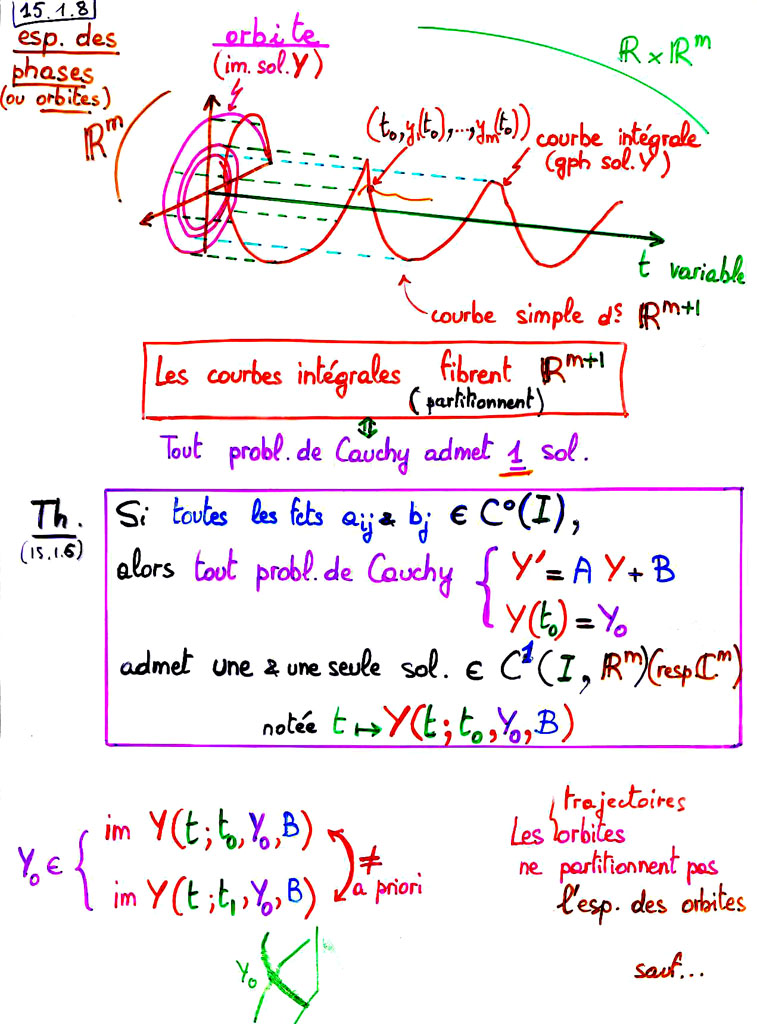 9
15.1.9 Systèmes autonomes et leurs orbites
15.1 Introduction
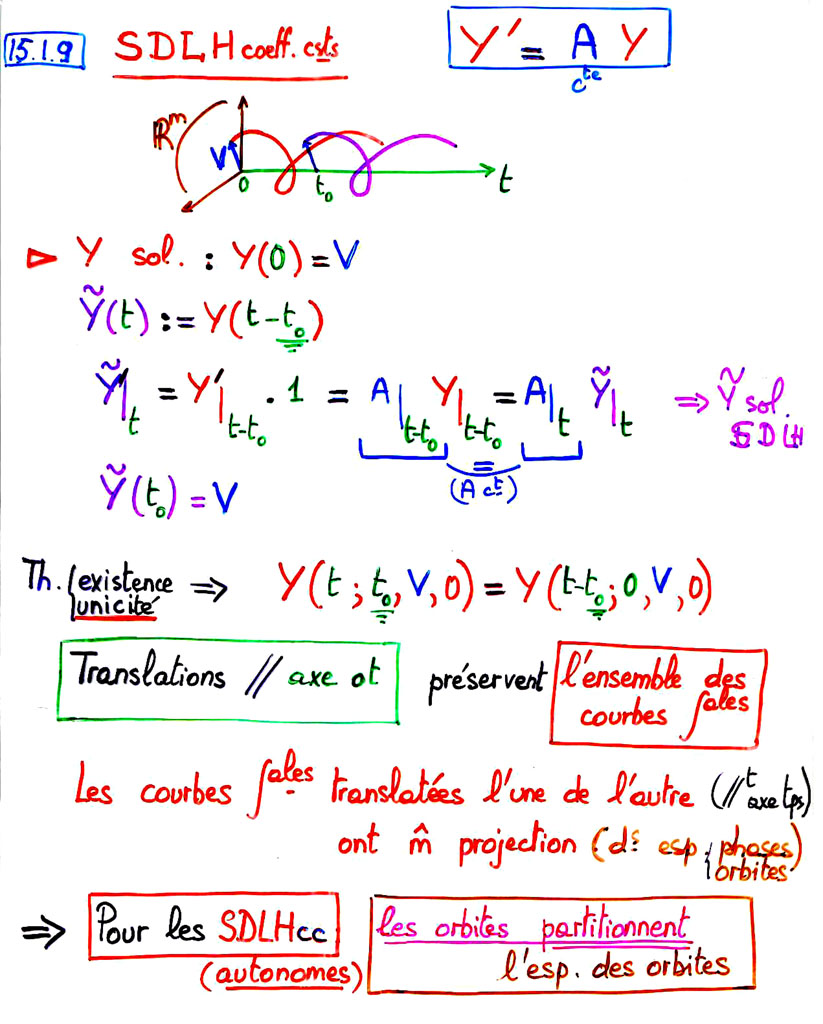 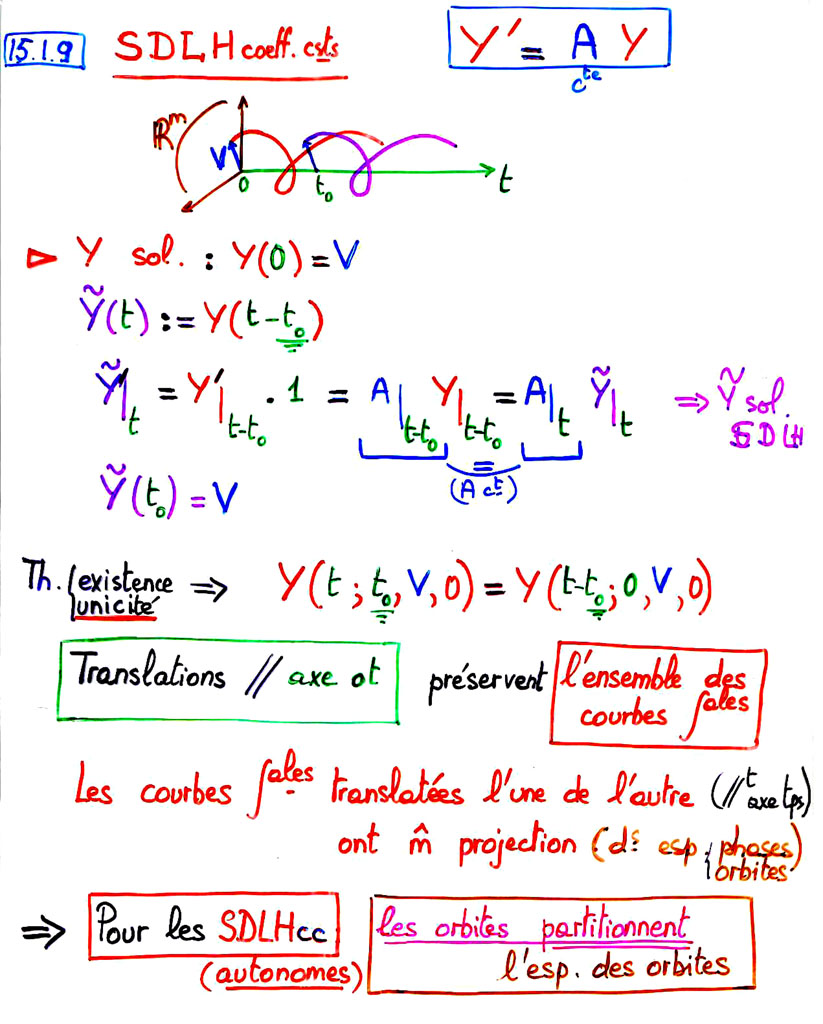 10
15.1.10 Champ de pentes, champ de vecteurs
15.1 Introduction
Mouvement dans un plan oy1y2 régi par SD
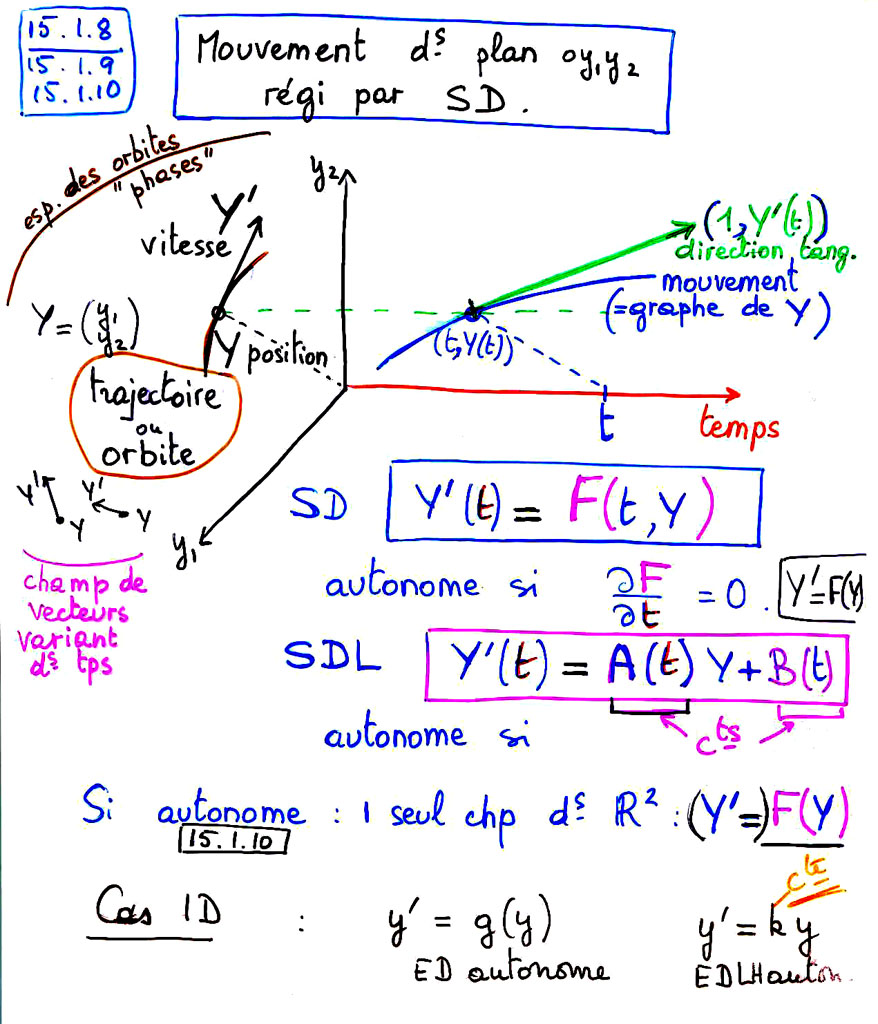 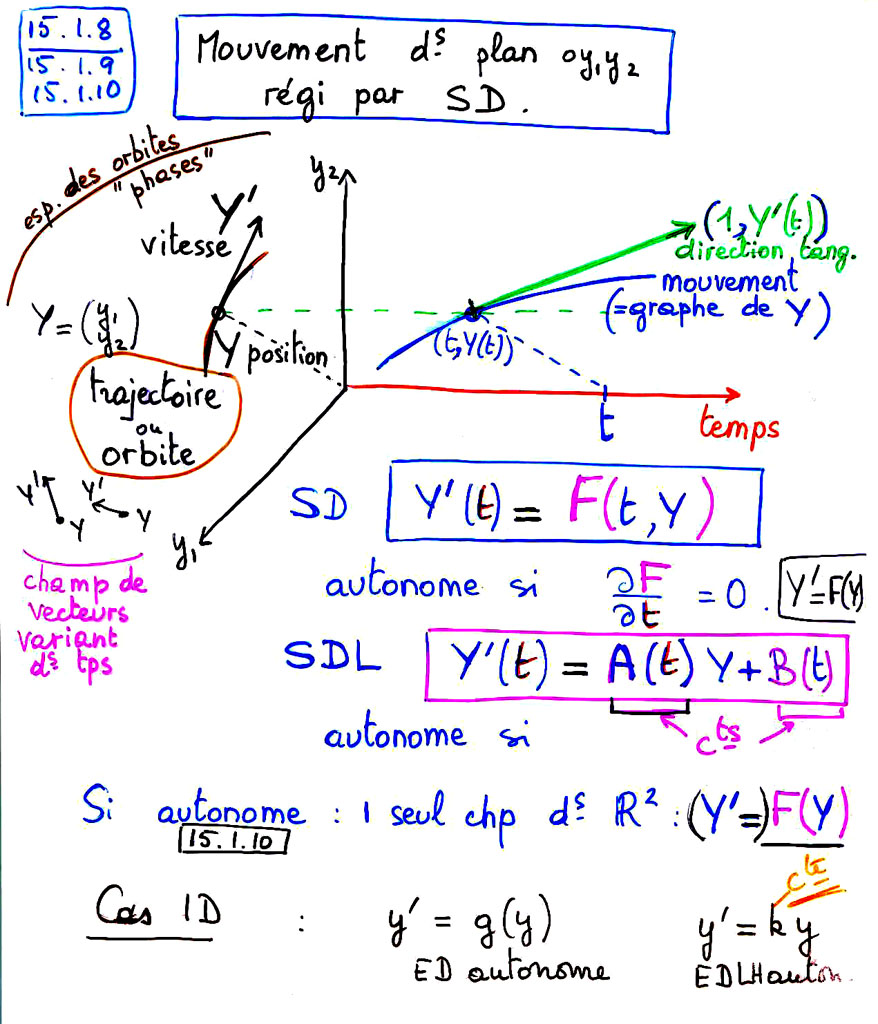 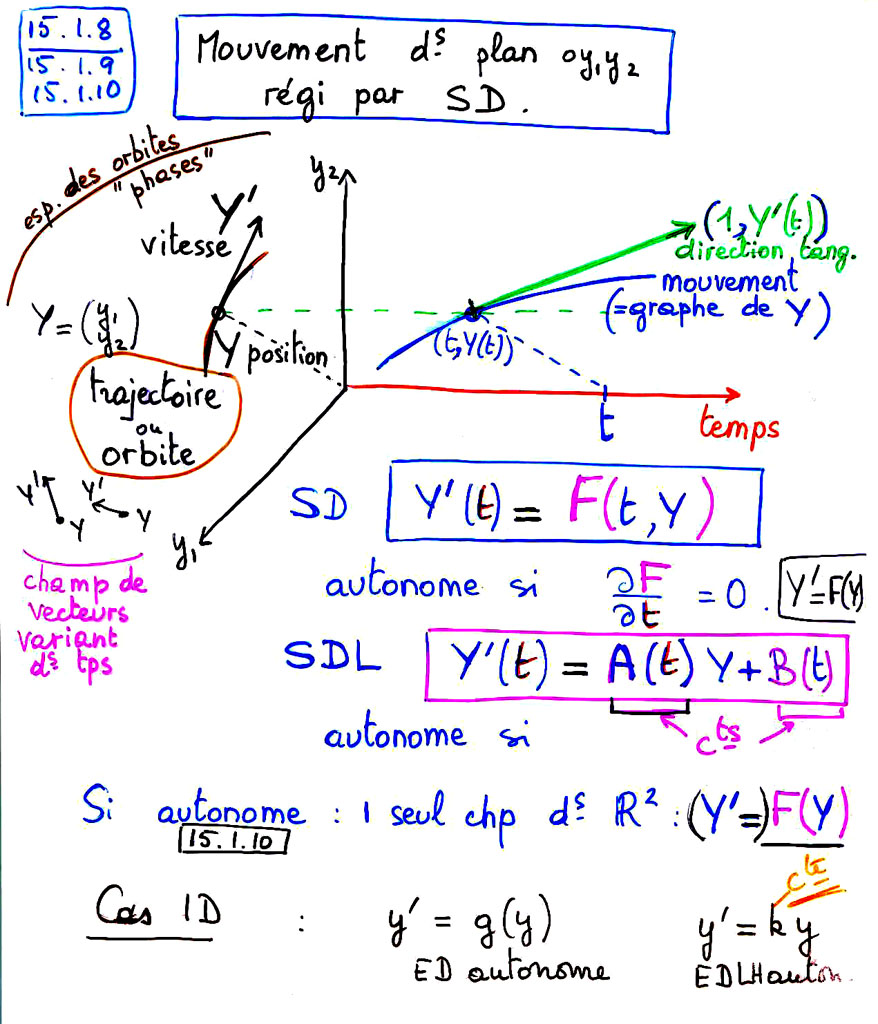 11
15.1.9 Systèmes autonomes et leurs orbites
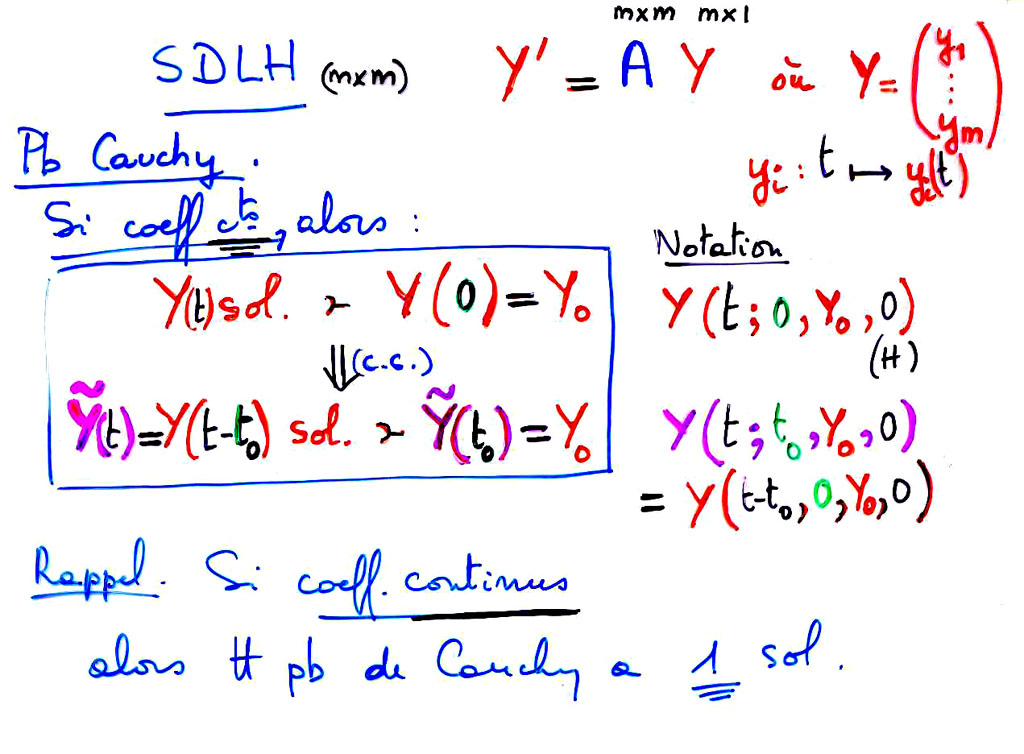 12
15.1.10 Champ de pentes, champ de vecteurs
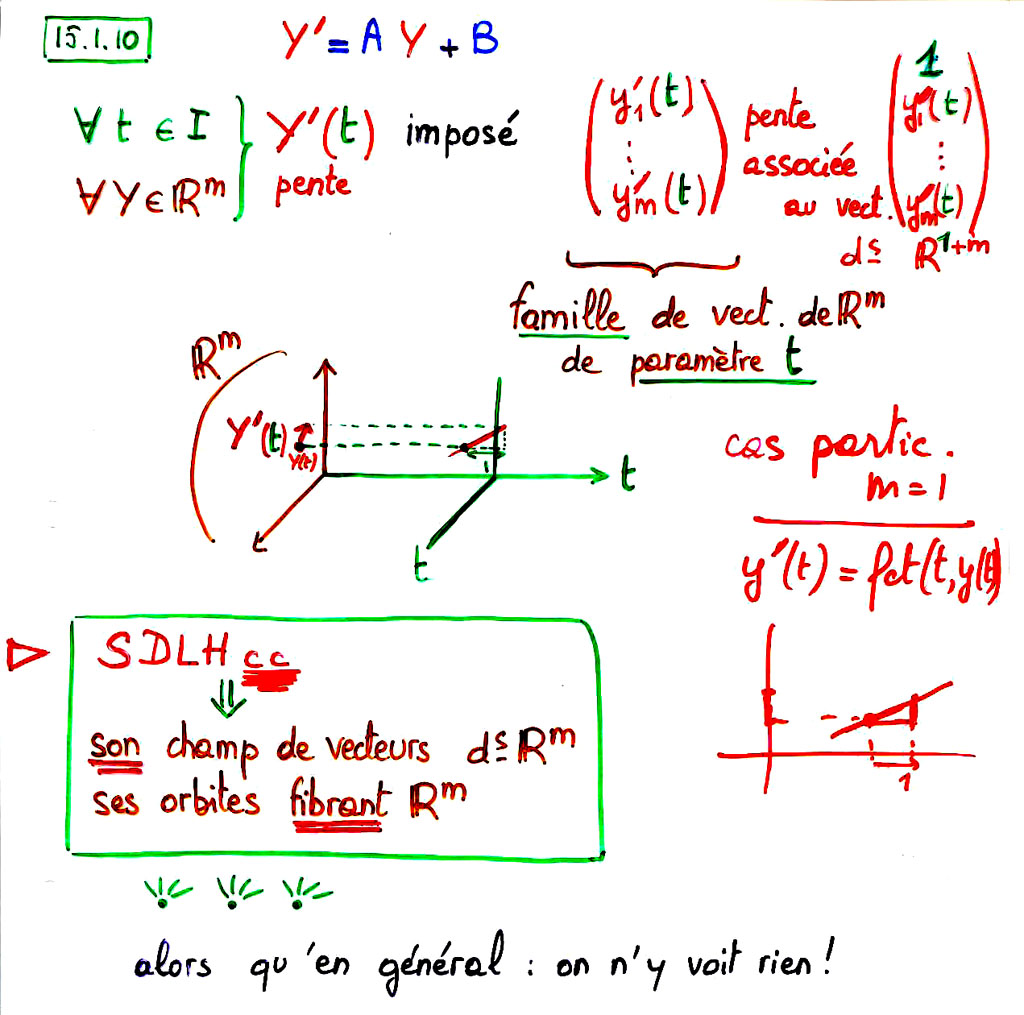 13
Chapitre 15 : Equations et systèmes différentiels linéaires
Introduction
Solution générale d’un SDL
SDL à coefficients constants
Exponentielles de matrices
Résolution d’un SDL à coefficients constants
SDL à coefficients variables
Equations différentielles linéaires d’ordre p
EDL à coefficients constants
EDL équidimensionnelle d’Euler
14
15.2.1 L’espace vectoriel des solutions d’un SDLH
15.2 Solution générale d’un SDL
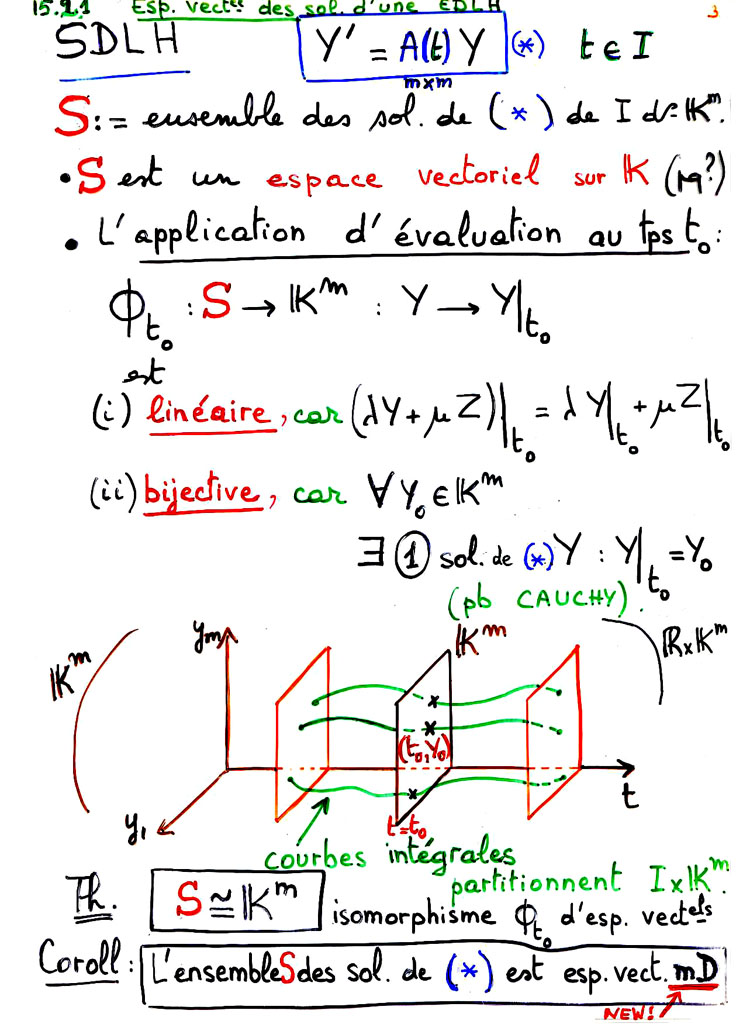 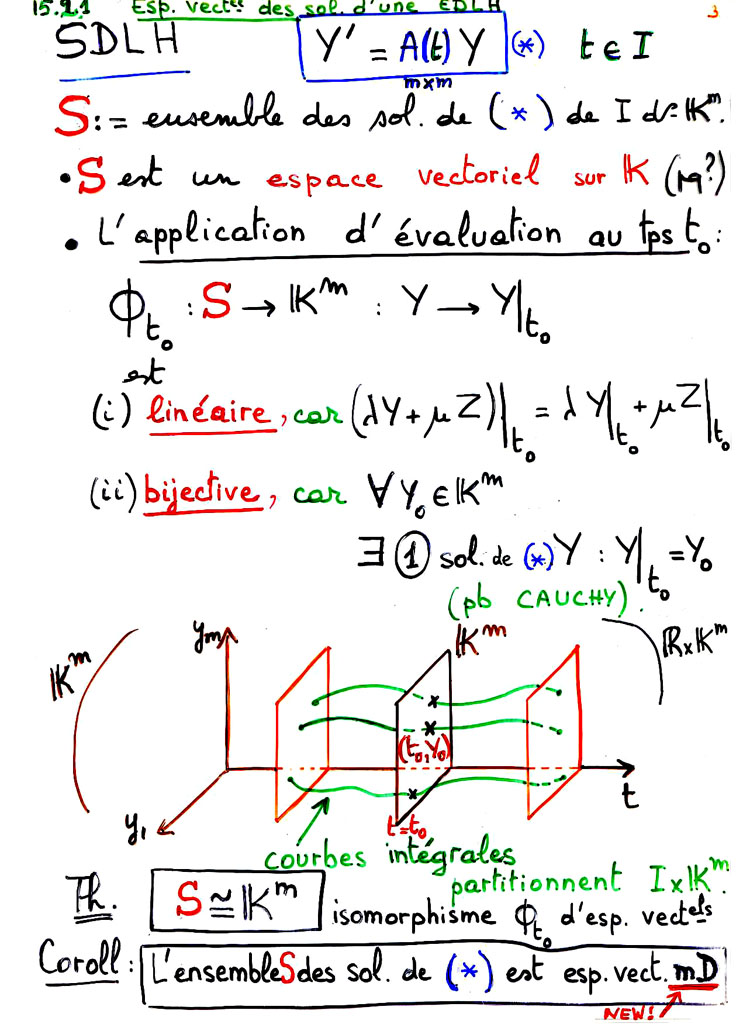 15
15.2.1 L’espace vectoriel des solutions d’un SDLH
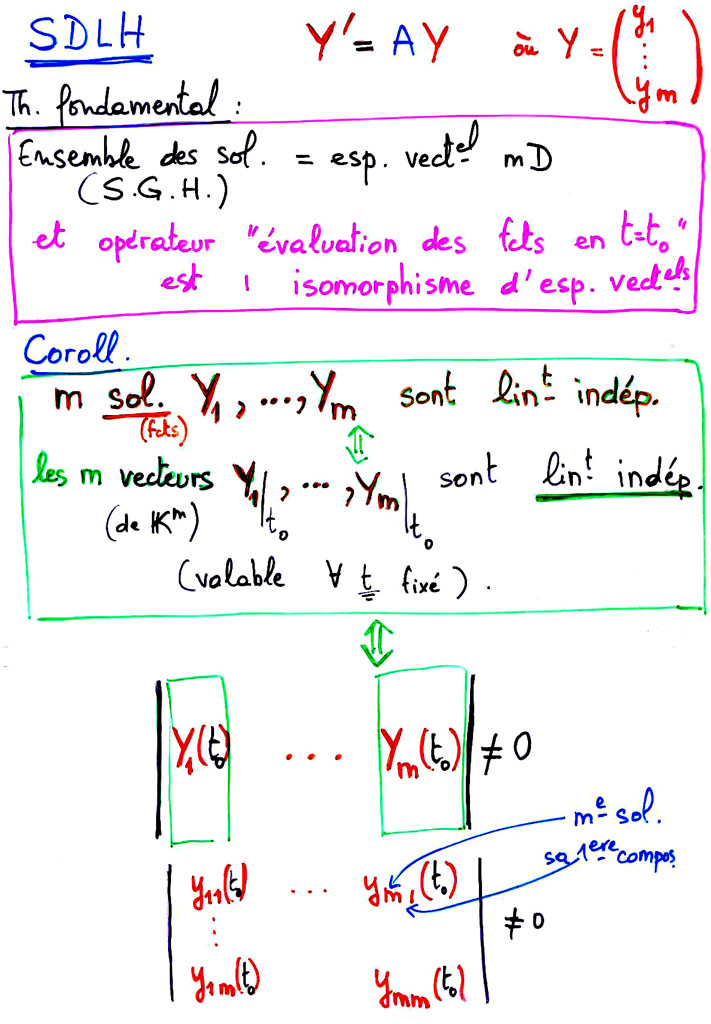 16
15.2.2 L’espace affin des solutions d’un SDLnH
15.2 Solution générale d’un SDL
SGSnH=SGSH+ une SPSnH
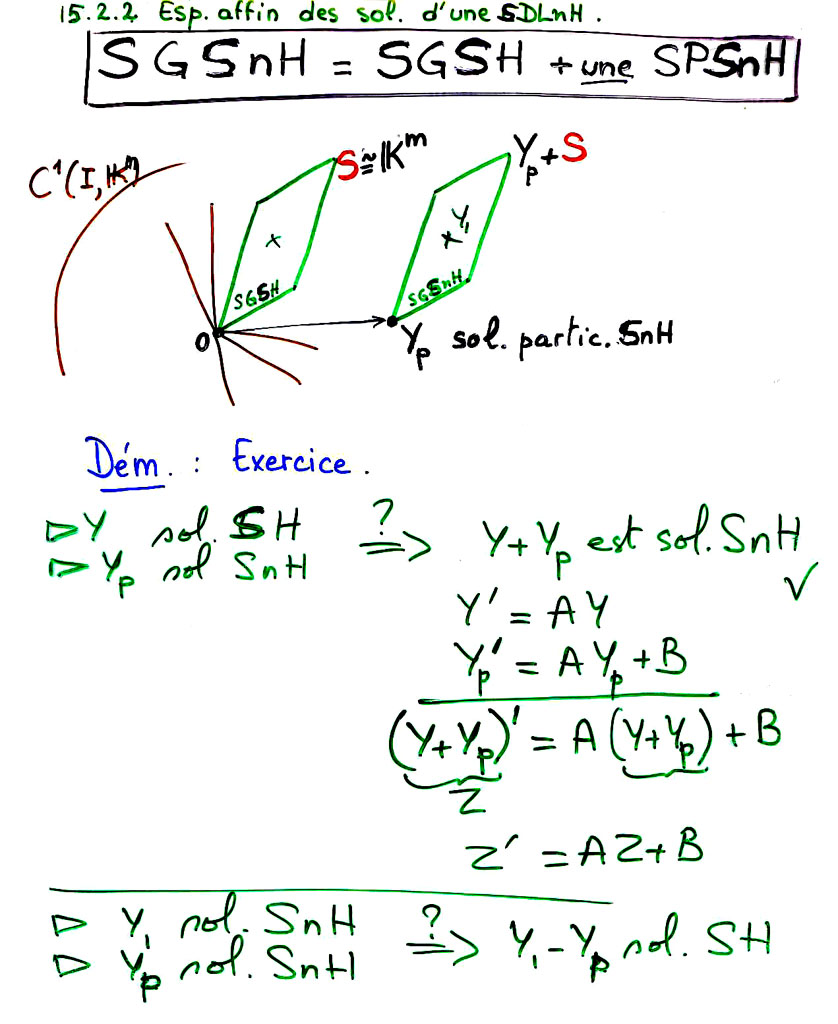 17
15.2.3 Système fondamental
15.2 Solution générale d’un SDL
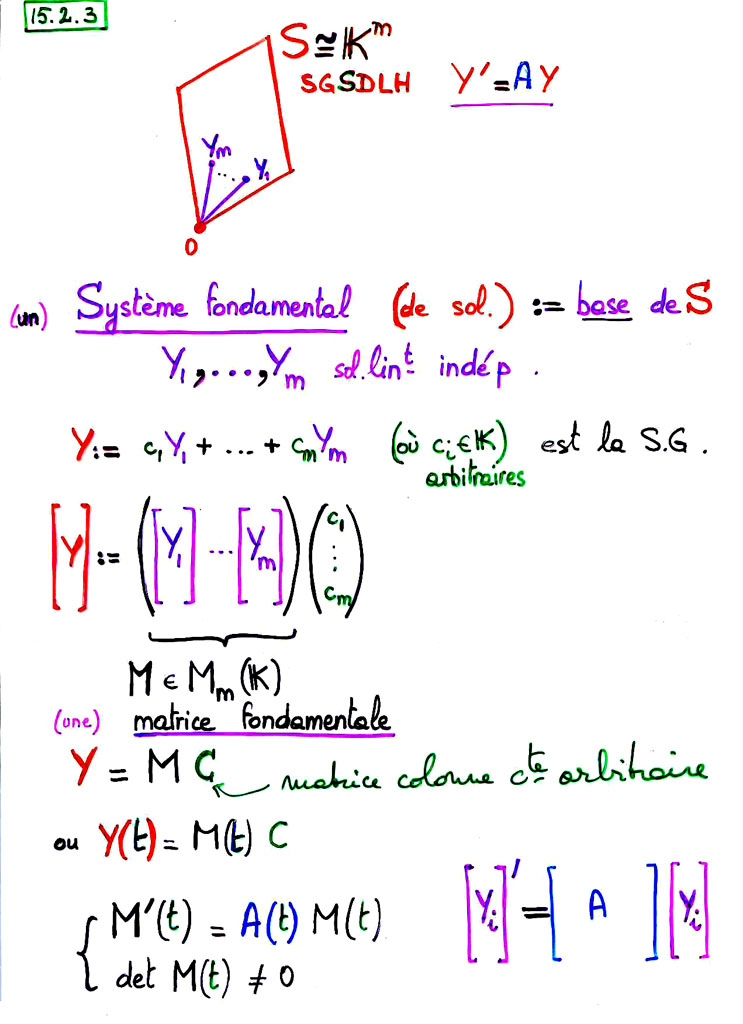 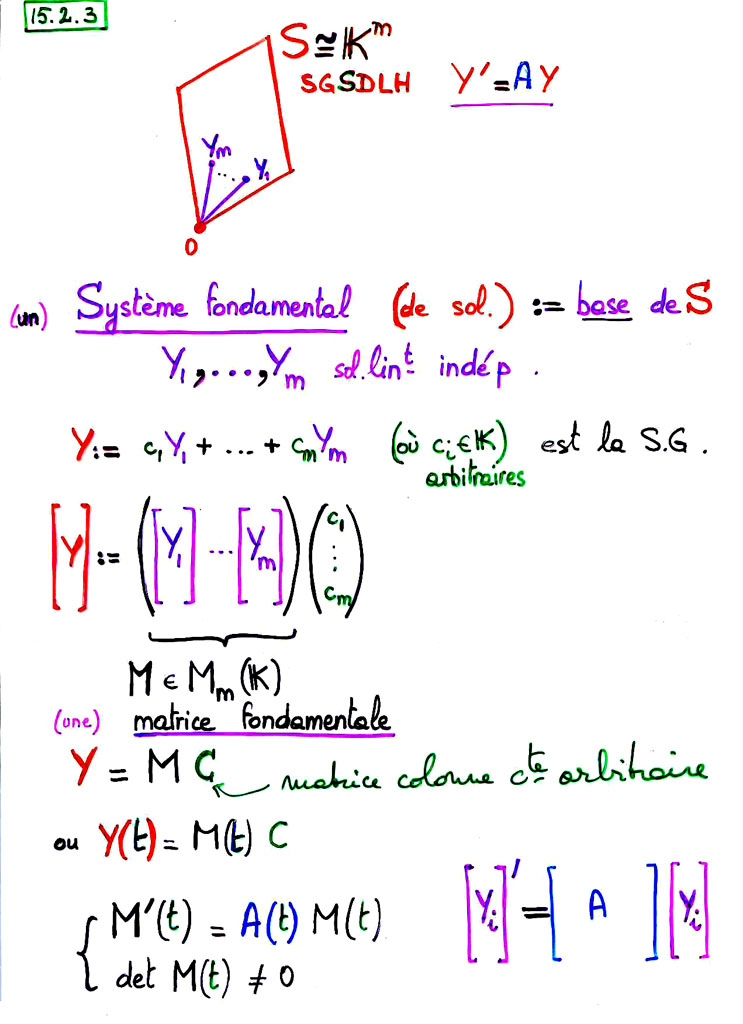 18
15.7.2 Système fondamental et wronskien
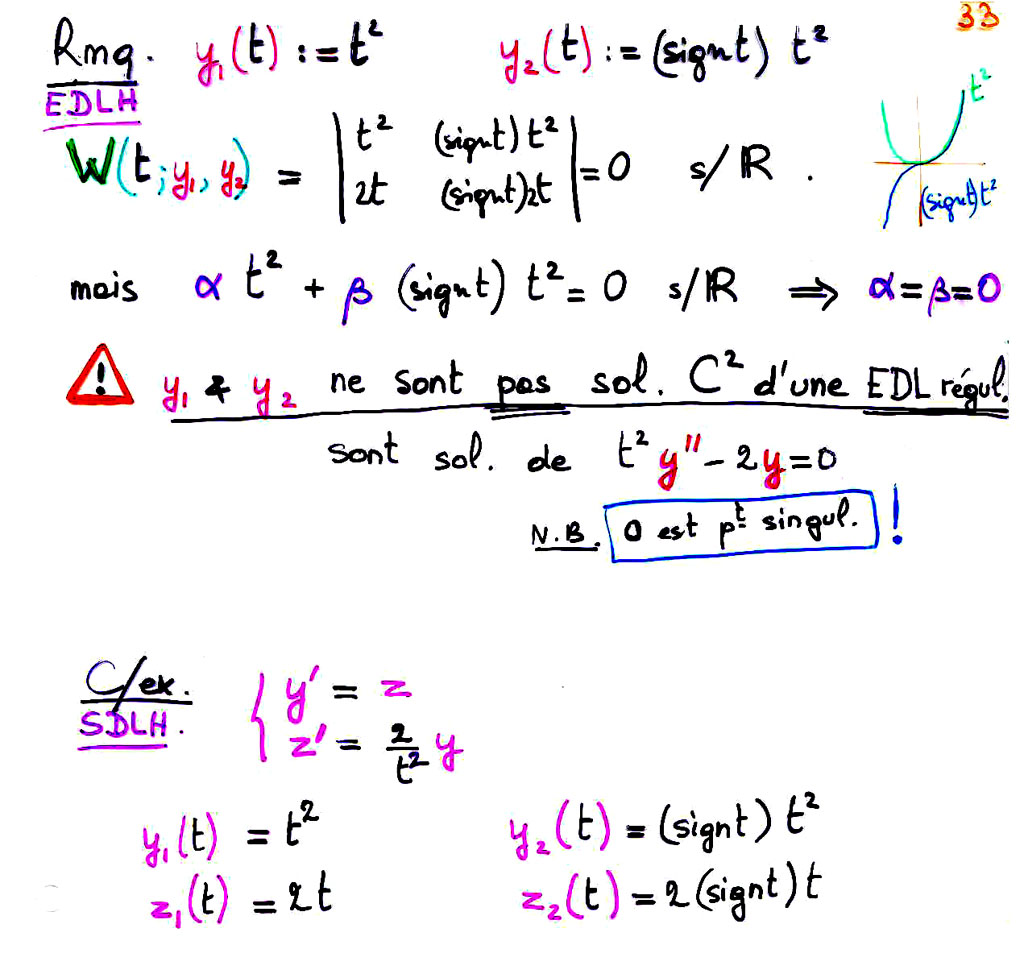 19
Chapitre 15 : Equations et systèmes différentiels linéaires
Introduction
Solution générale d’un SDL
SDL à coefficients constants
Exponentielles de matrices
Résolution d’un SDL à coefficients constants
SDL à coefficients variables
Equations différentielles linéaires d’ordre p
EDL à coefficients constants
EDL équidimensionnelle d’Euler
20
15.3.1 Solutions exponentielles élémentaires du SDLHcc
15.3 SDL à coefficients constants
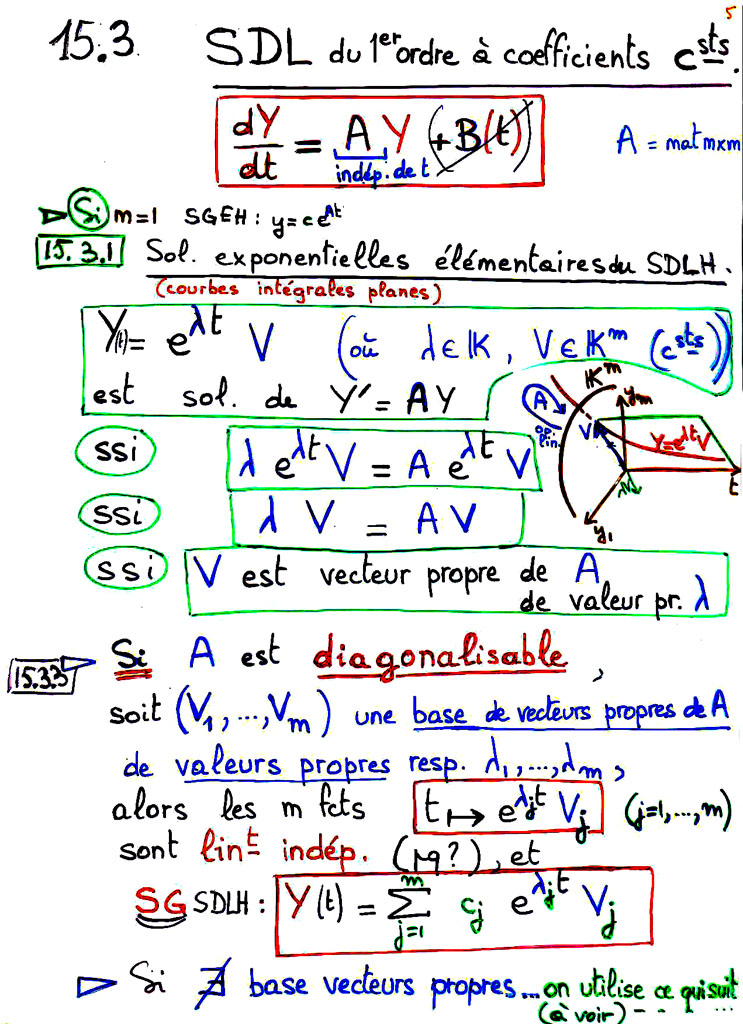 21
15.1.10 Champ de pentes, champ de vecteurs
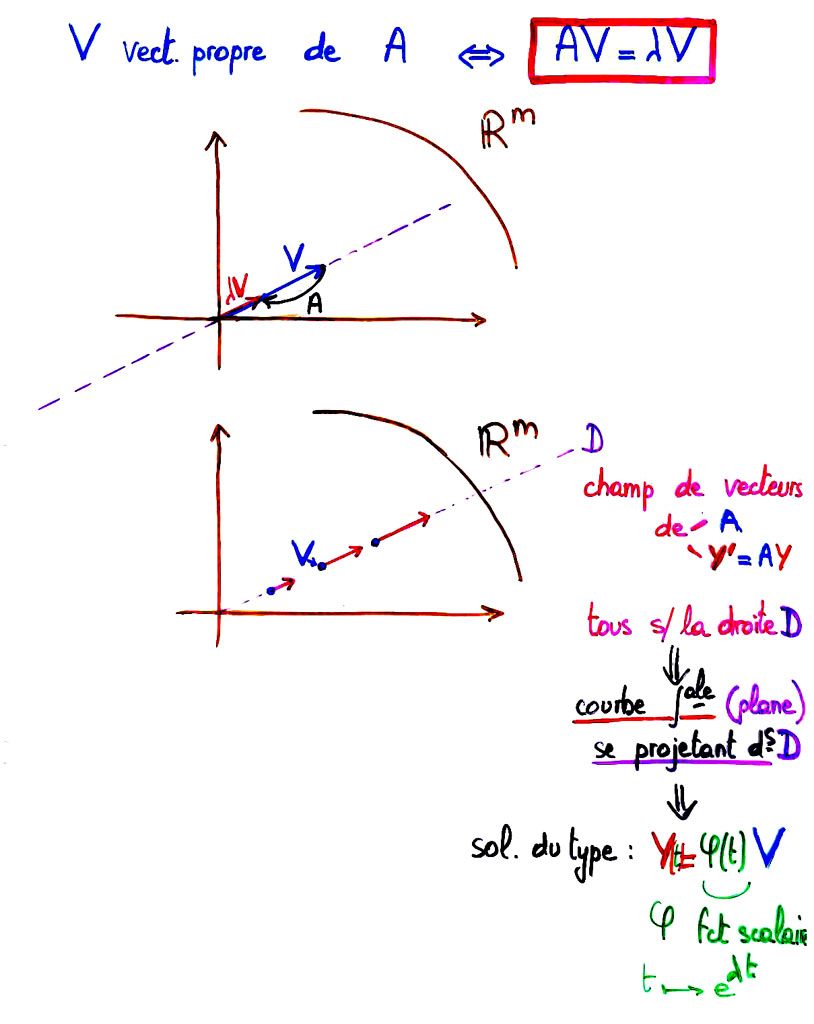 22
15.3.6 Exemples 2D lorsque A est diagonalisable
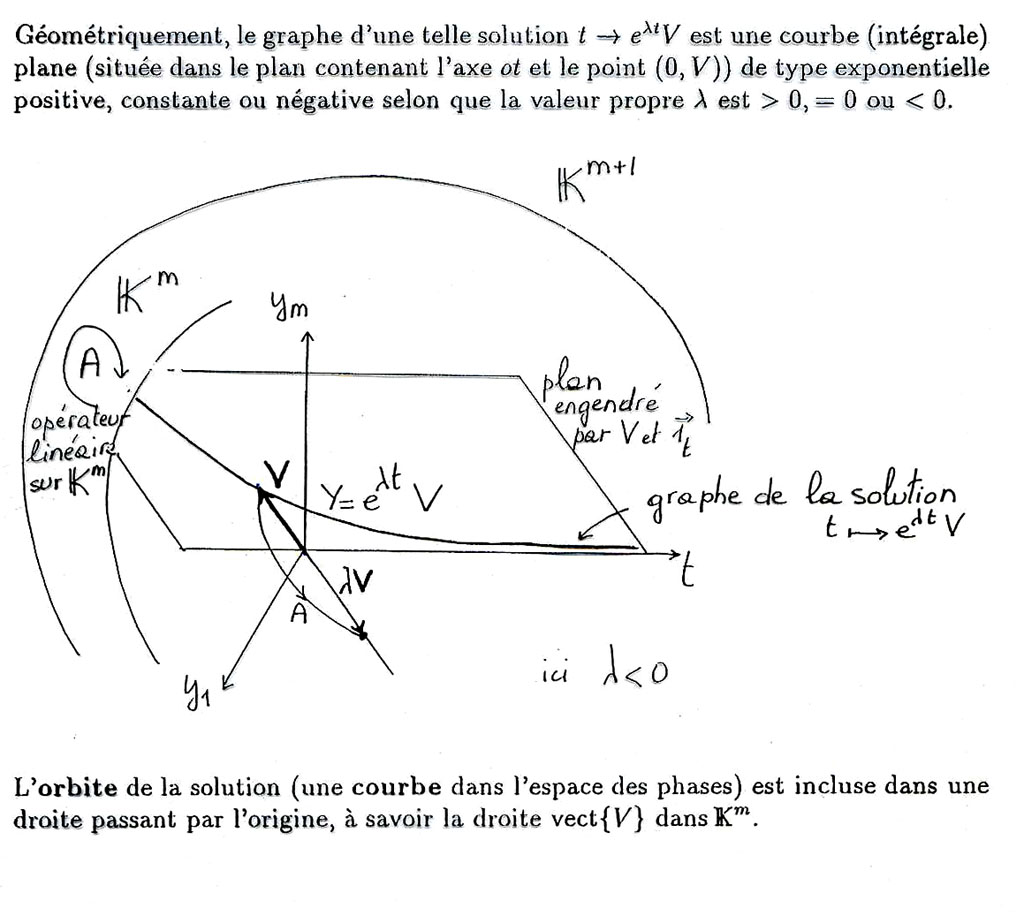 23
15.3.2 Exemple
15.3 SDL à coefficients constants
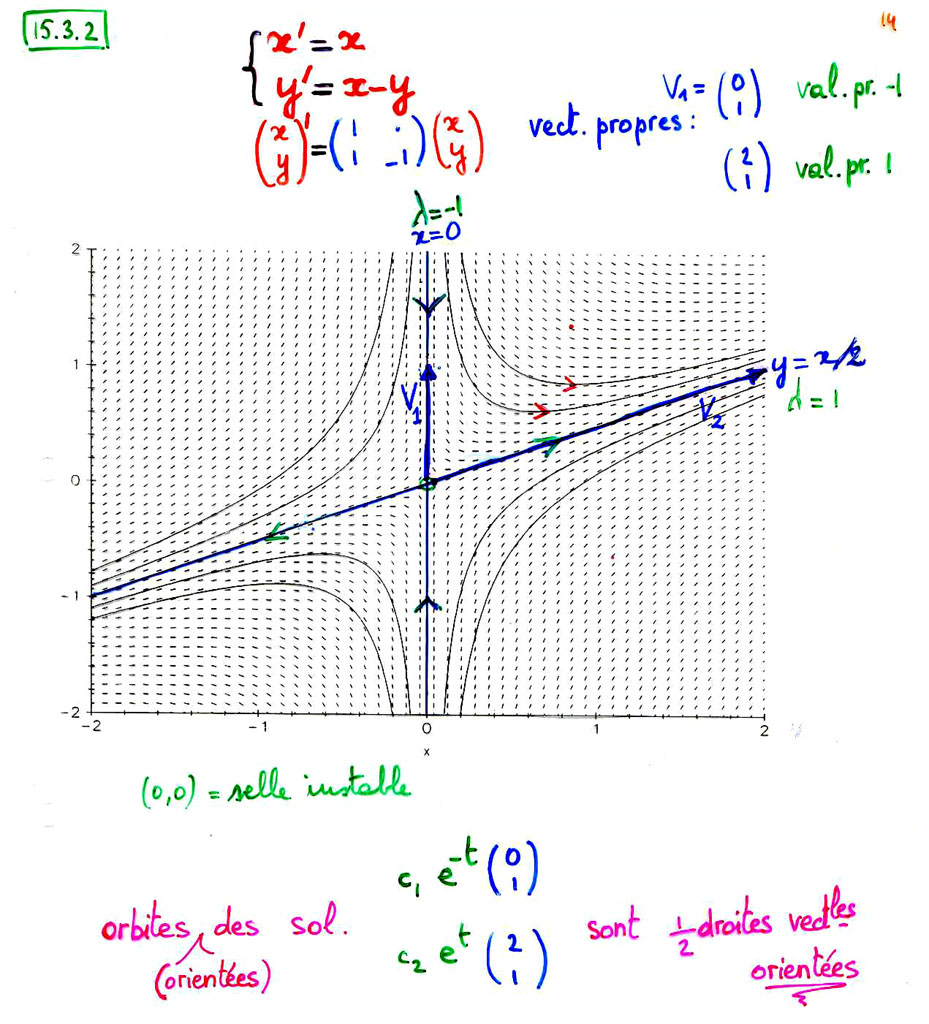 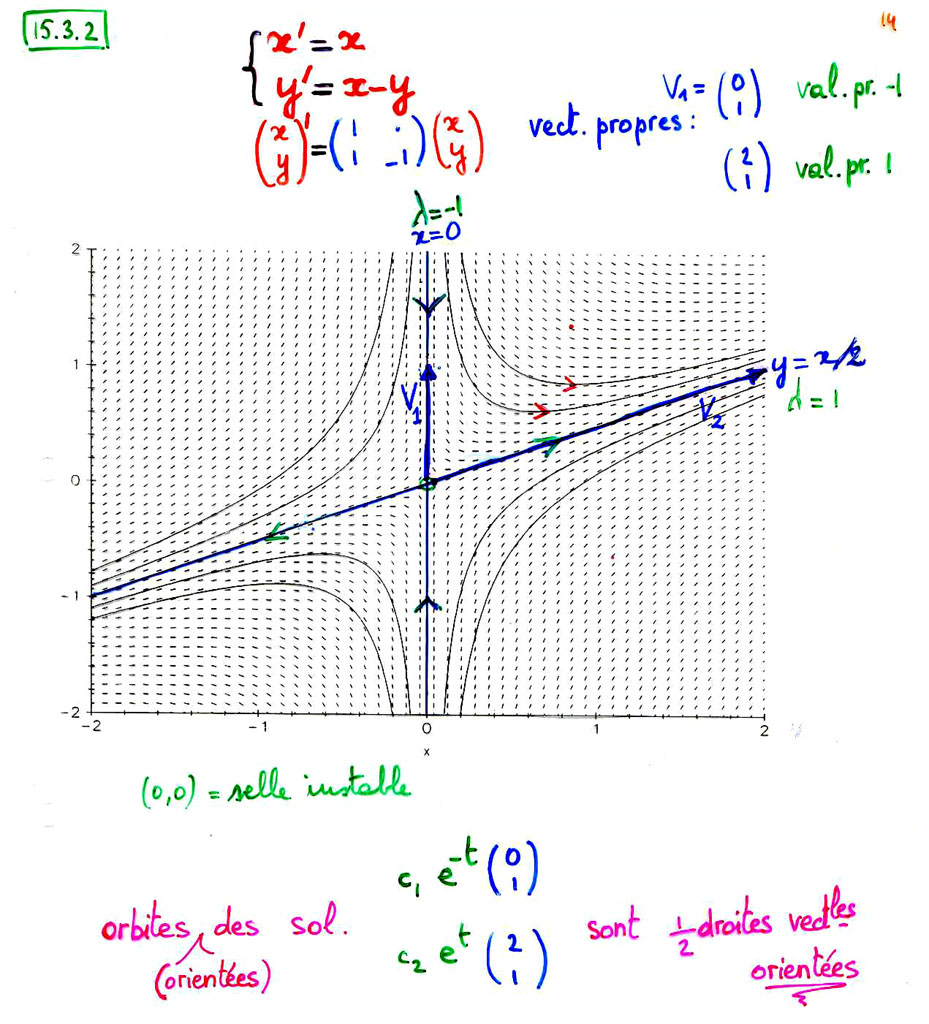 24
15.3.3  S.G. lorsque A est diagonalisable
15.3 SDL à coefficients constants
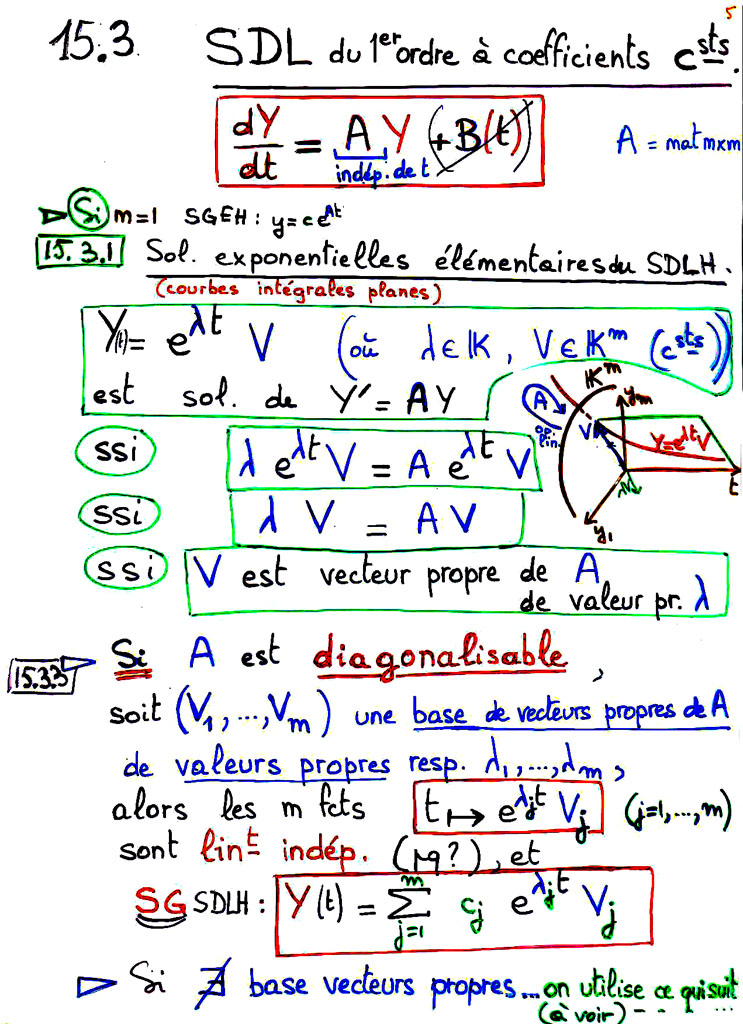 25
15.3.3 S.G lorsque A est diagonalisable
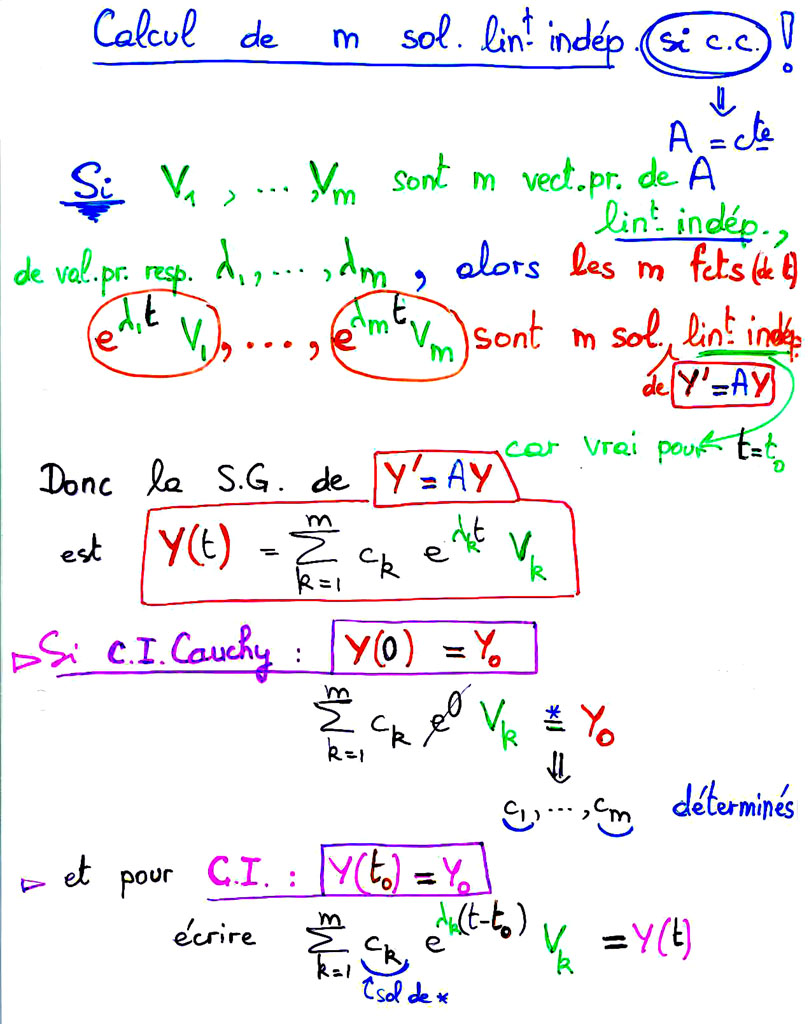 26
15.3.6 Exemples 2D lorsque A est diagonalisable
15.3 SDL à coefficients constants
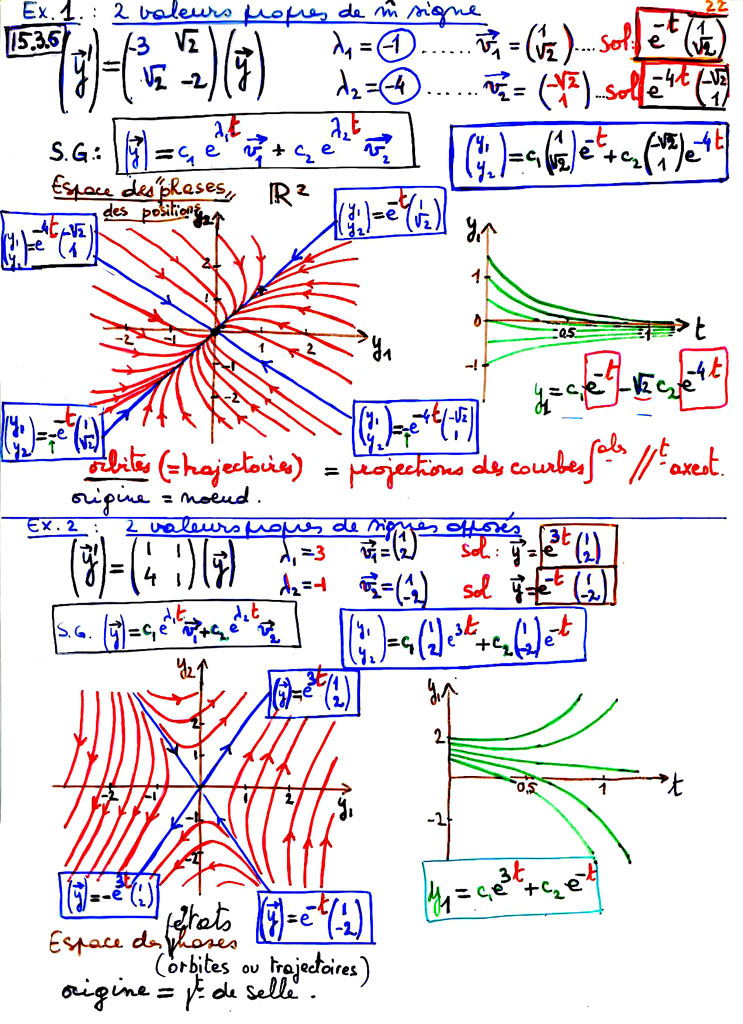 27
15.3.6 Exemples 2D lorsque A est diagonalisable
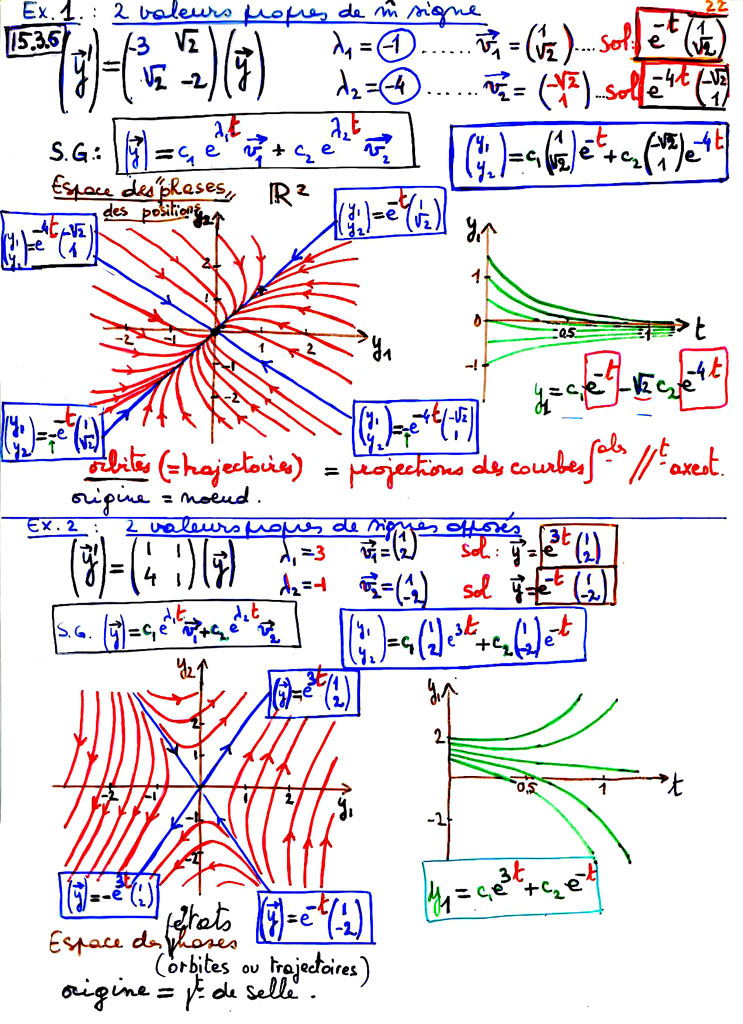 28
15.3.5 Evacuation du problème par triangulation
15.3 SDL à coefficients constants
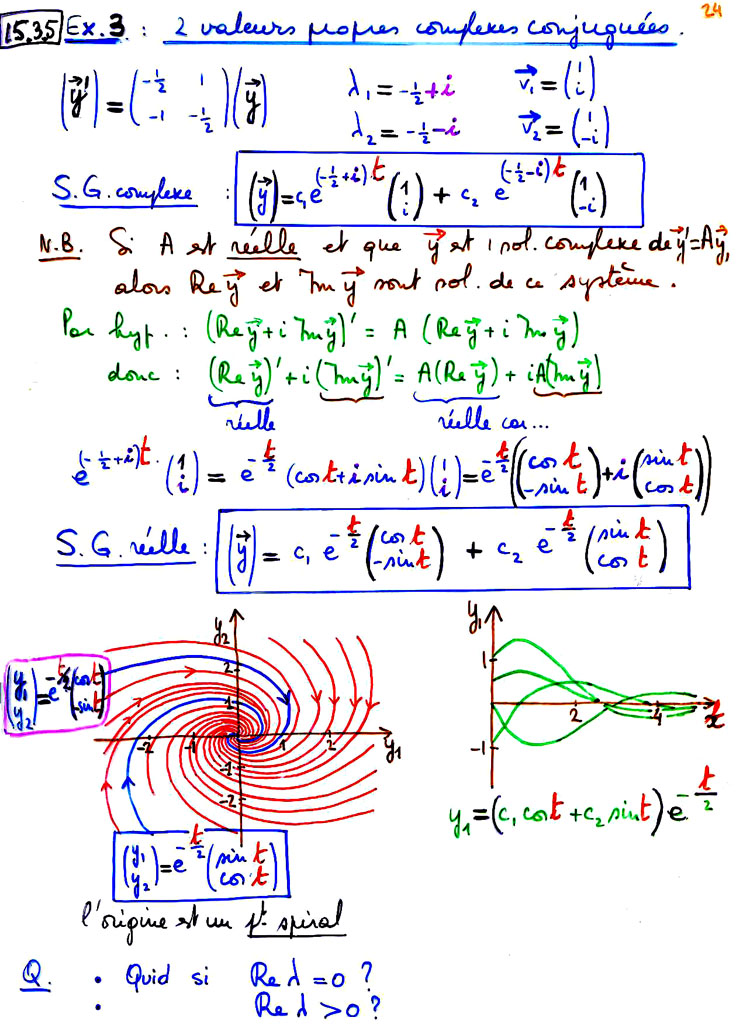 29
15.3.5 Evacuation du problème par triangulation
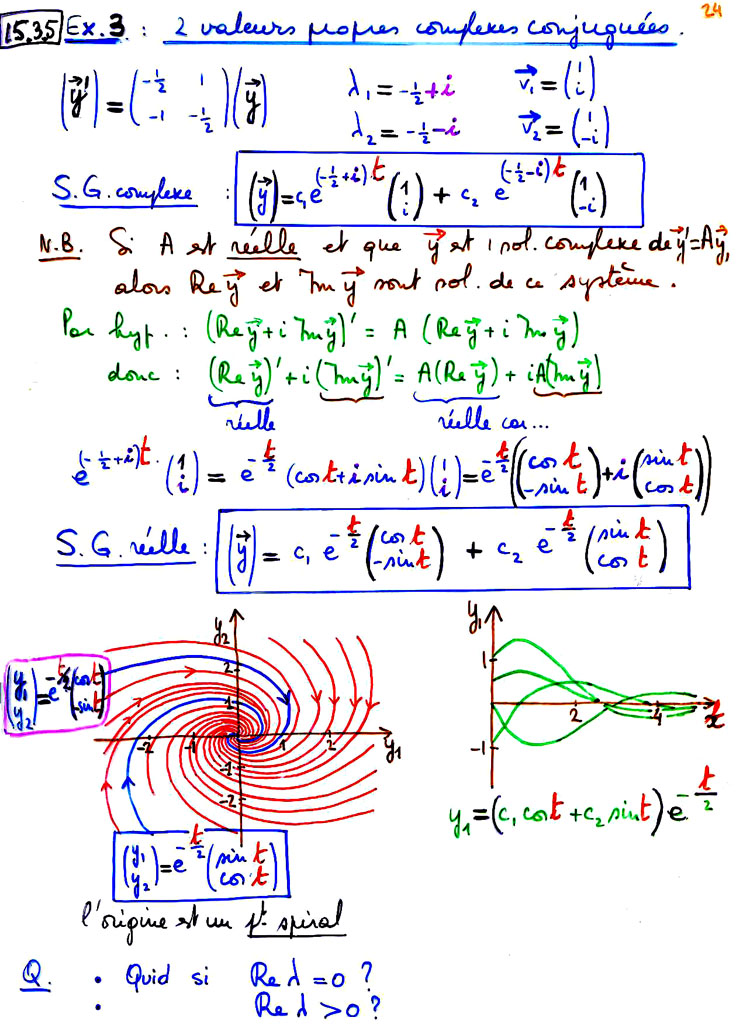 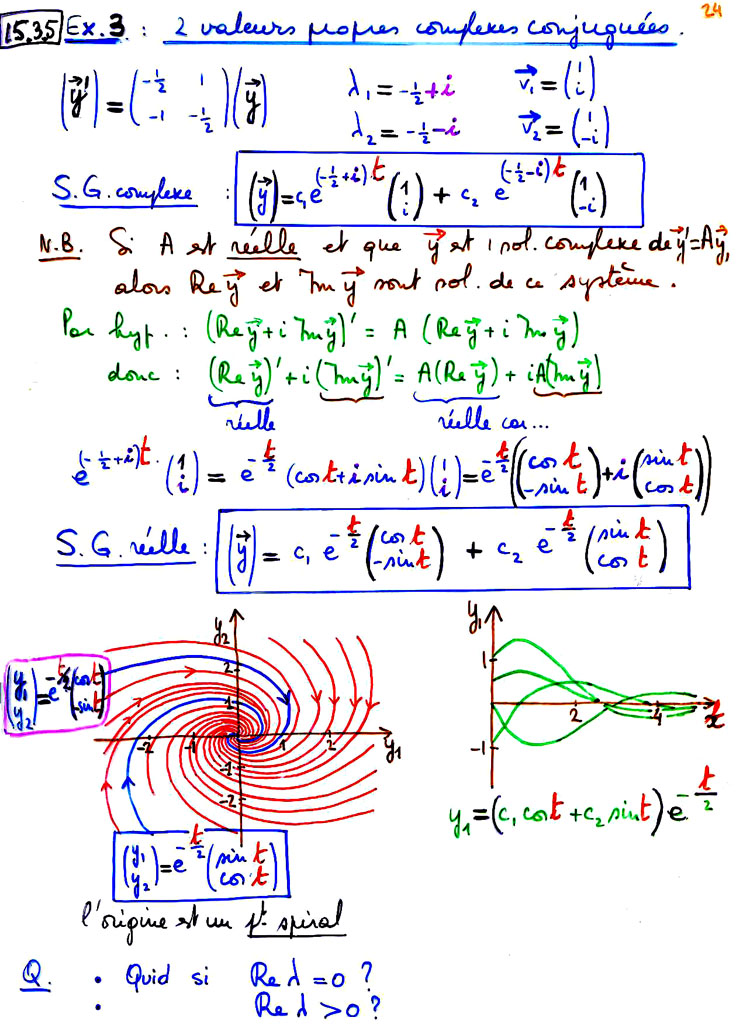 30
15.3.3  S.G. lorsque A est diagonalisable
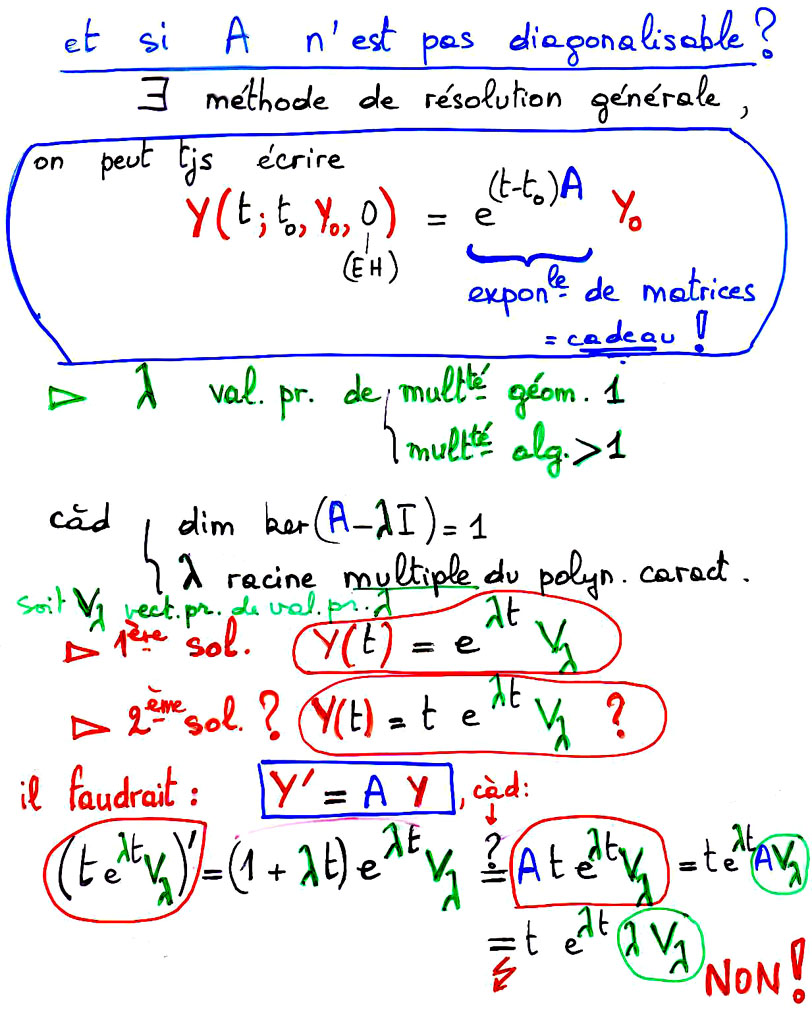 31
15.3.3  S.G. lorsque A est diagonalisable
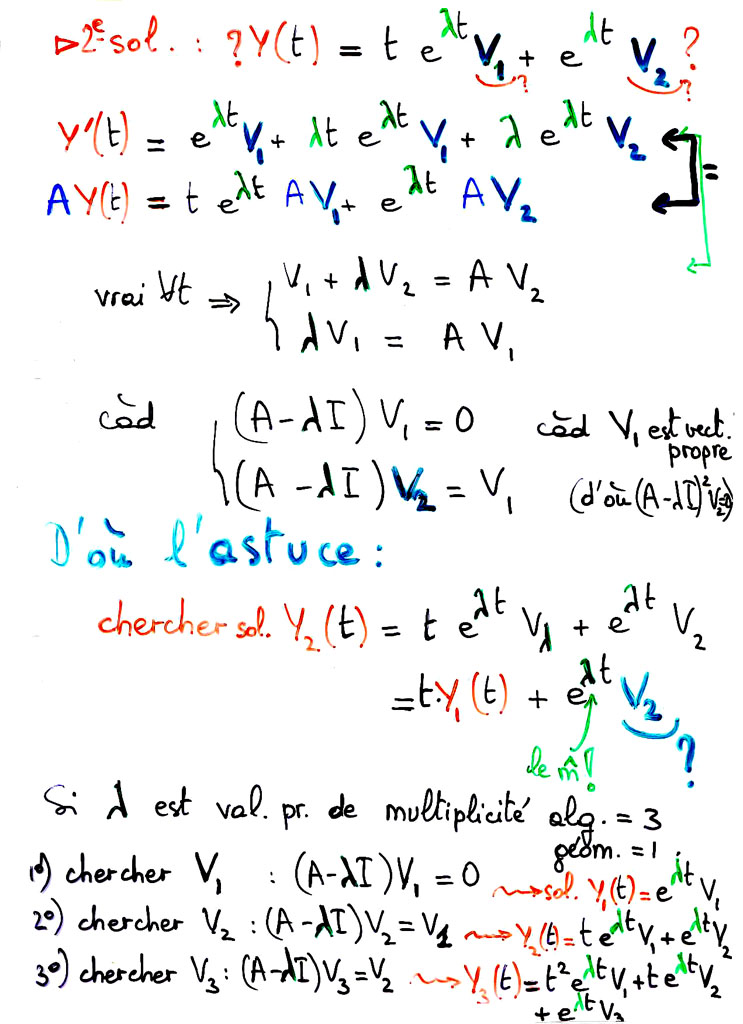 32
15.5 Résolution d’un SDL à coefficients constants
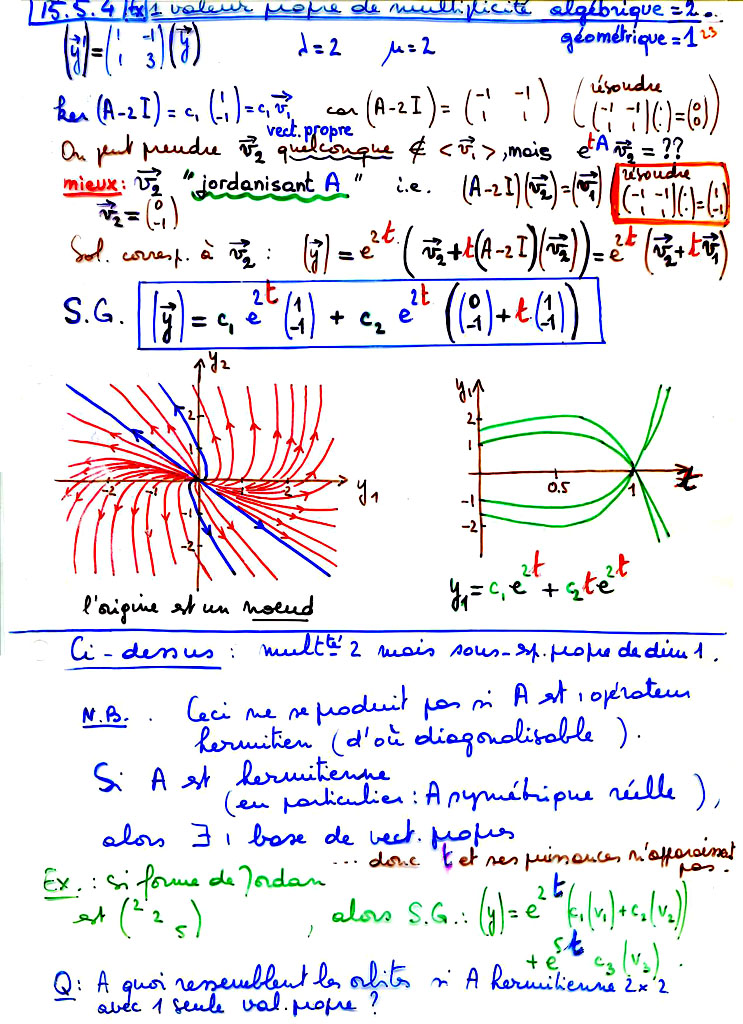 33
15.5 Résolution d’un SDL à coefficients constants
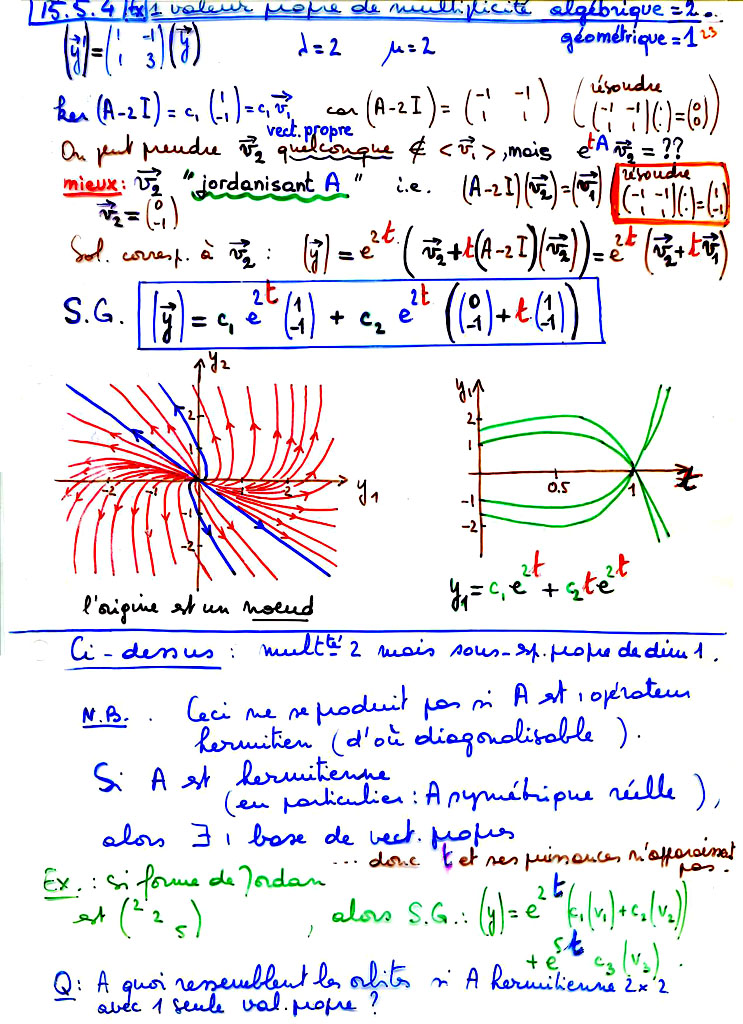 34
15.5 Résolution d’un SDL à coefficients constants
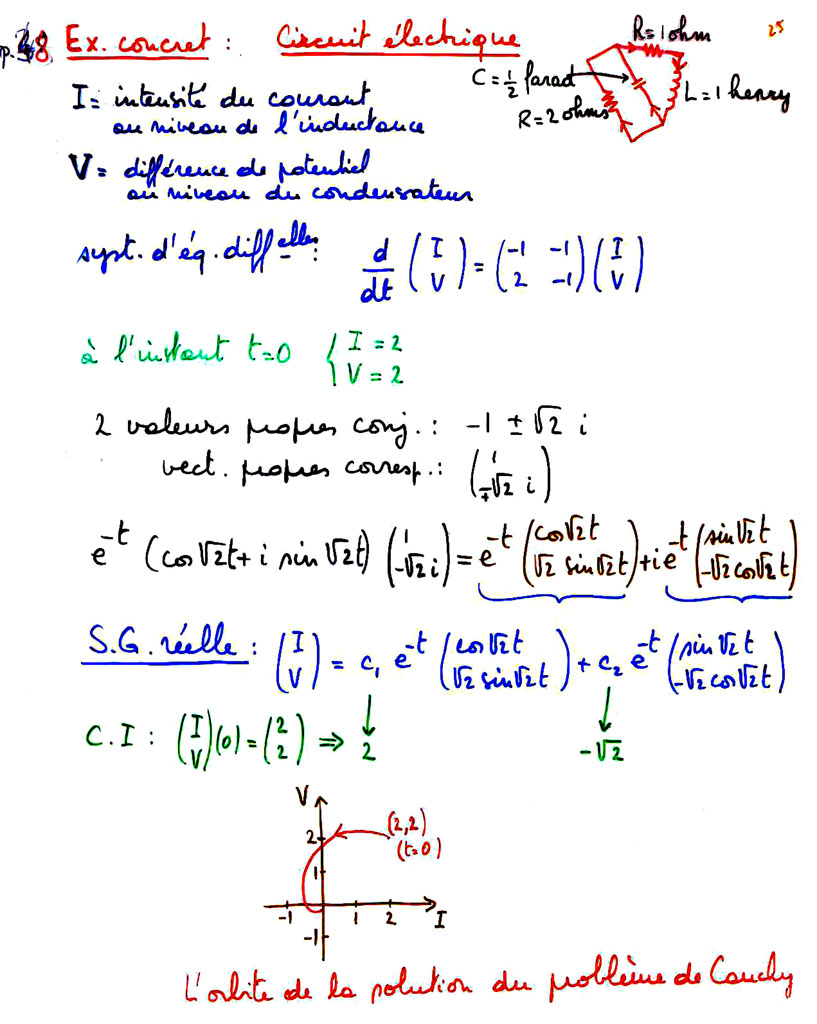 35
15.5 Résolution d’un SDL à coefficients constants
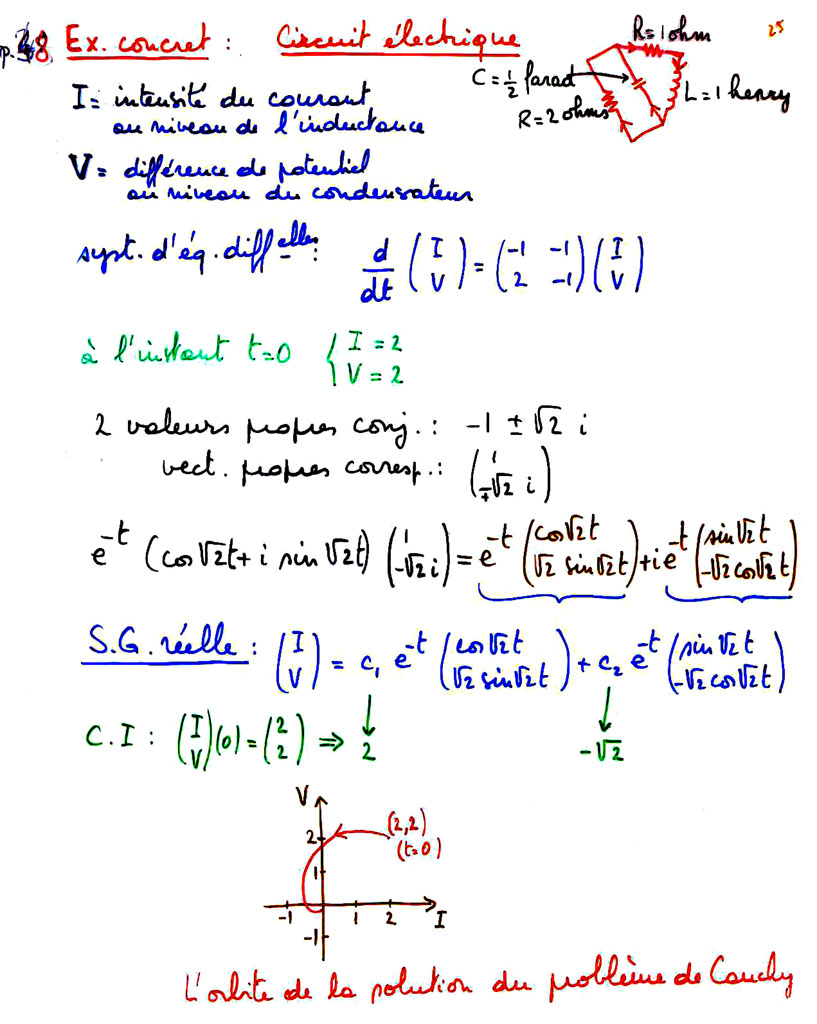 36
15.3.5 Evacuation du problème par triangulation
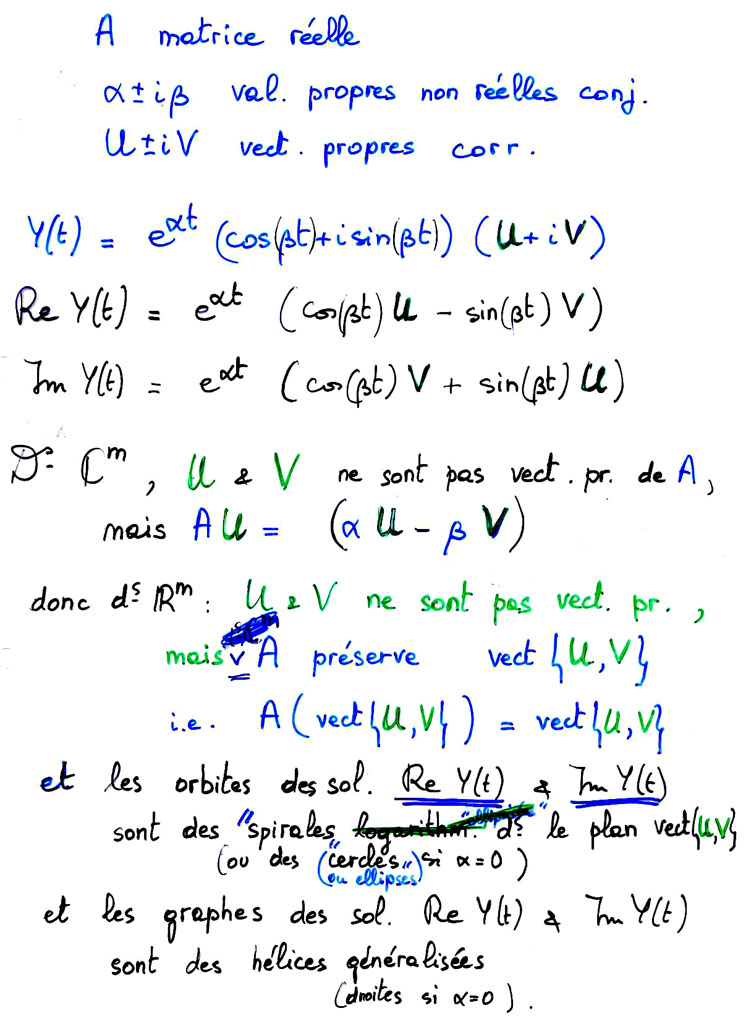 37
Chapitre 15 : Equations et systèmes différentiels linéaires
Introduction
Solution générale d’un SDL
SDL à coefficients constants
Exponentielles de matrices
Résolution d’un SDL à coefficients constants
SDL à coefficients variables
Equations différentielles linéaires d’ordre p
EDL à coefficients constants
EDL équidimensionnelle d’Euler
38
15.7.1 Théorème général pour les EDL régulières
15.7 Equations différentielles linéaires d’ordre p
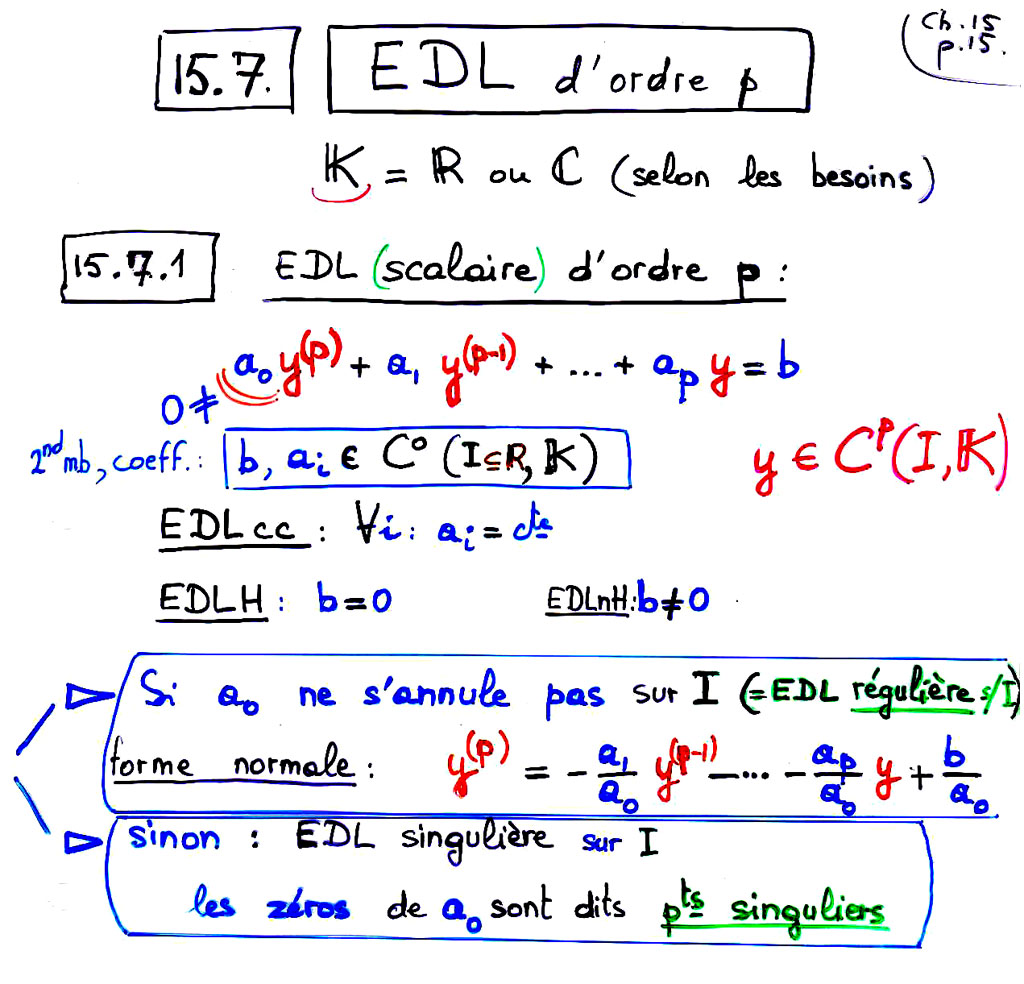 39
15.7.1 Théorème général pour les EDL régulières
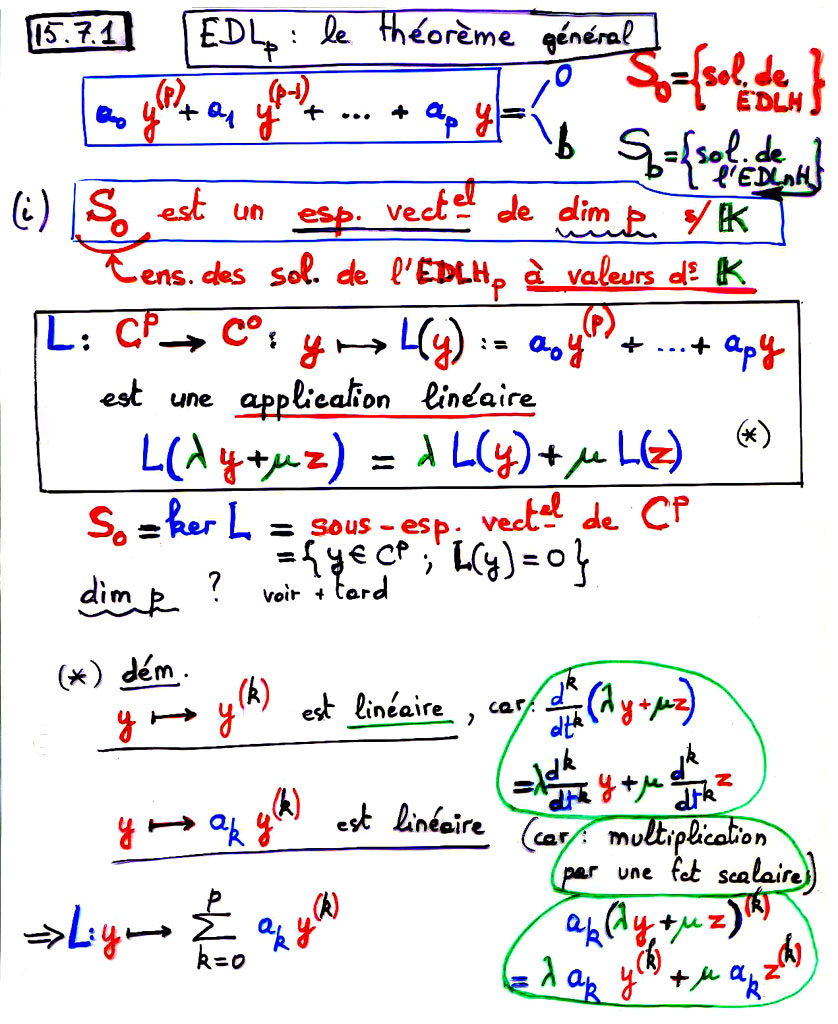 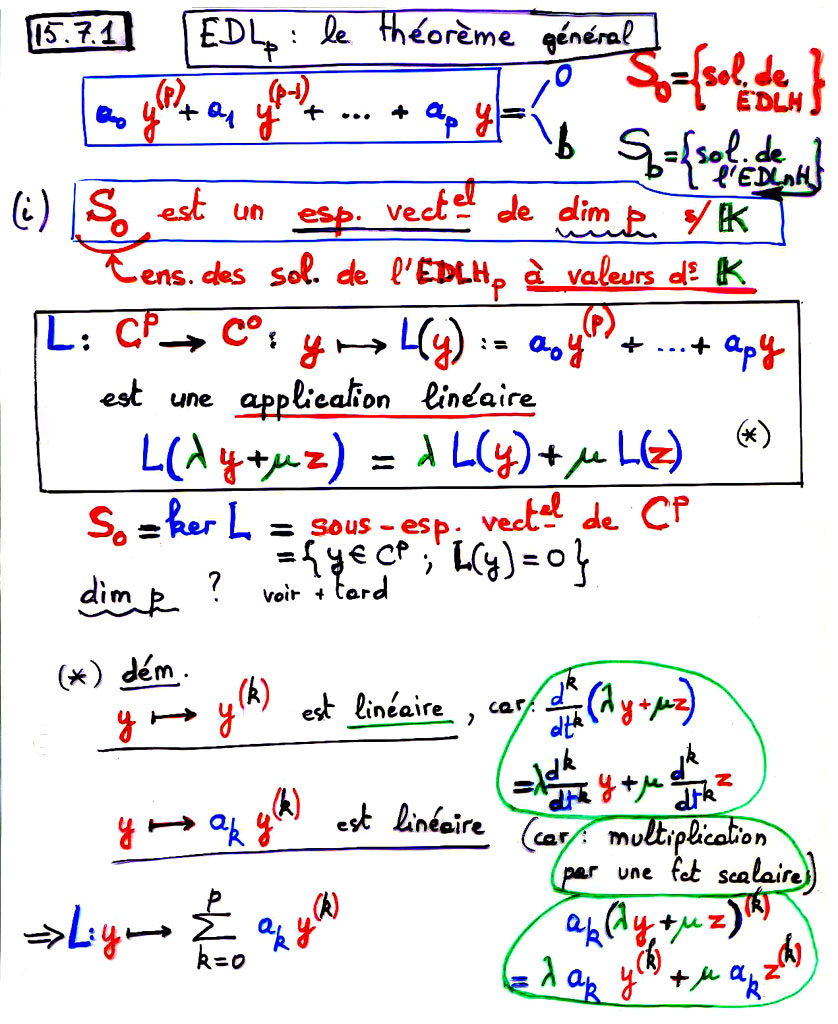 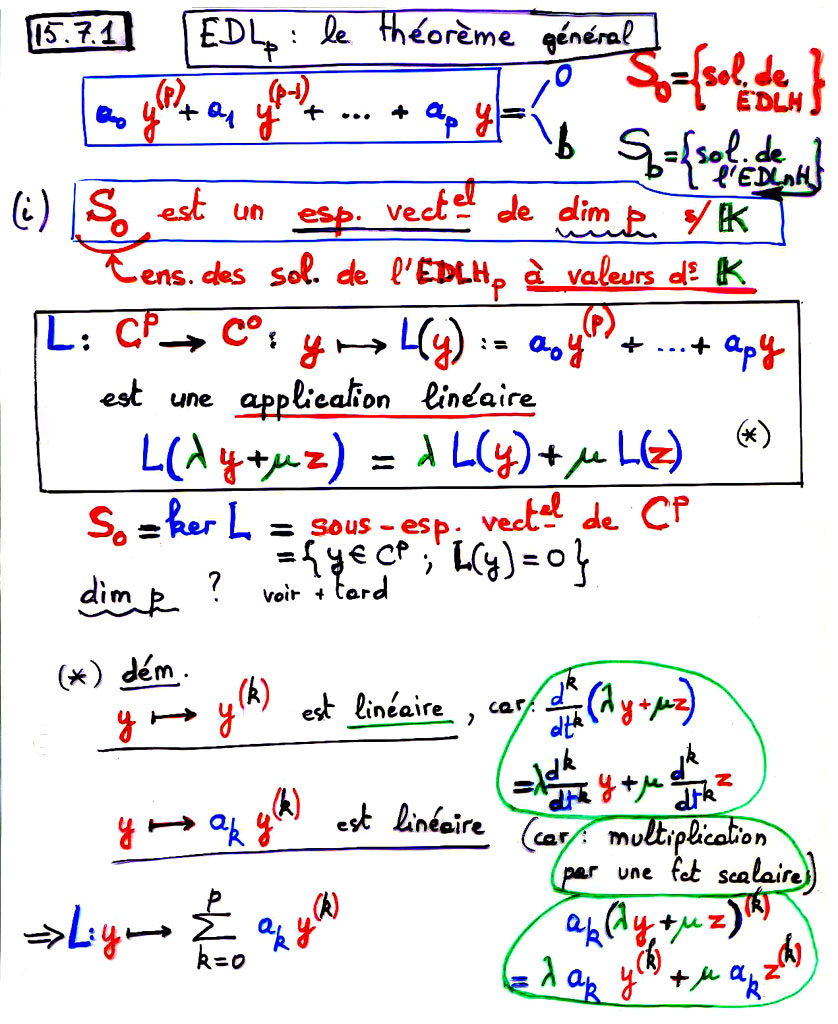 40
15.7.1 Théorème général pour les EDL régulières
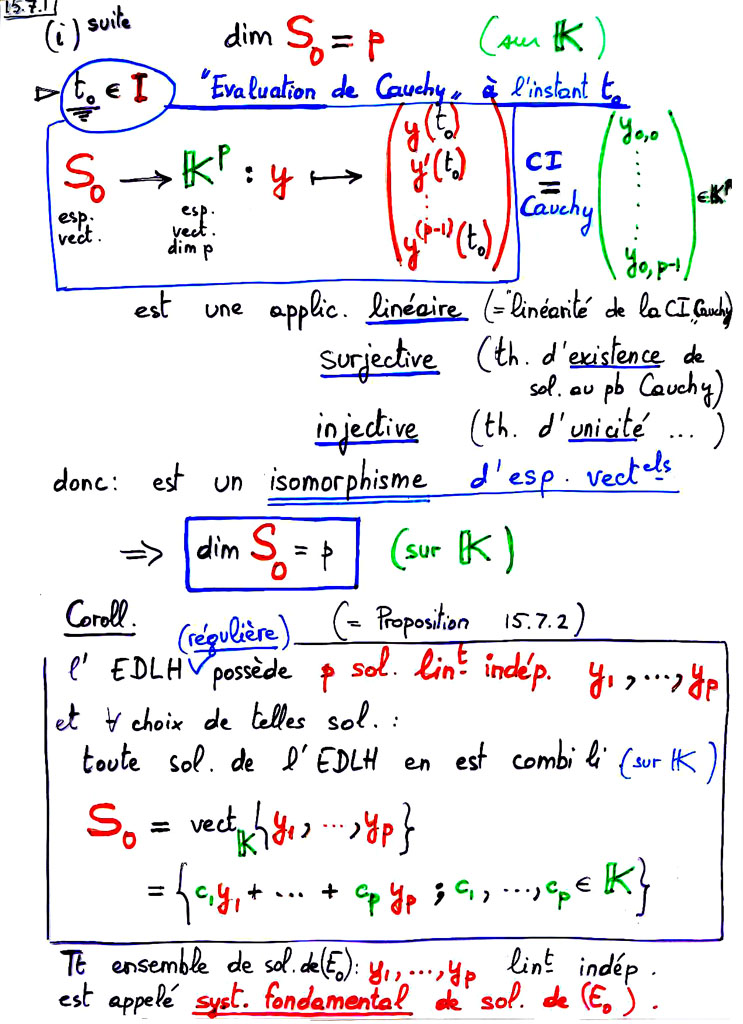 41
15.7.1 Théorème général pour les EDL régulières
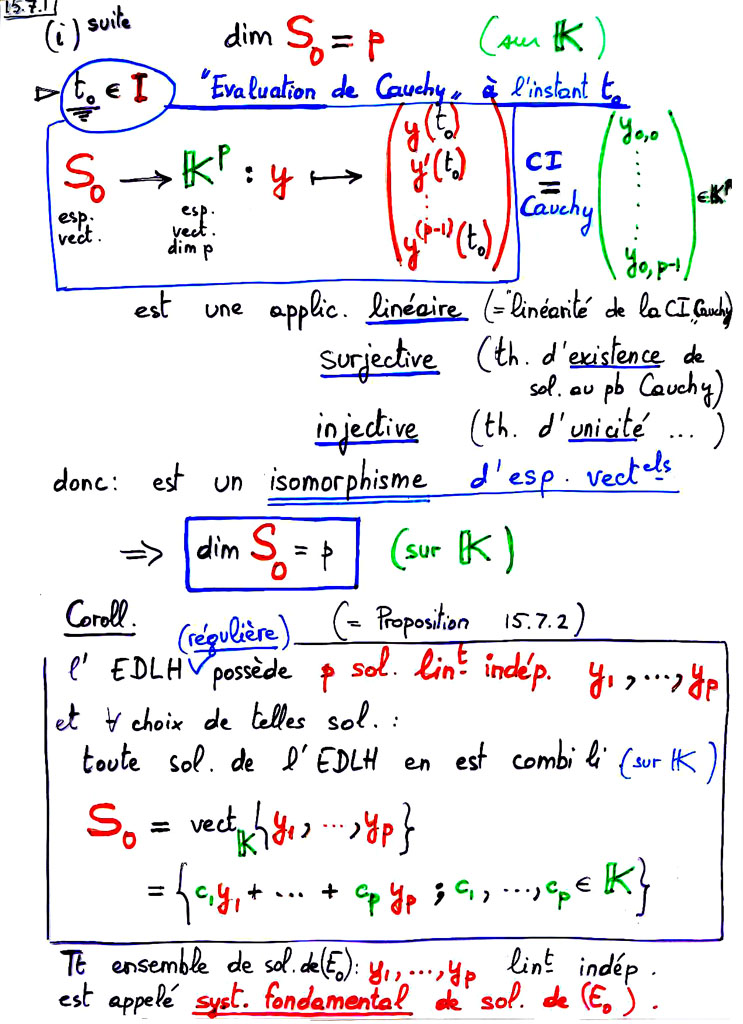 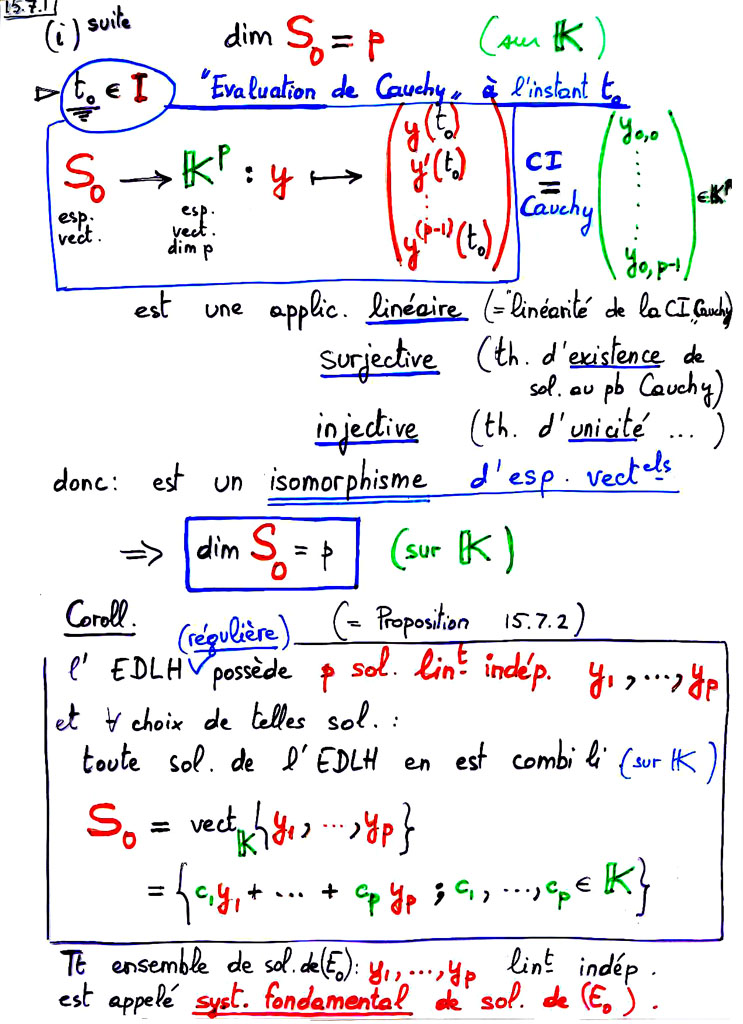 42
15.7.1 Théorème général pour les EDL régulières
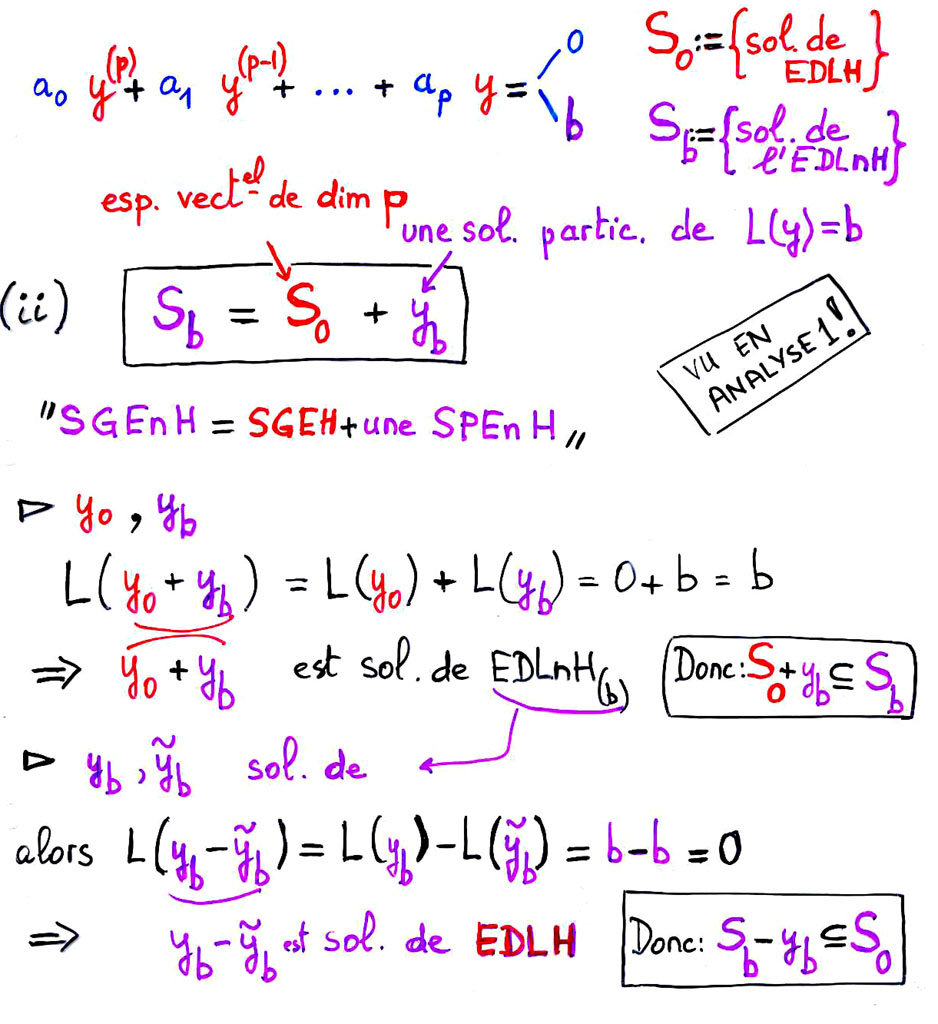 43
15.7.1 Théorème général pour les EDL régulières
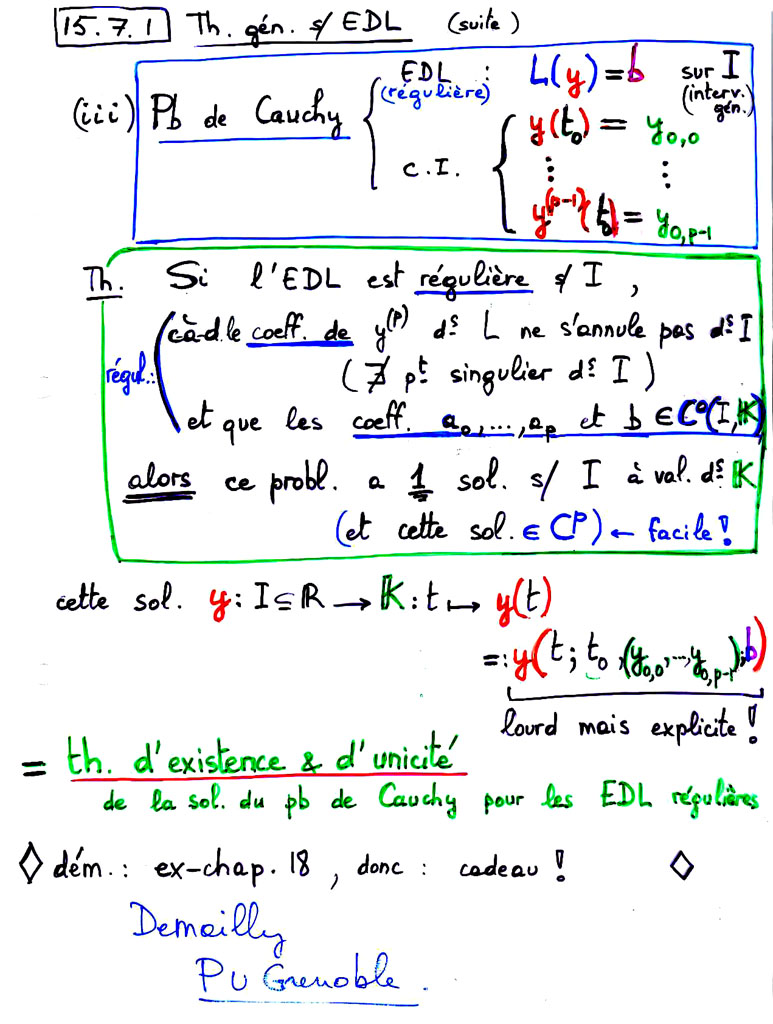 44
15.7.1 Théorème général pour les EDL régulières
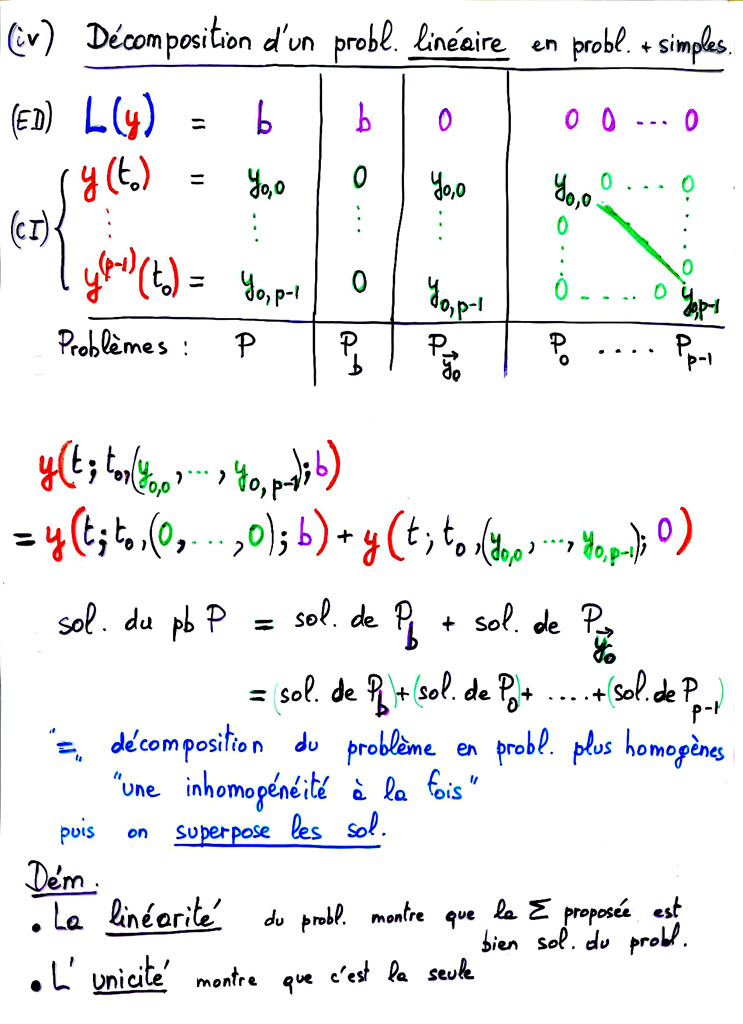 45
15.7.2 Système fondamental et wronskien
15.7 Equations différentielles linéaires d’ordre p
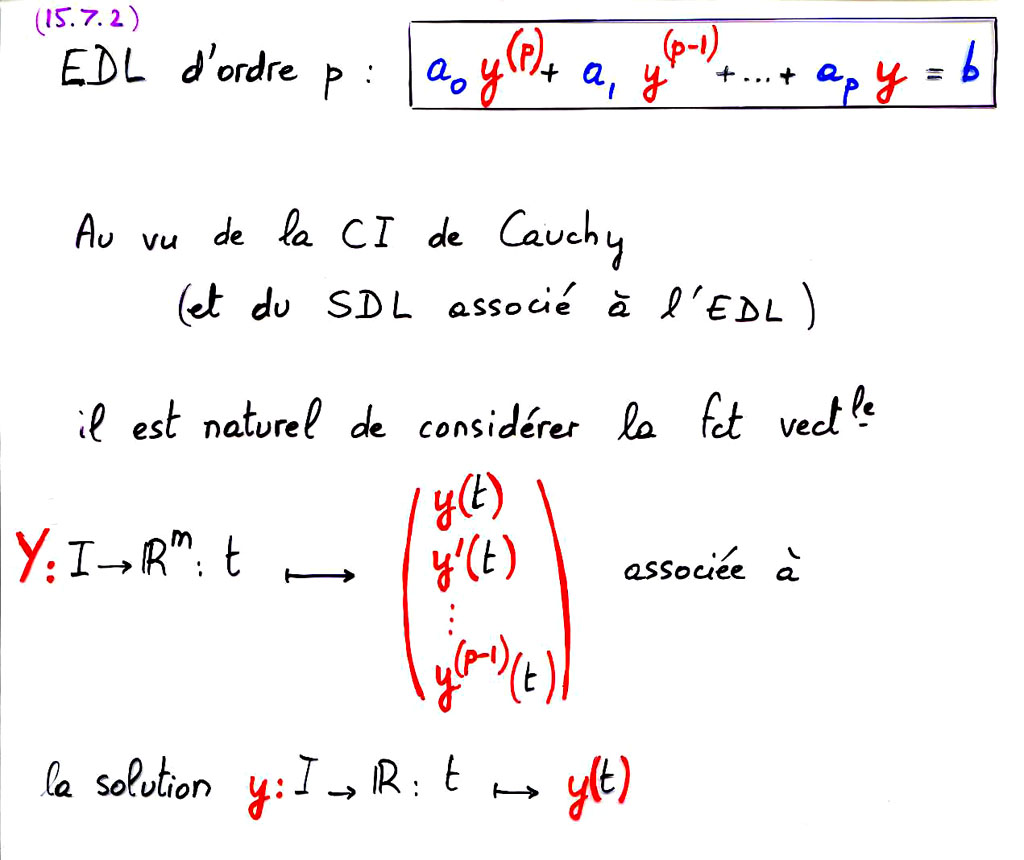 46
15.7.2 Système fondamental et wronskien
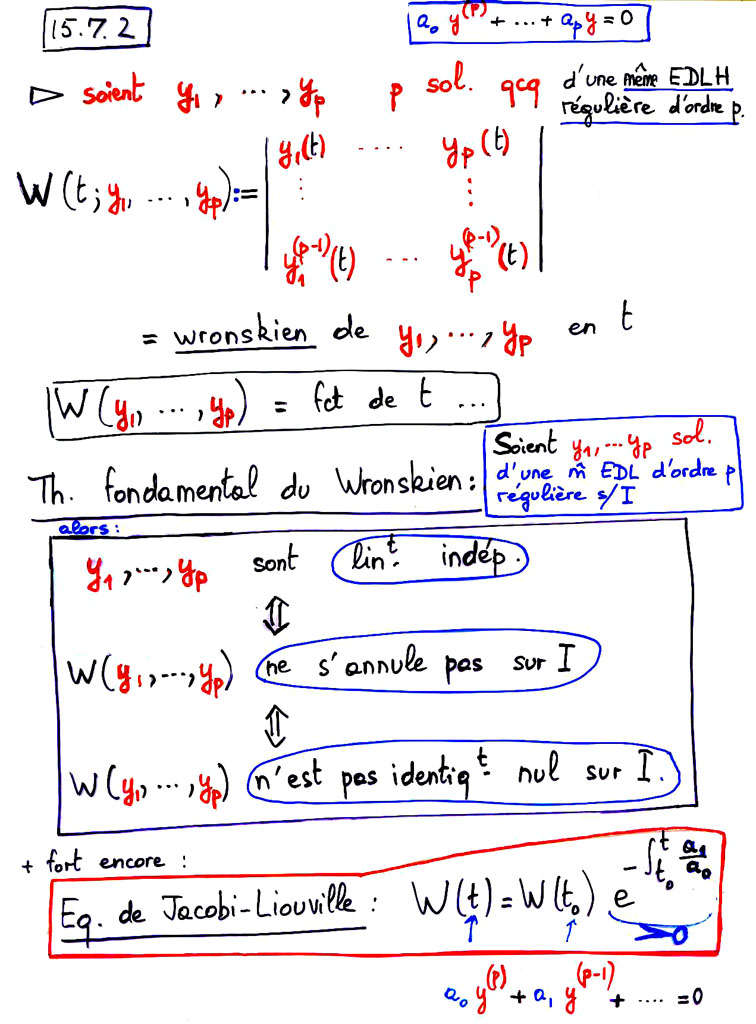 47
15.7.2 Système fondamental et wronskien
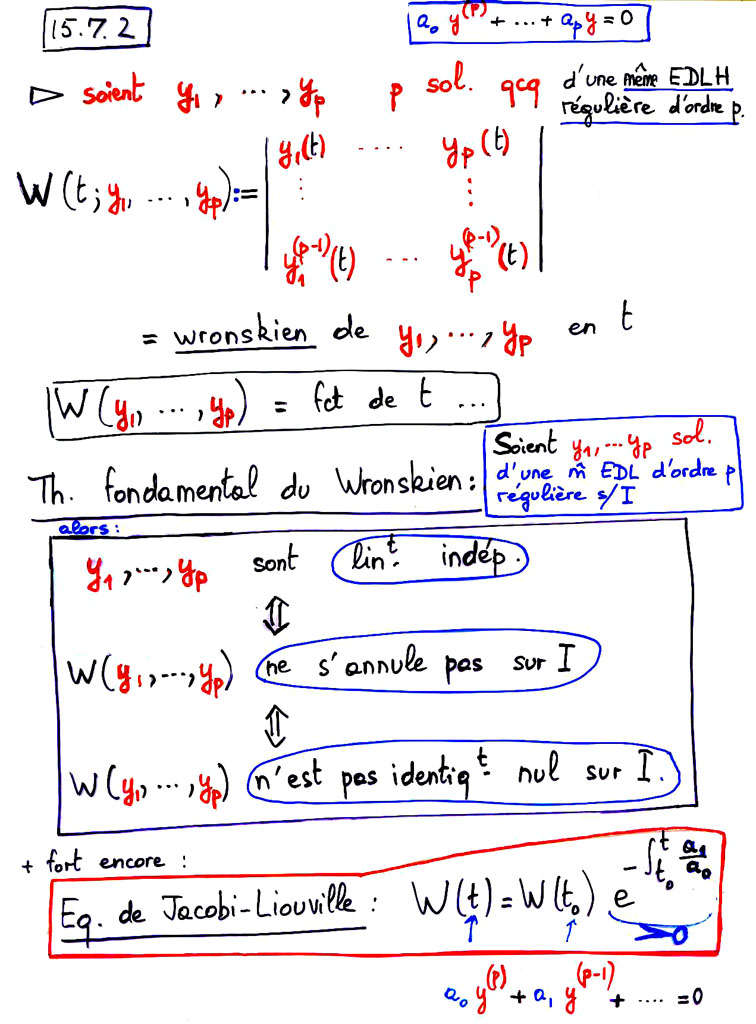 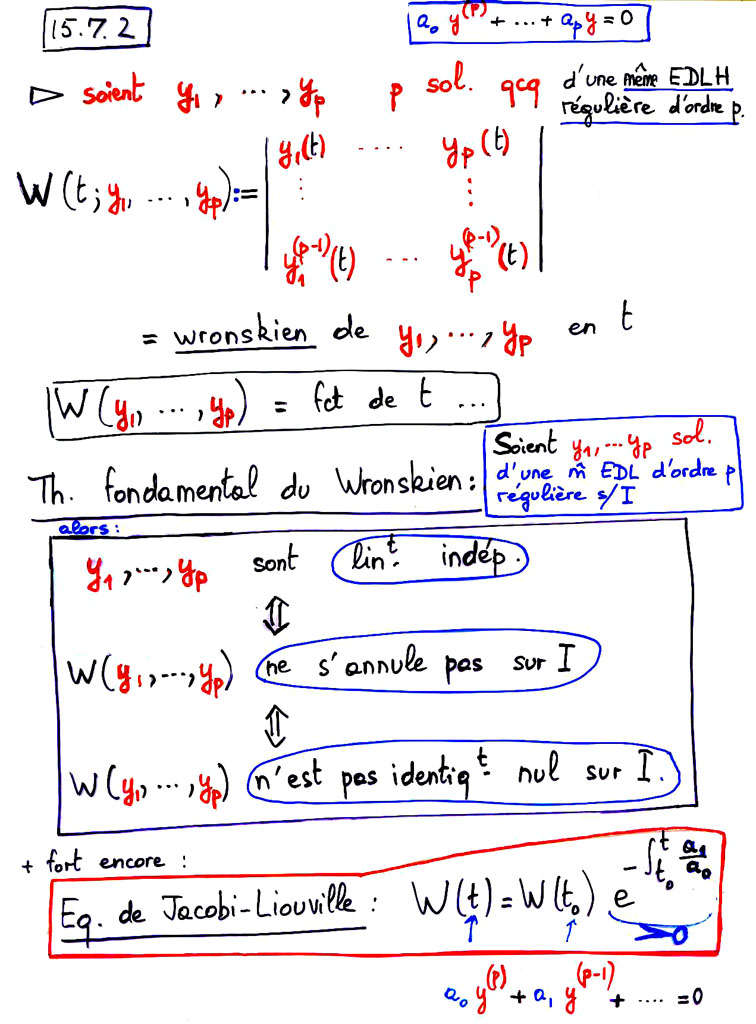 48
15.7.2 Système fondamental et wronskien
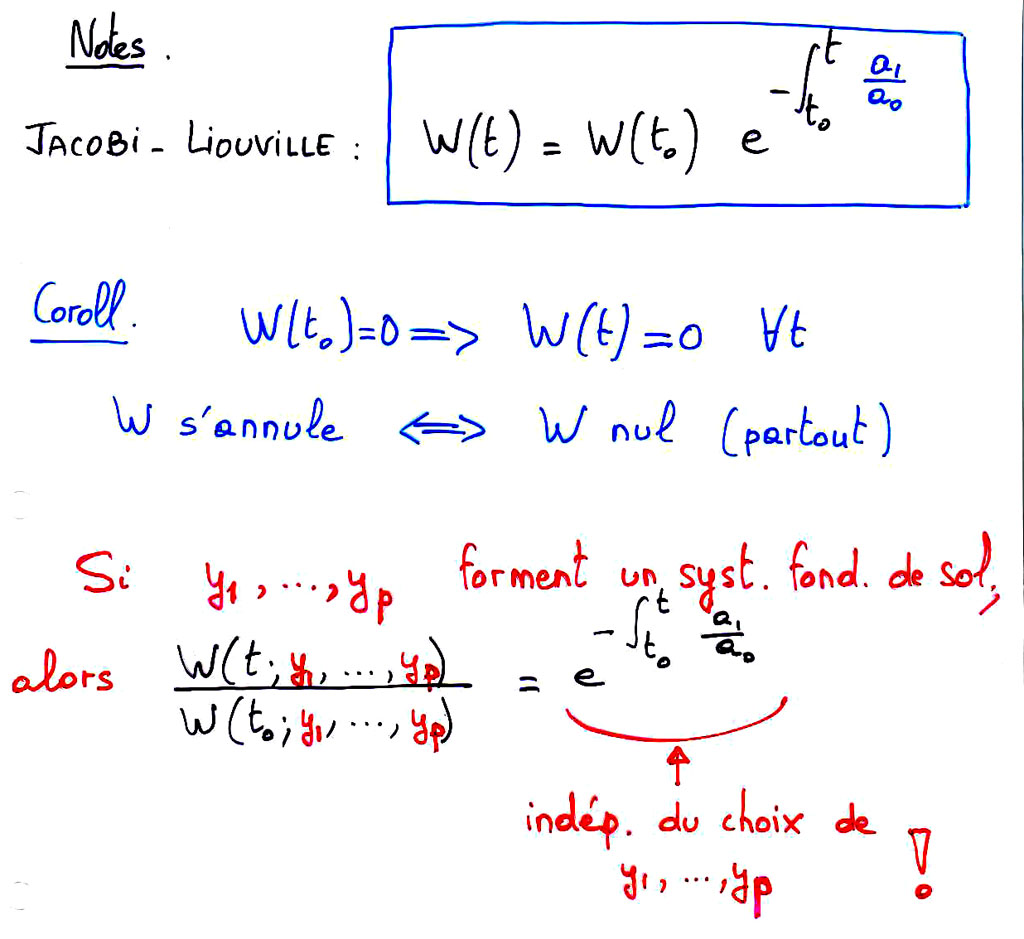 49
15.7.4 Fonction de Lagrange
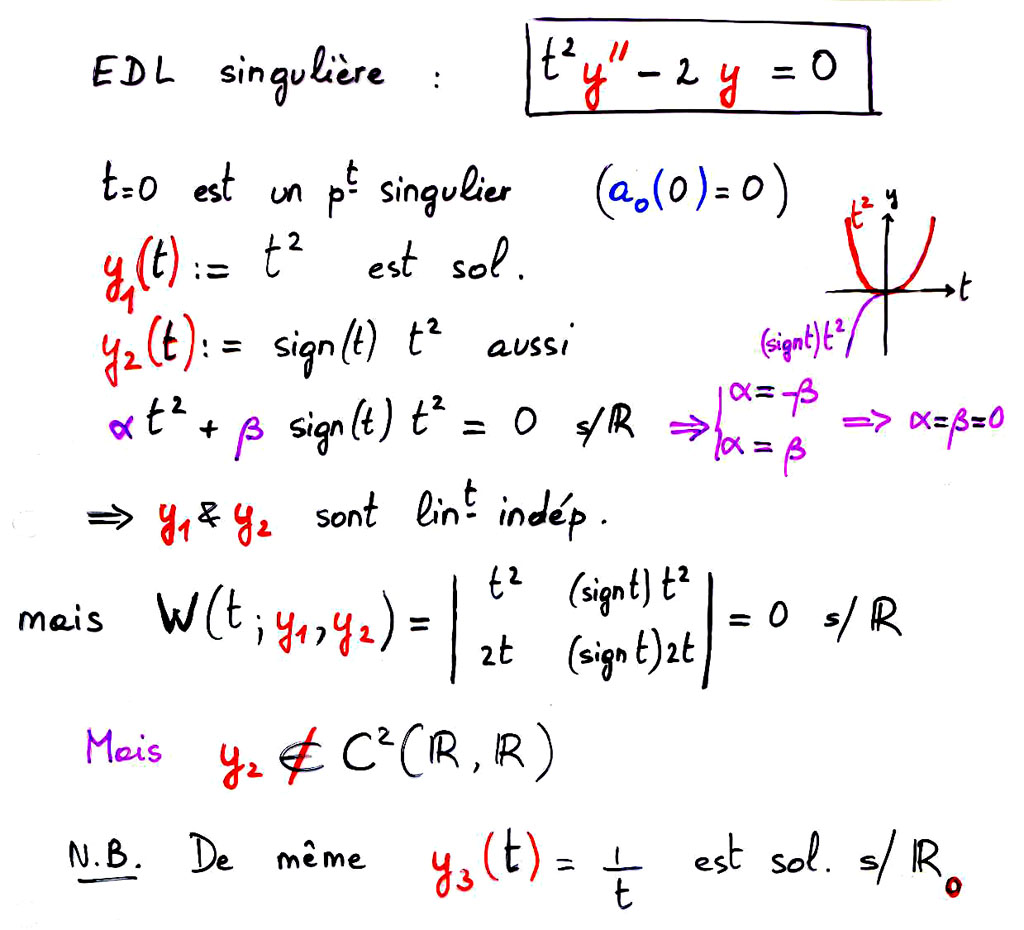 50
15.7.2 Système fondamental et wronskien
Démonstration du théorème du wronskien
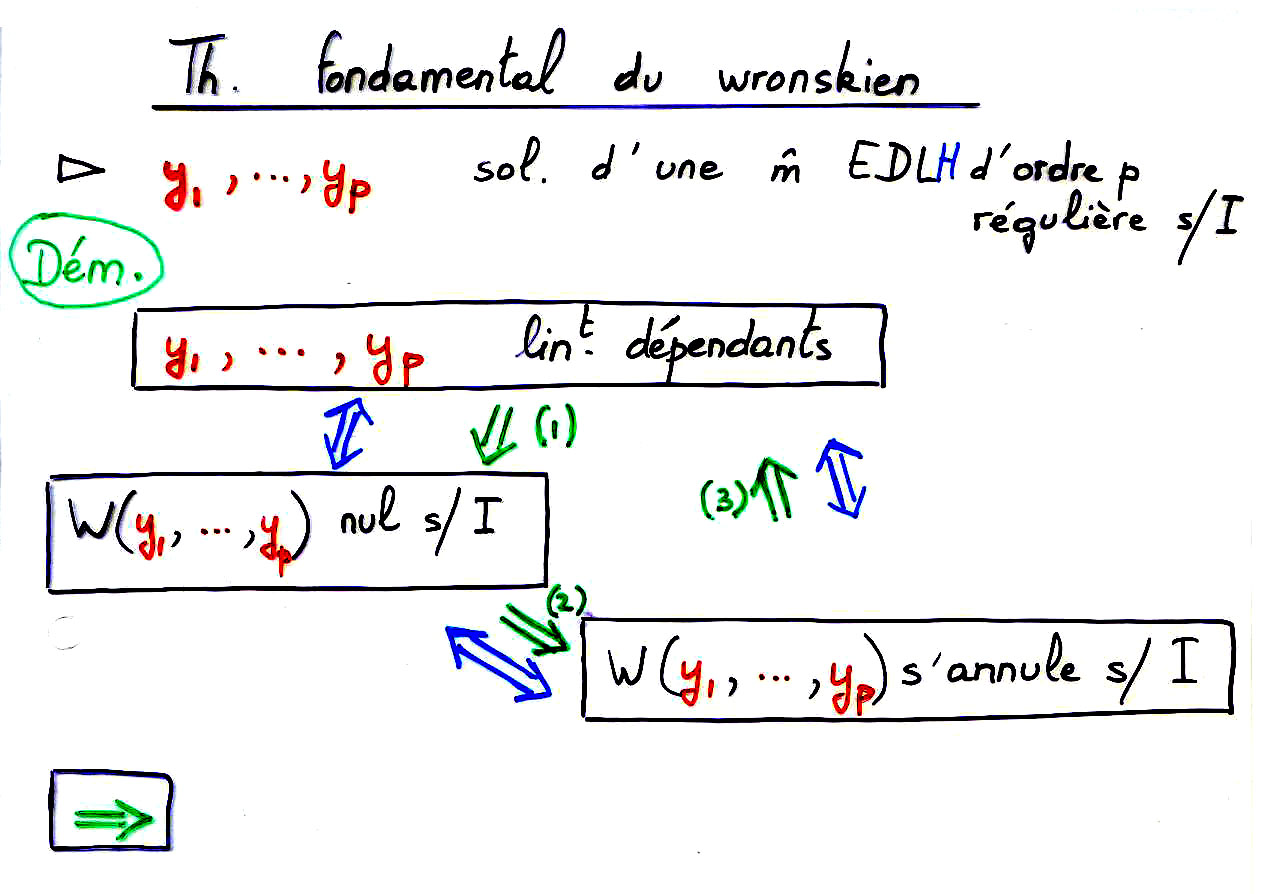 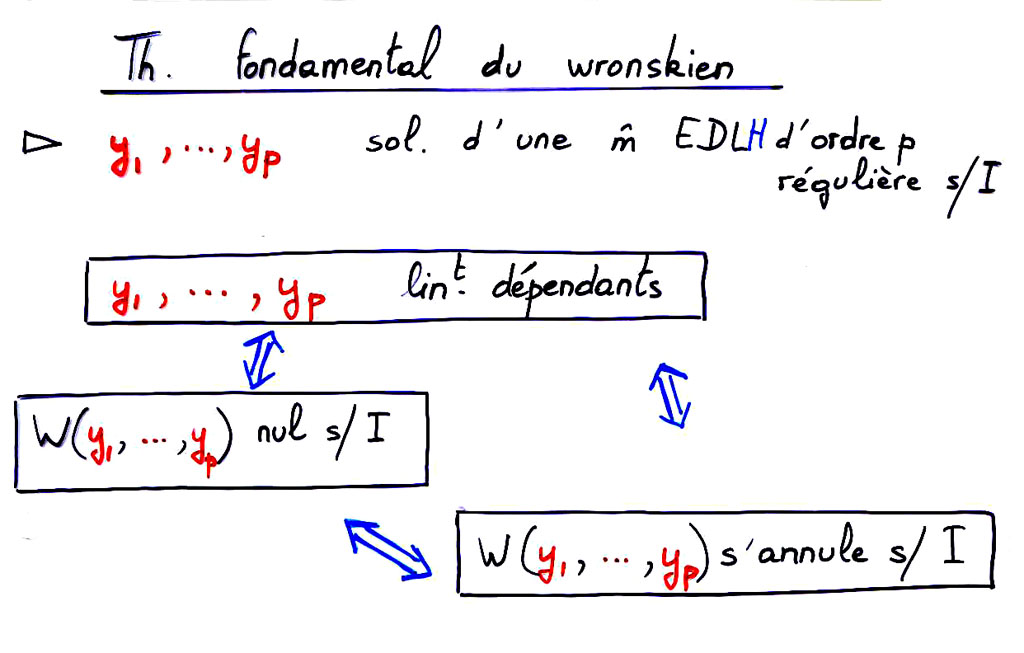 (3)
51
15.7.2 Système fondamental et wronskien
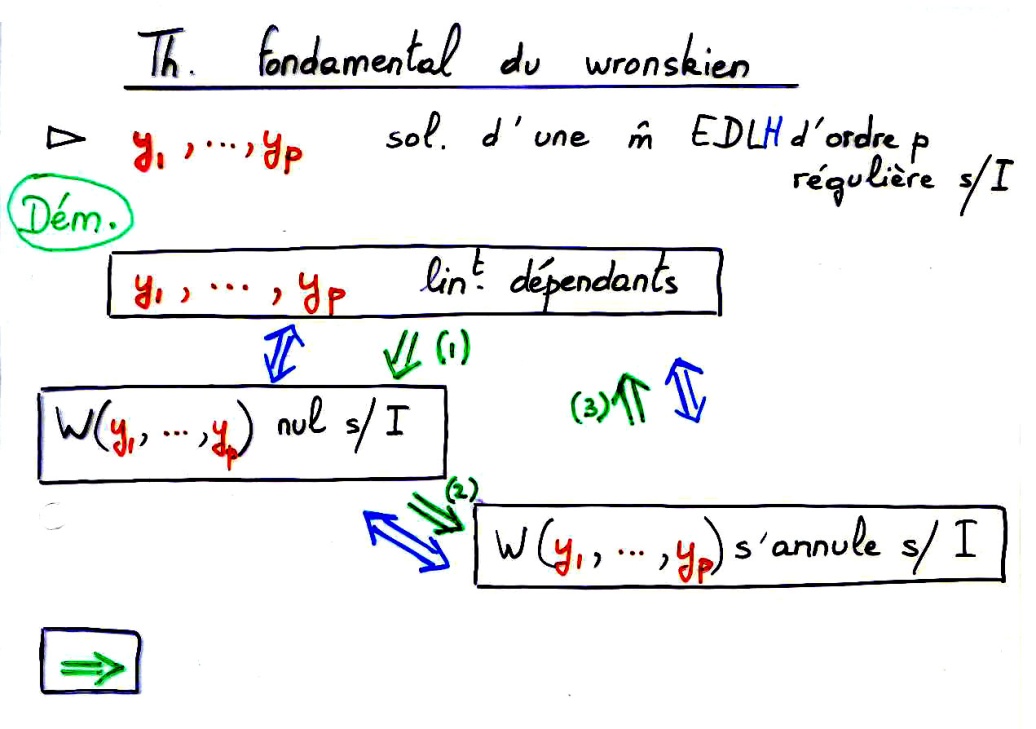 (3)
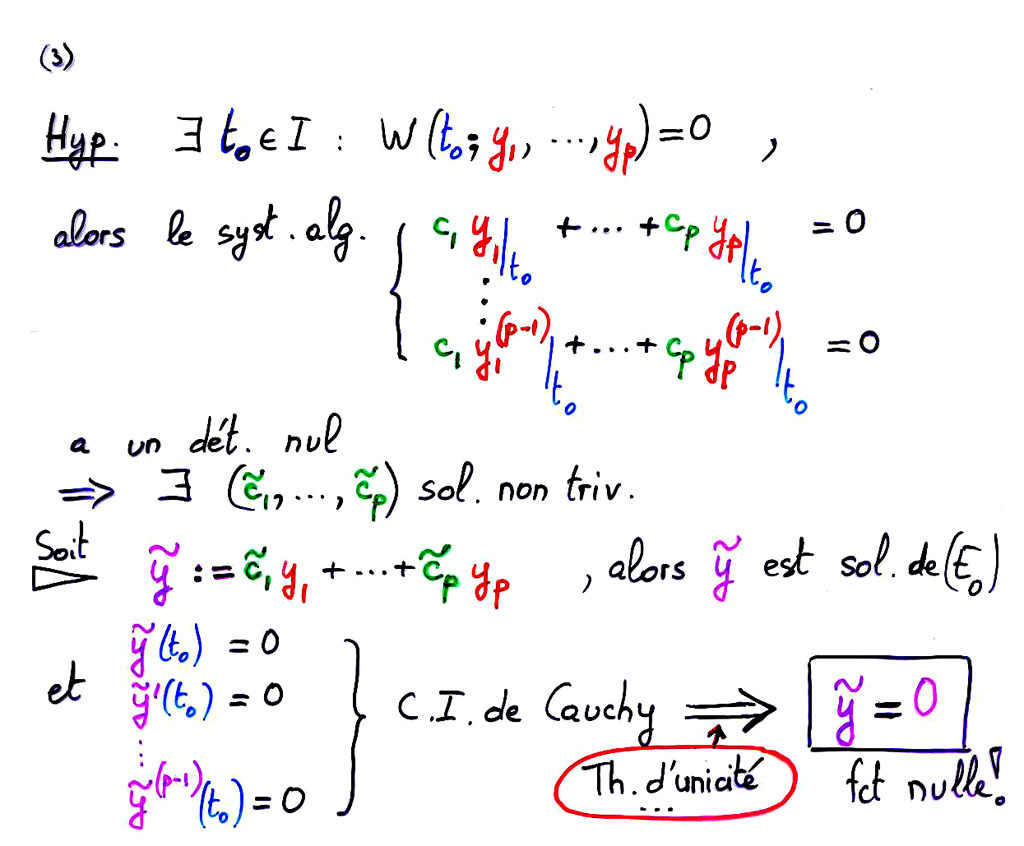 52
15.7.2 Système fondamental et wronskien
(1)
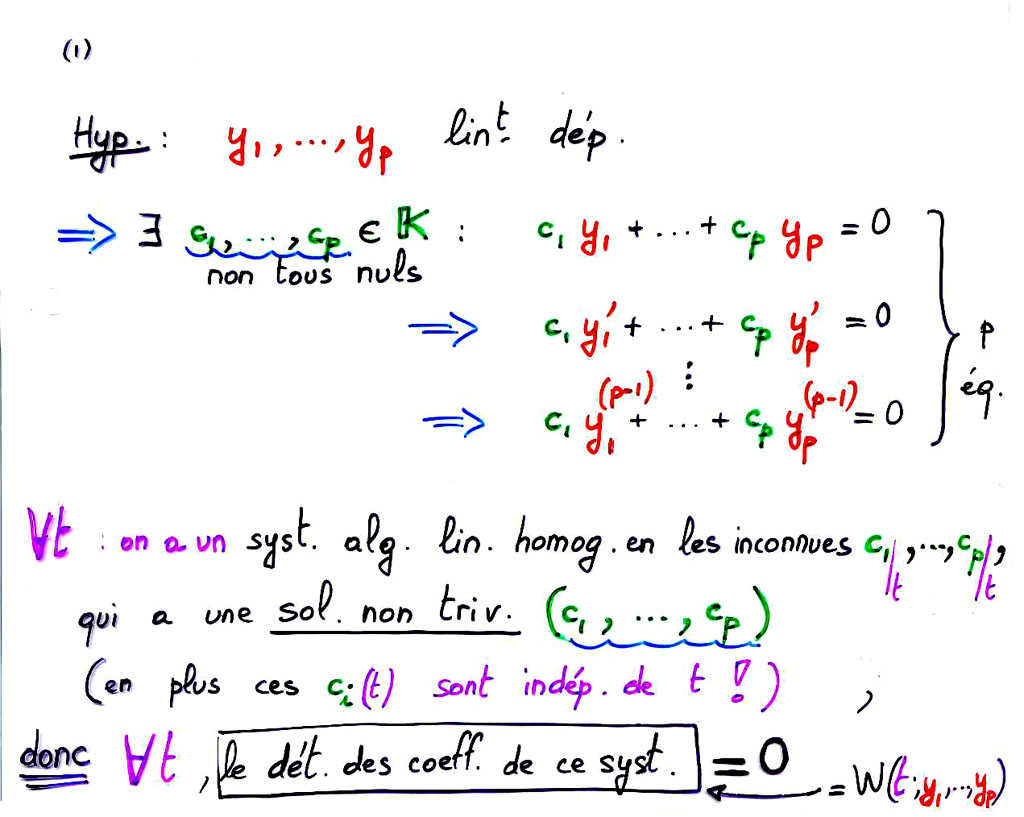 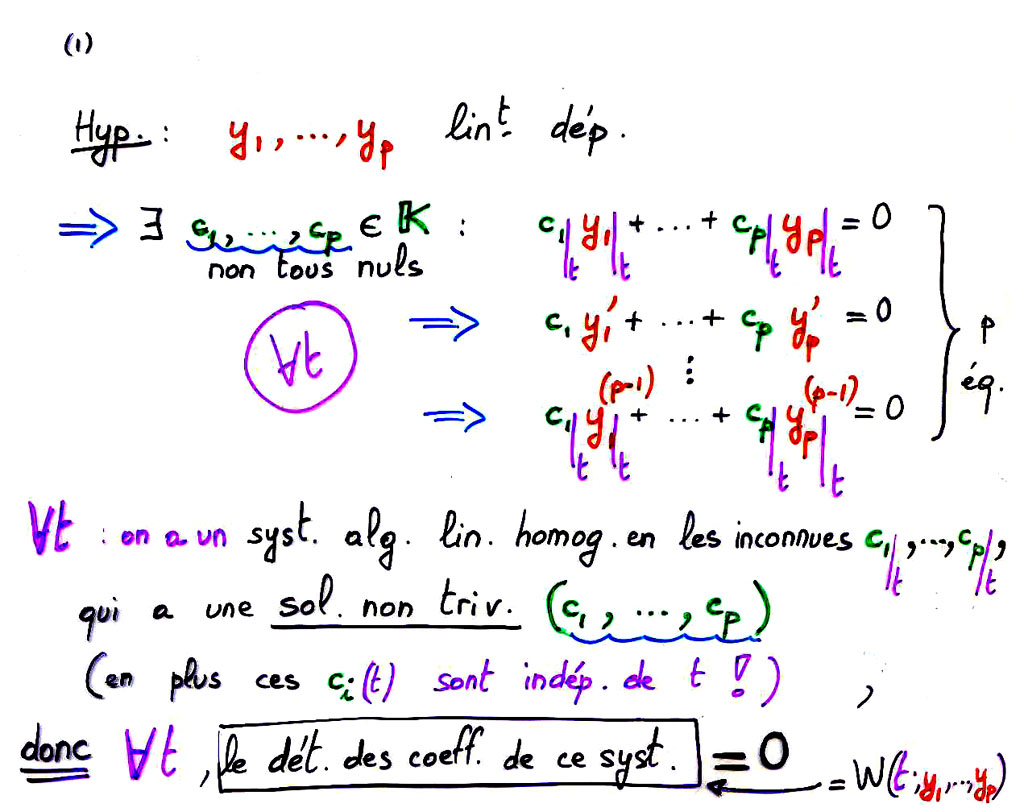 53
15.7.3 Méthode de la variation des constantes
15.7 Equations différentielles linéaires d’ordre p
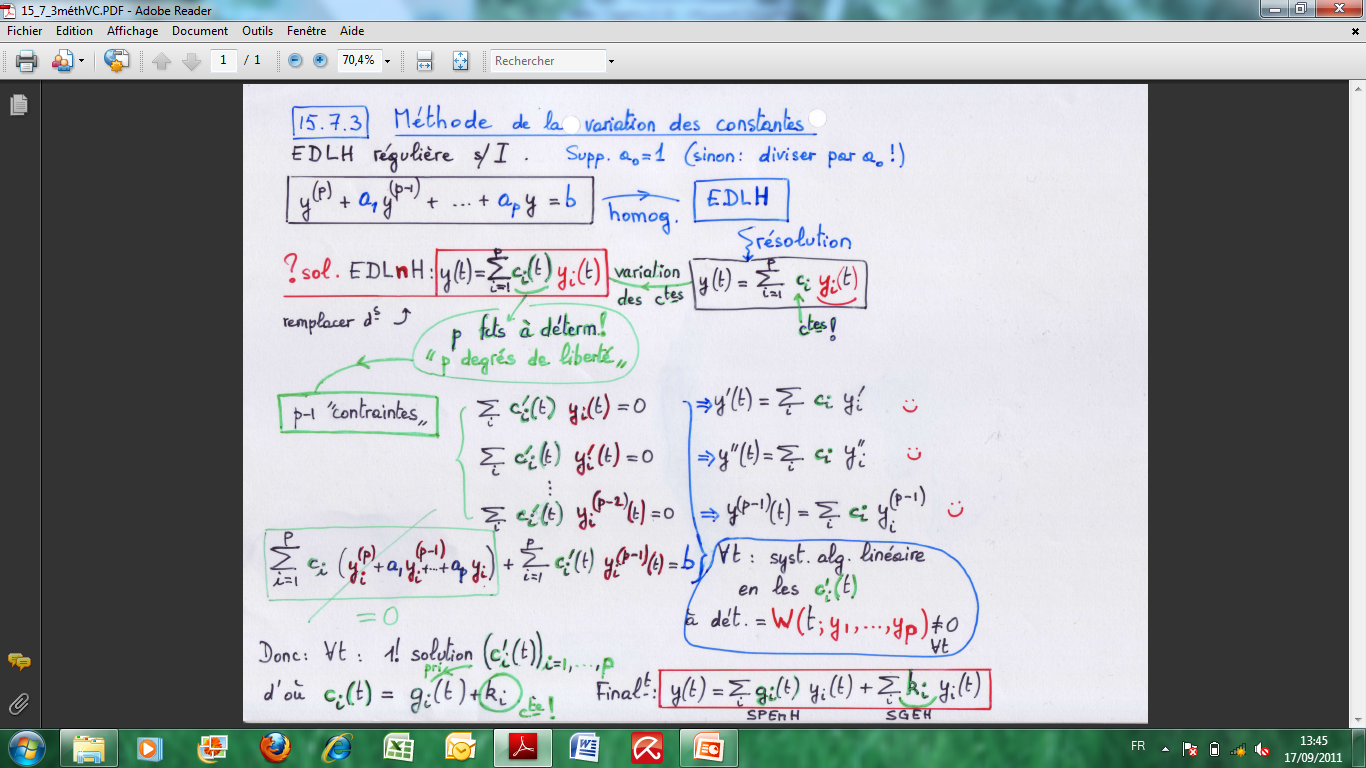 54
15.7.4 Fonction de Lagrange
15.7 Equations différentielles linéaires d’ordre p
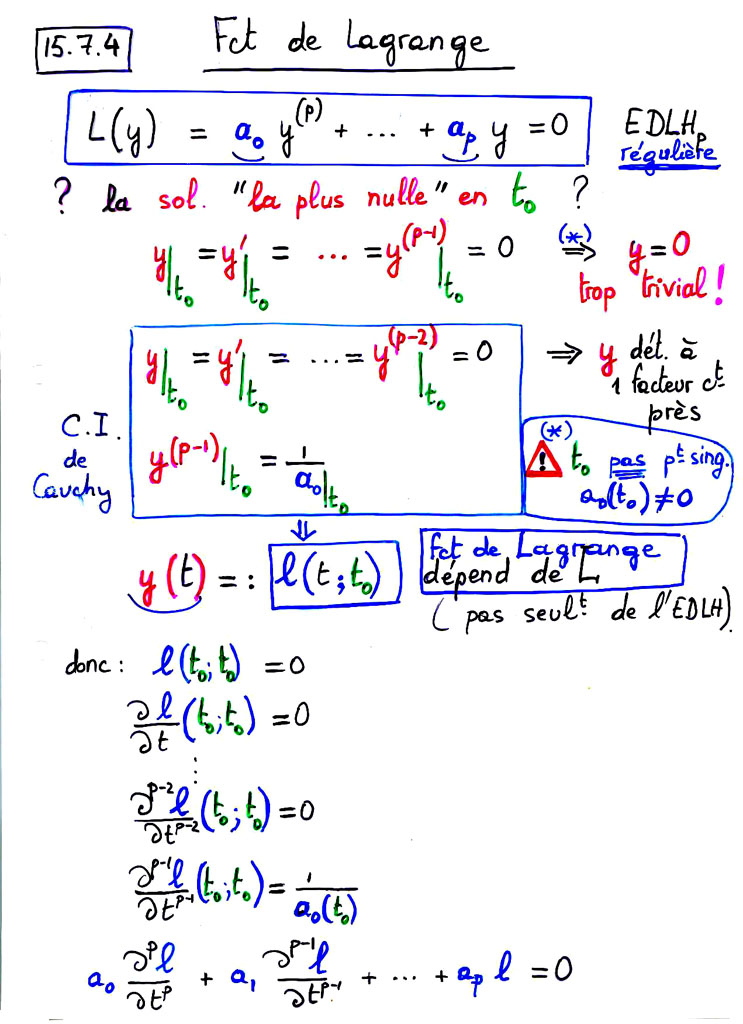 55
15.7.4 Fonction de Lagrange
Proposition:
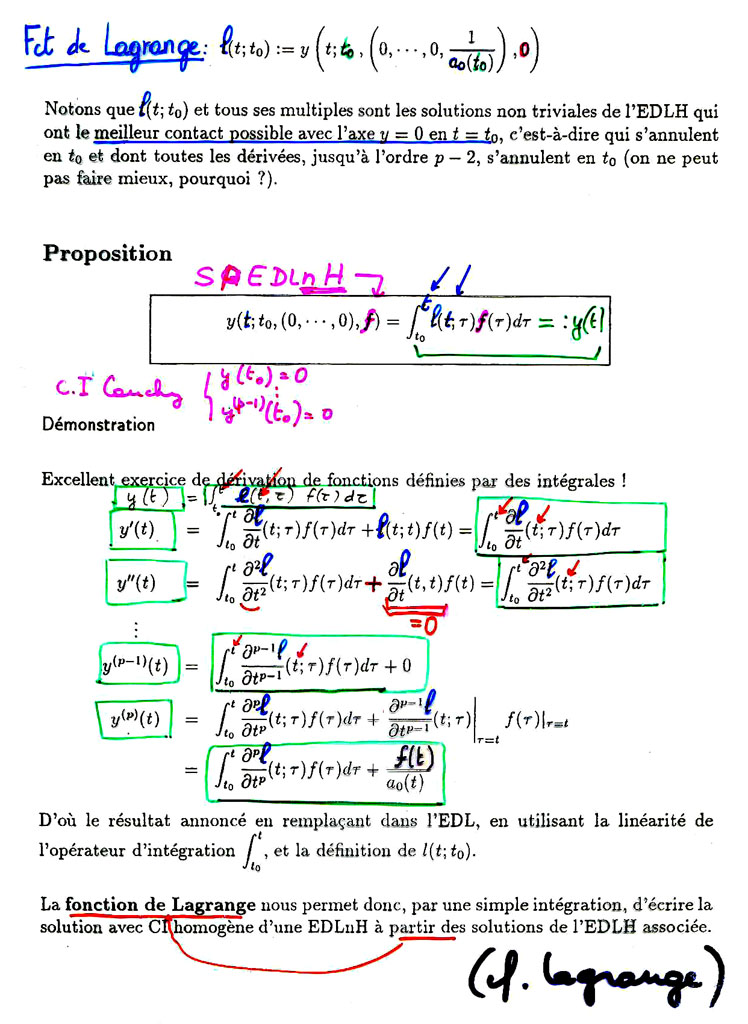 56
15.7.5 Les opérateurs différentiels D et P(D)
15.7 Equations différentielles linéaires d’ordre p
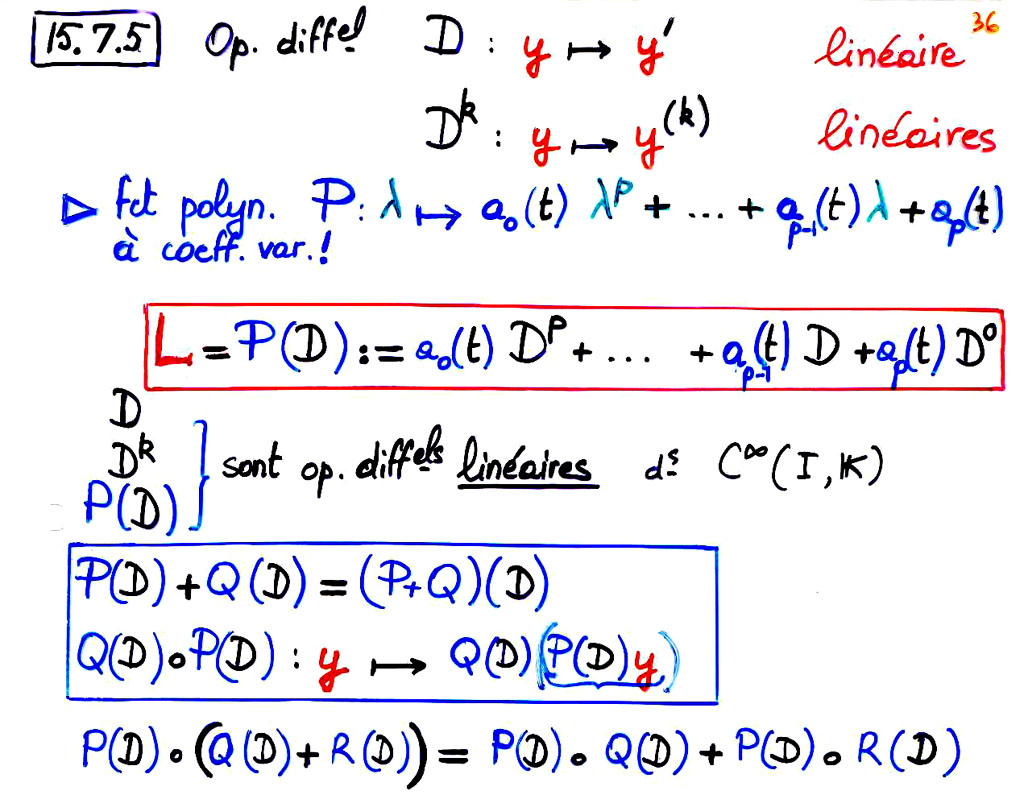 57
15.7.5 Les opérateurs différentiels D et P(D)
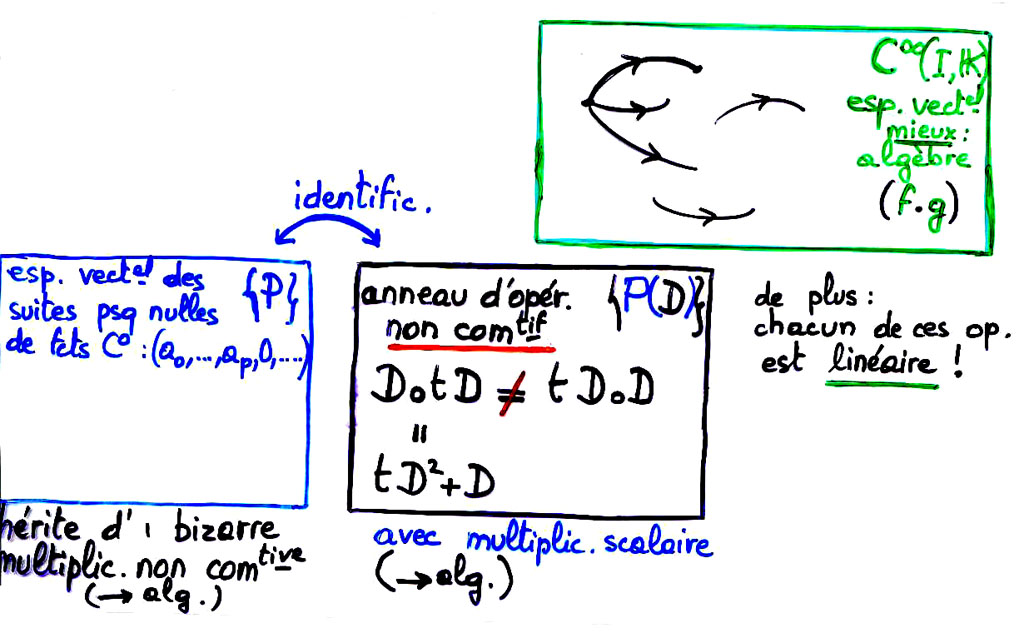 58
15.7.5 Les opérateurs différentiels D et P(D)
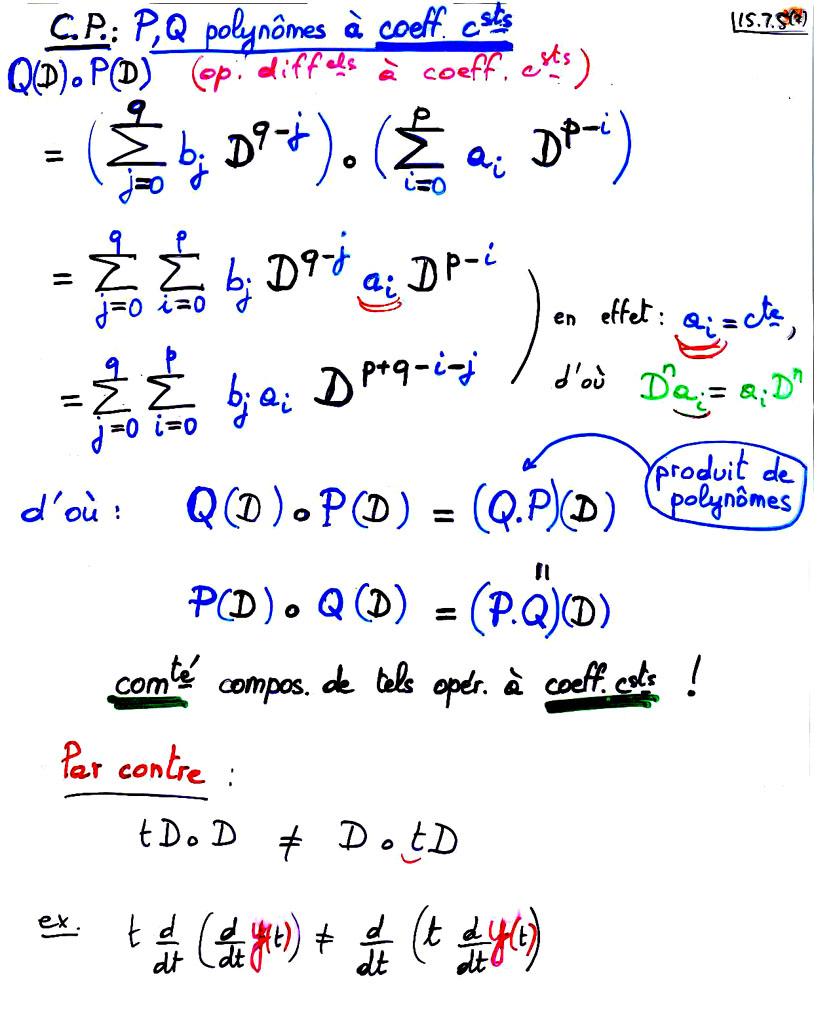 59
15.7.5 Les opérateurs différentiels D et P(D)
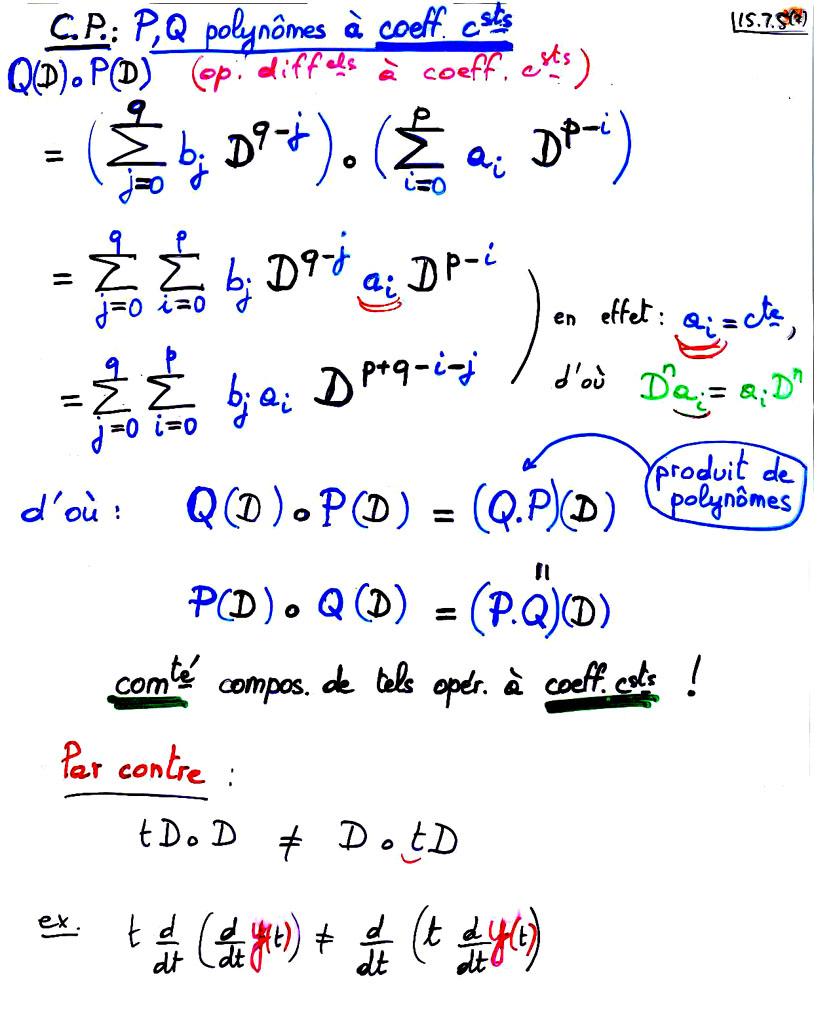 60
Chapitre 15 : Equations et systèmes différentiels linéaires
Introduction
Solution générale d’un SDL
SDL à coefficients constants
Exponentielles de matrices
Résolution d’un SDL à coefficients constants
SDL à coefficients variables
Equations différentielles linéaires d’ordre p
EDL à coefficients constants
EDL équidimensionnelle d’Euler
61
15.8.1 Racines du polynôme caractéristique et solutions exponentielles
15.8 EDL à coefficients constants
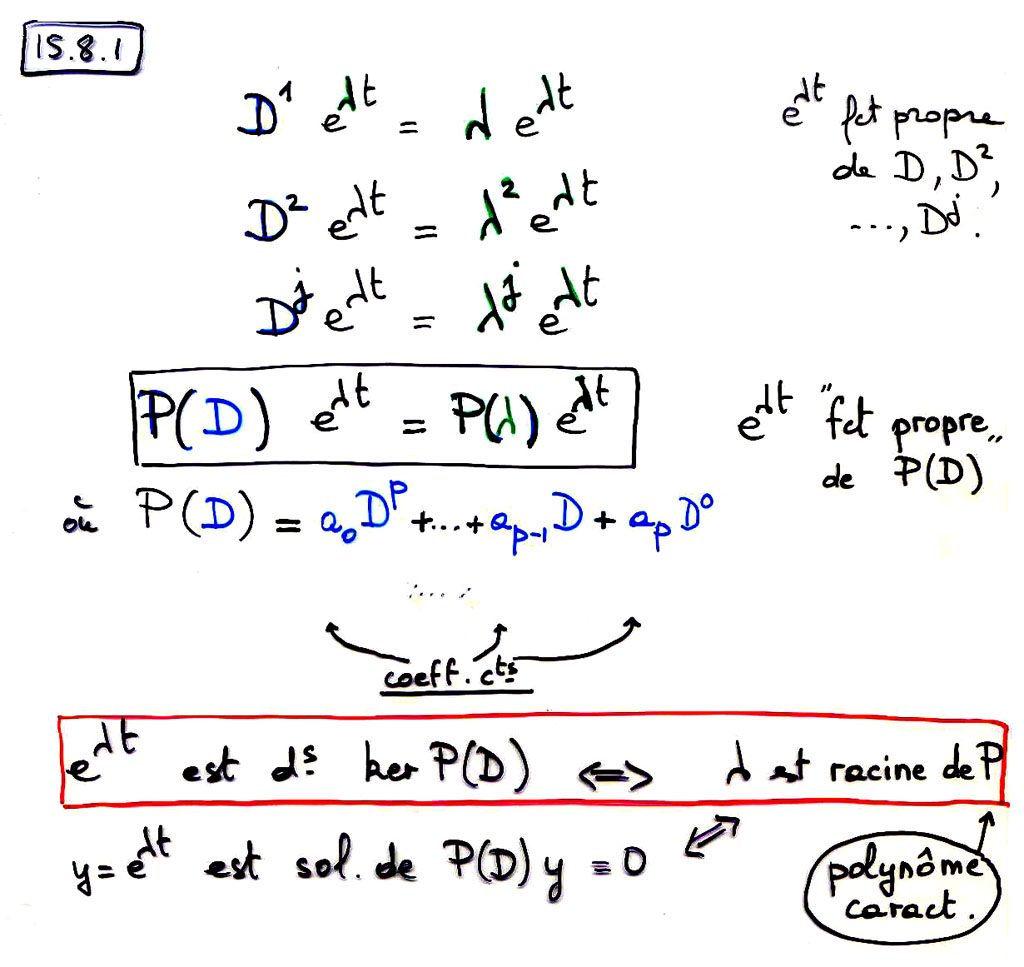 62
15.8.1 Racines du polynôme caractéristique et solutions exponentielles
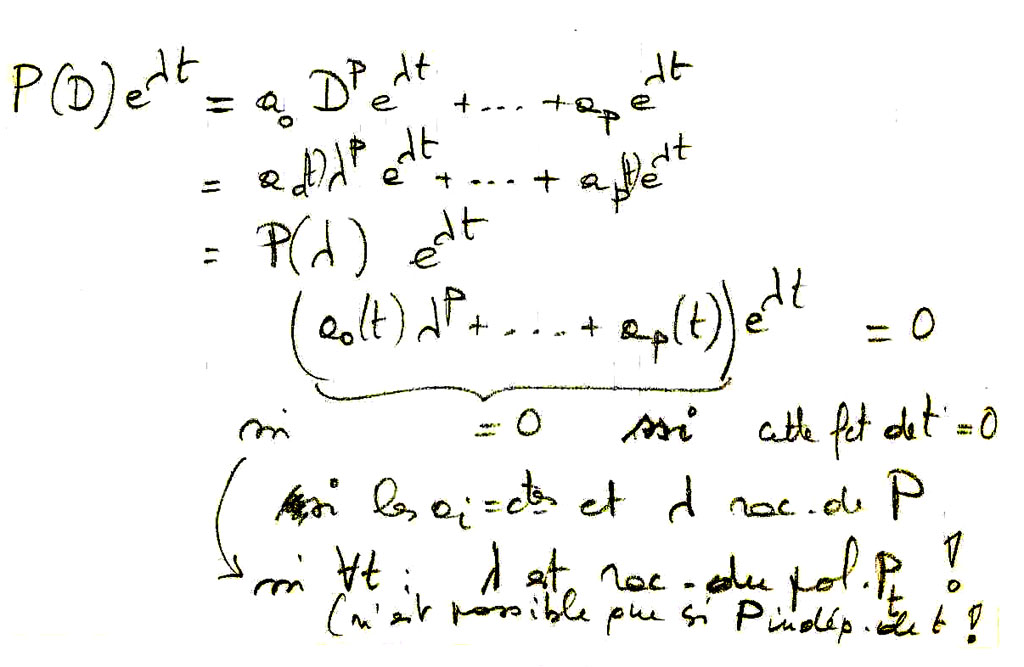 63
15.8.1 Racines du polynôme caractéristique et solutions exponentielles
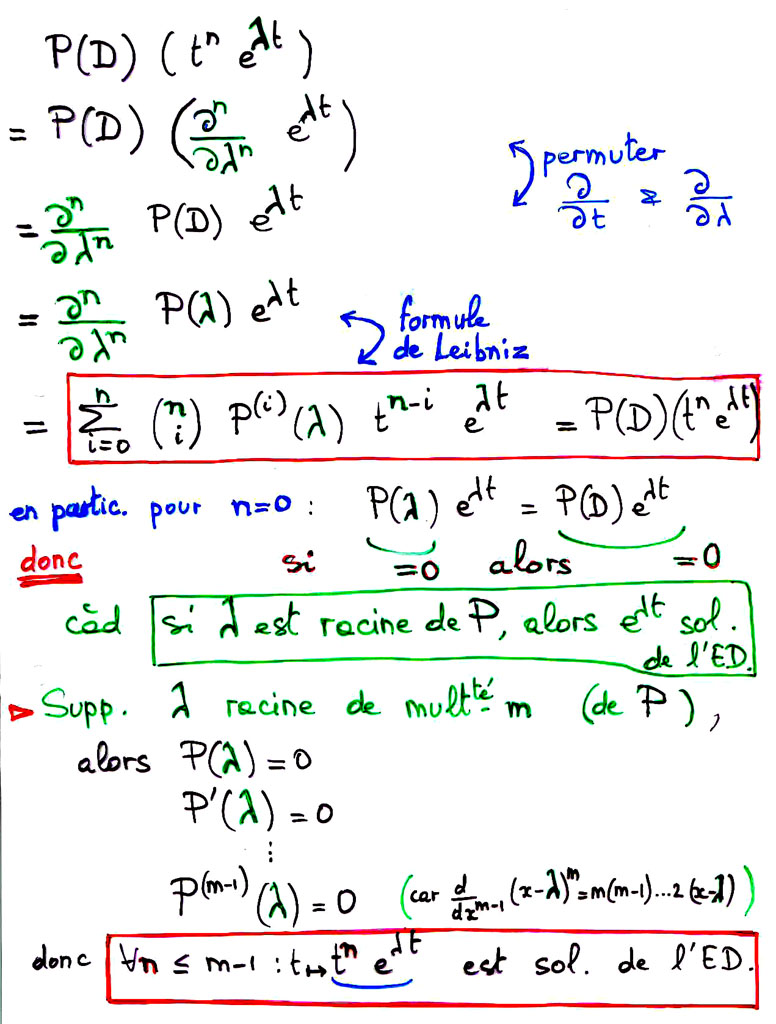 64
15.8.1 Racines du polynôme caractéristique et solutions exponentielles
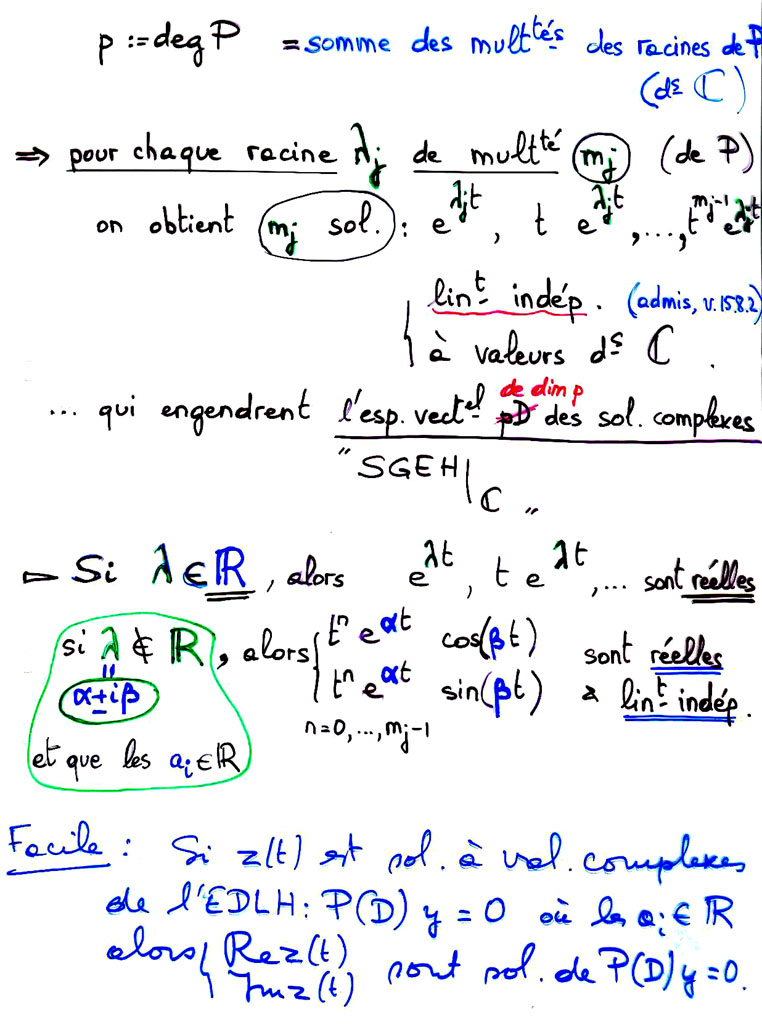 65
15.8.2 Indépendance linéaire des exponentielles monômes
15.8 EDL à coefficients constants
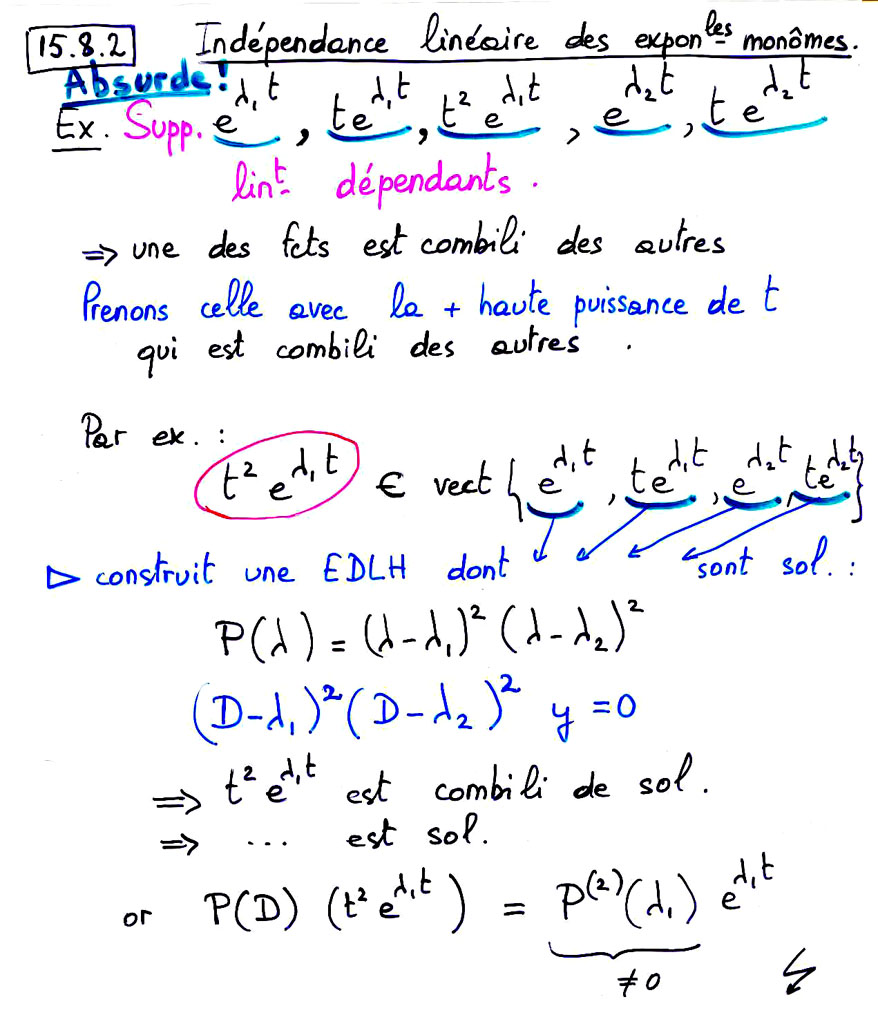 66
15.8.3 Méthode des coefficients indéterminés
15.8 EDL à coefficients constants
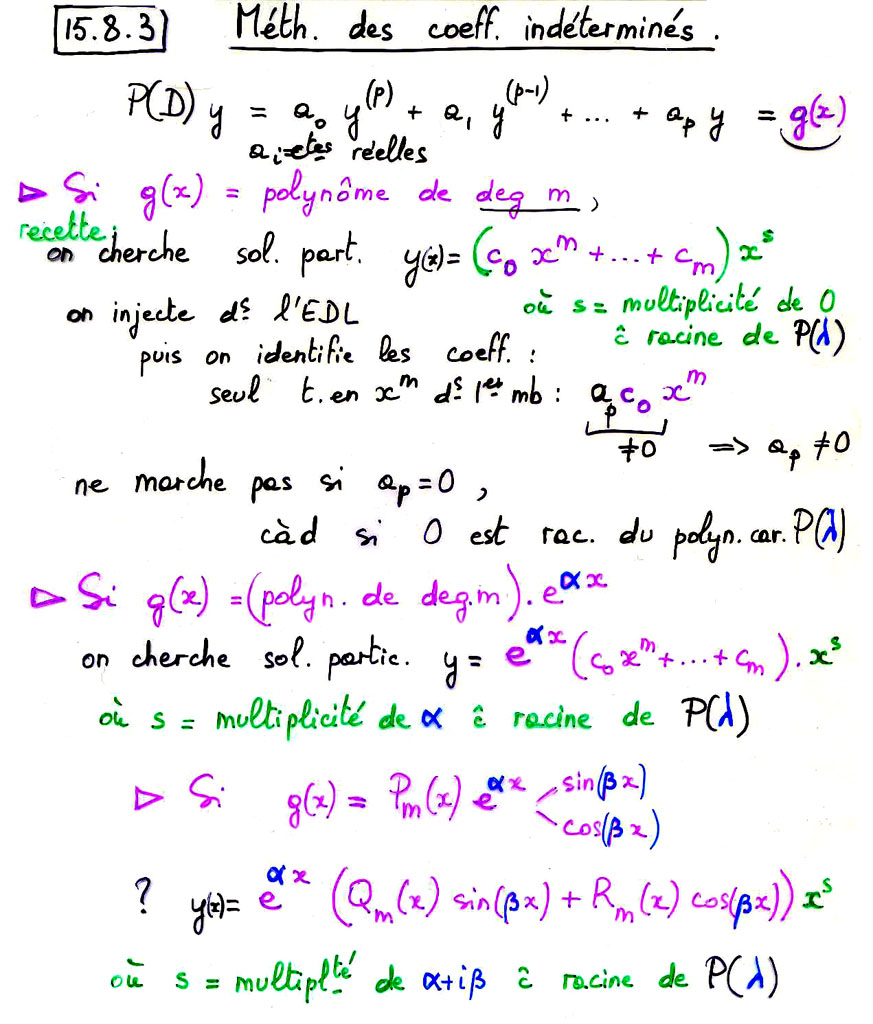 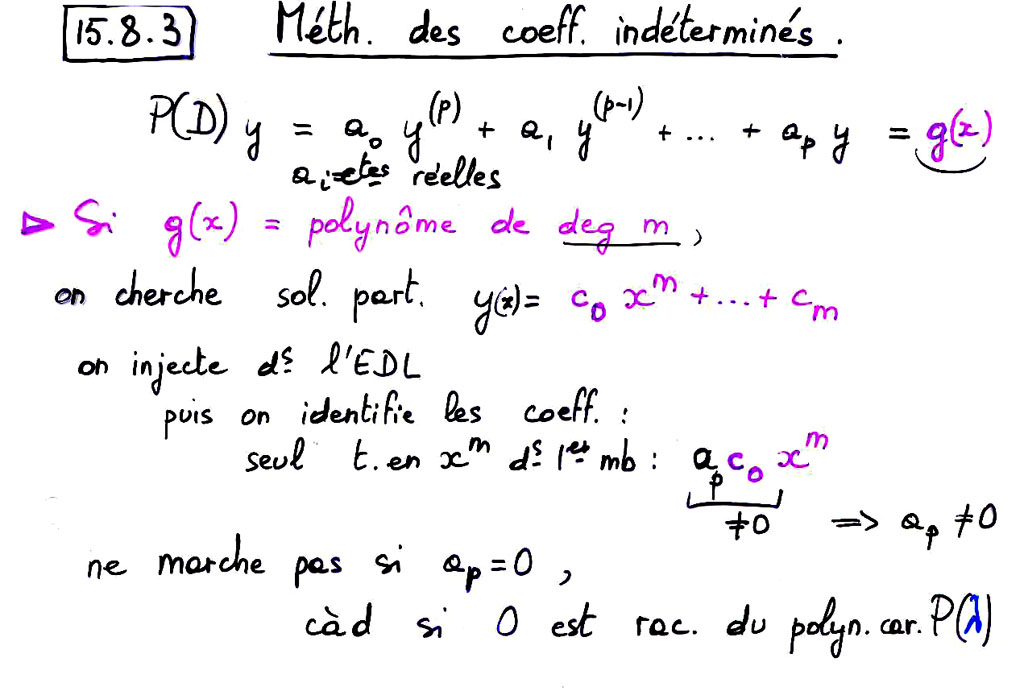 67
15.8.3 Méthode des coefficients indéterminés
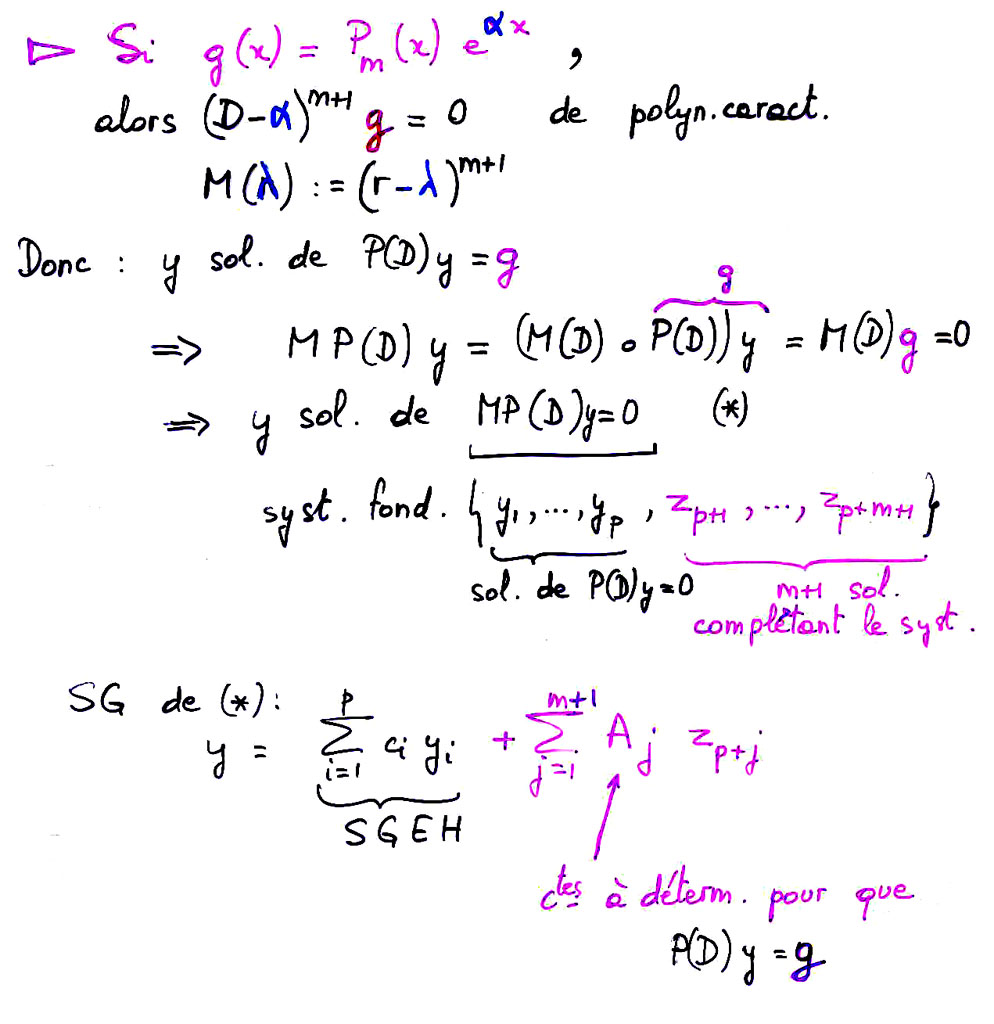 68
Chapitre 15 : Equations et systèmes différentiels linéaires
Introduction
Solution générale d’un SDL
SDL à coefficients constants
Exponentielles de matrices
Résolution d’un SDL à coefficients constants
SDL à coefficients variables
Equations différentielles linéaires d’ordre p
EDL à coefficients constants
EDL équidimensionnelle d’Euler
69
15.9.2  ordre 2
15.9 EDL équidimensionnelle d’Euler
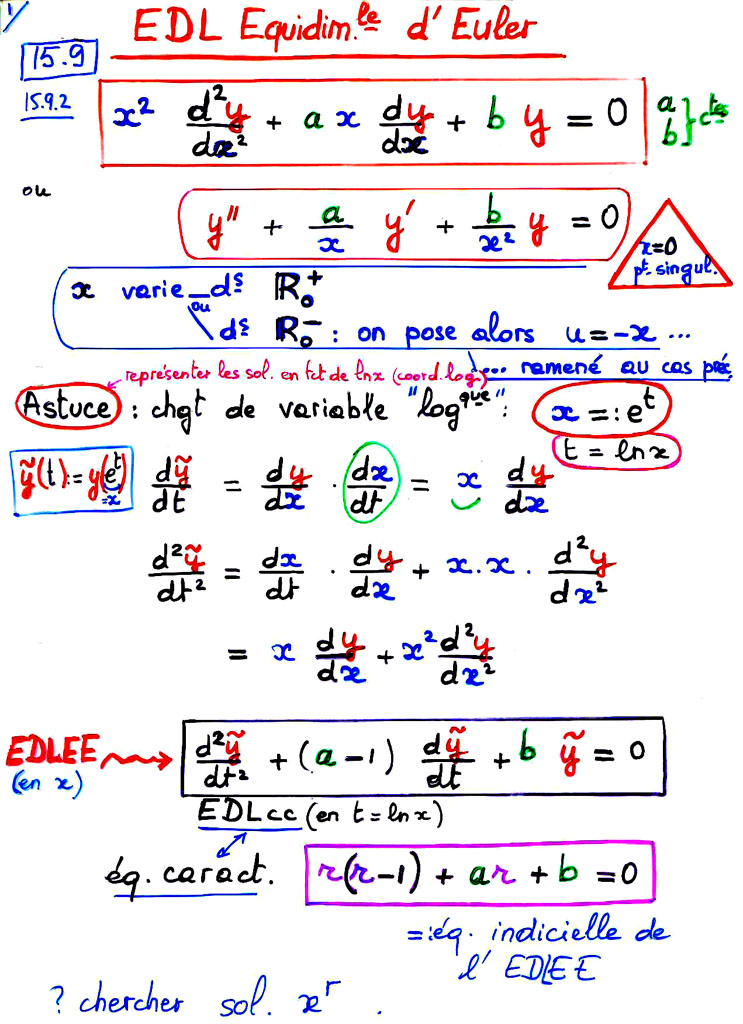 70
15.9.3 Les solutions canoniques d’une EDLEE
15.9 EDL équidimensionnelle d’Euler
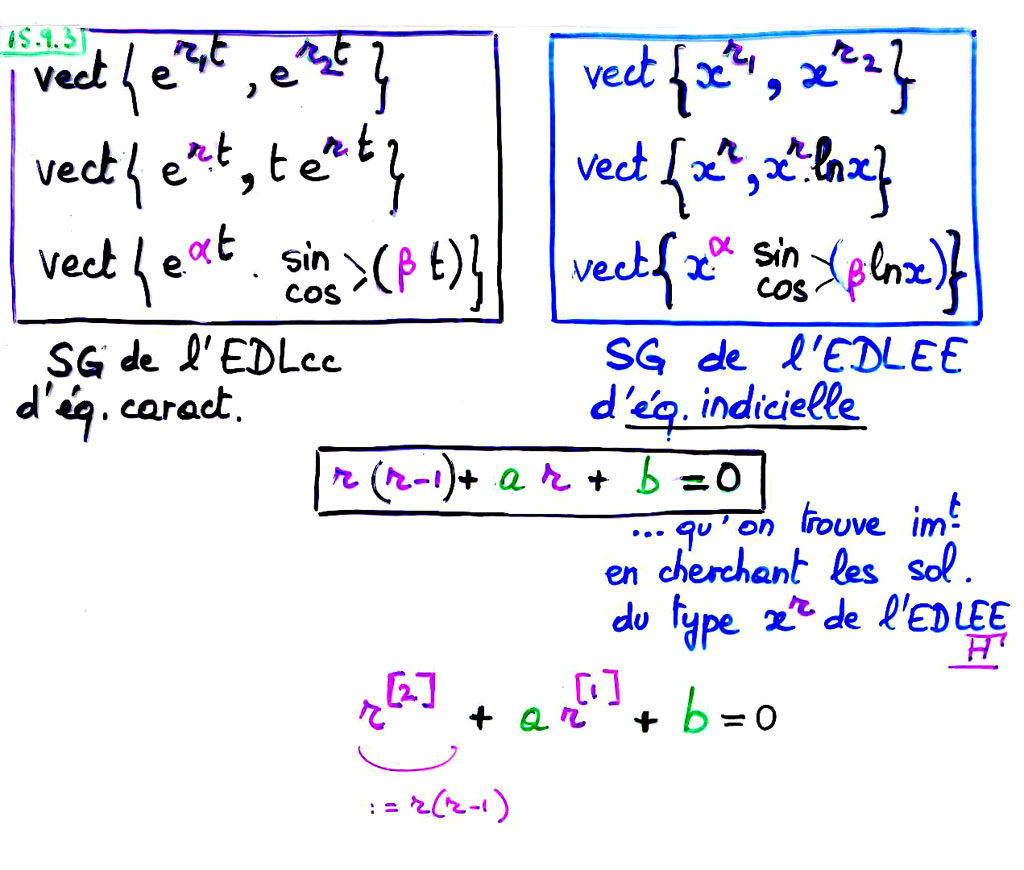 71
15.9.4 Allure des solutions canoniques d’une EDLEE
15.9 EDL équidimensionnelle d’Euler
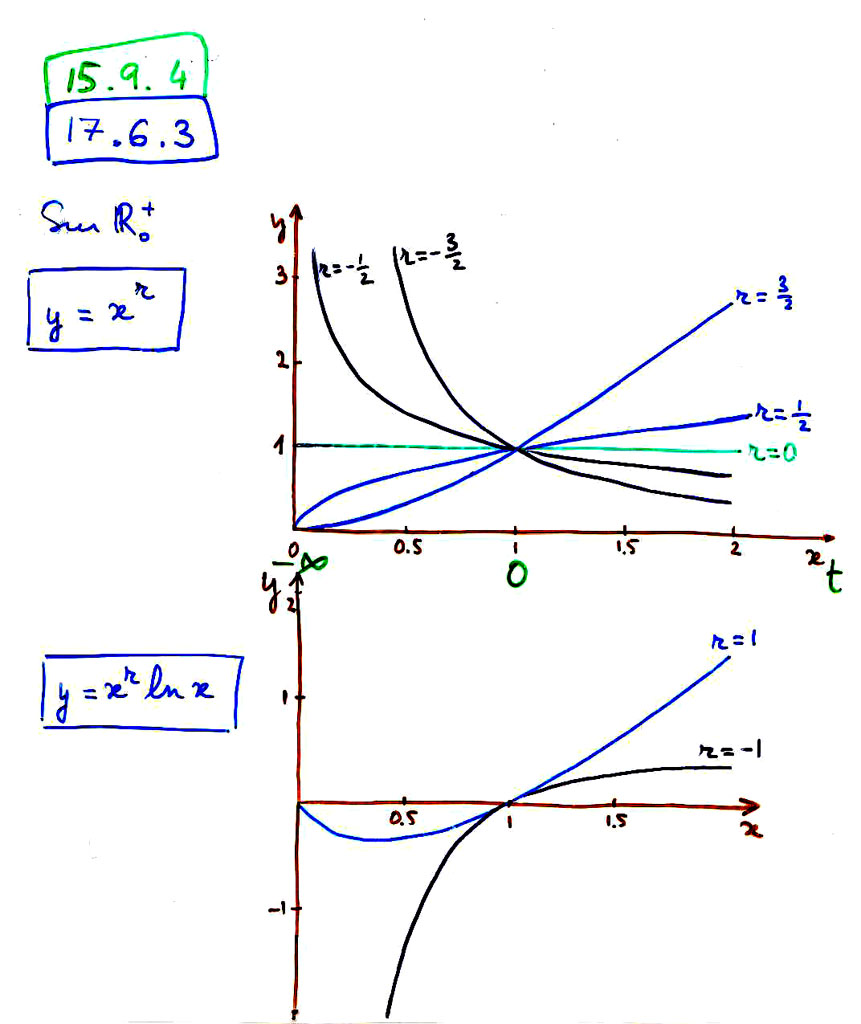 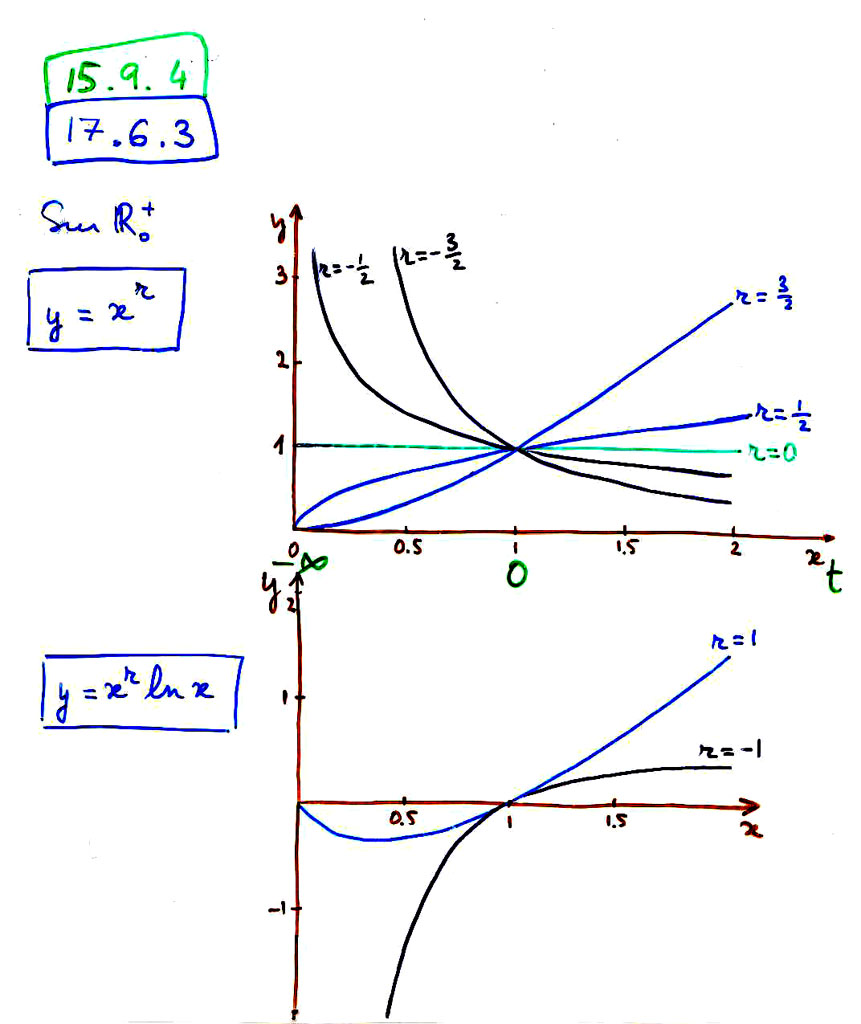 72
15.9.1 ordre p
15.9 EDL équidimensionnelle d’Euler
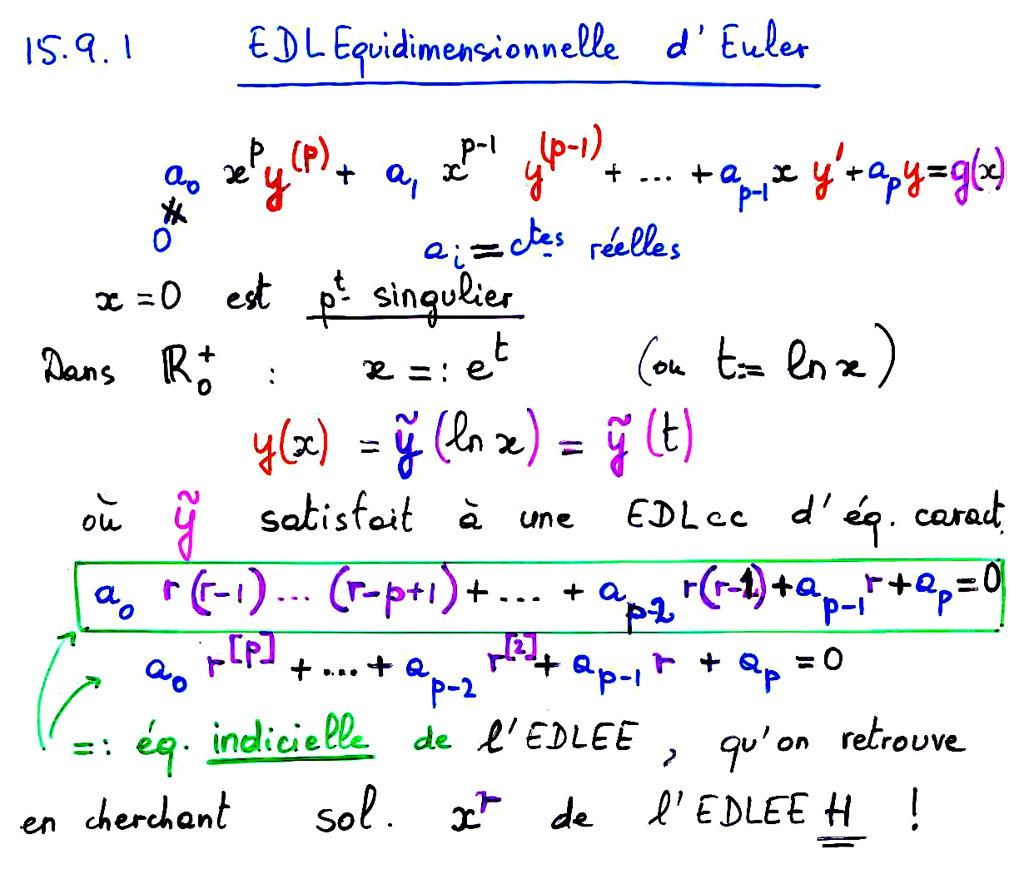 73